T.C.GAZİANTEP  VALİLİĞİKARKAMIŞ  KAYMAKAMLIĞIKARKAMIŞ  İLÇE  MİLLİ  EĞİTİM  MÜDÜRLÜĞÜHİZMET  STANDARTLARI2020
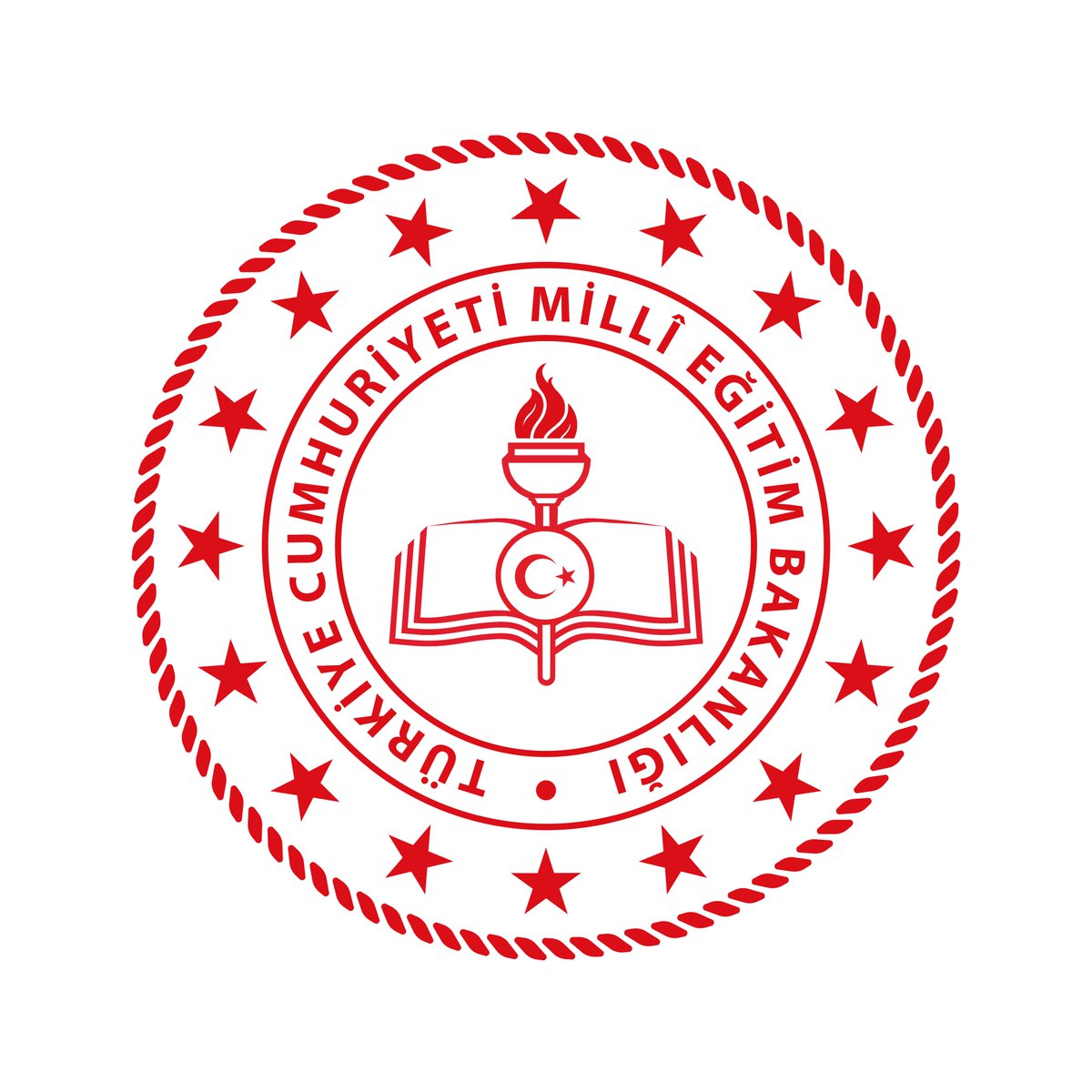 2
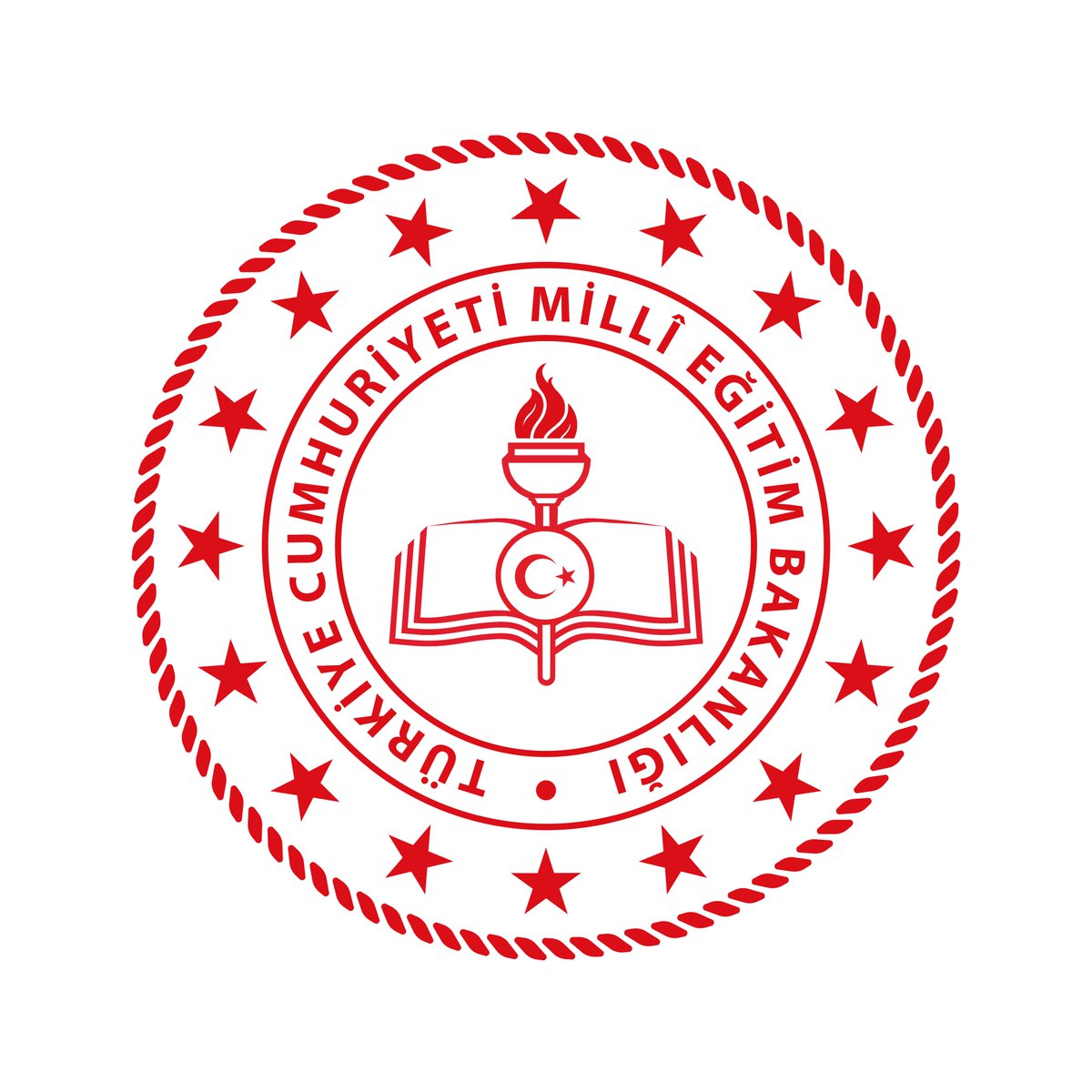 KARKAMIŞ İLÇE MİLLÎ EĞİTİM MÜDÜRLÜĞÜ HAYAT BOYU ÖĞRENME ŞUBE MÜDÜRLÜĞÜ HİZMET STANDARTLARI
Başvuru esnasında yukarıda belirtilen belgelerin dışında belge istenmesi, eksiksiz belge ile başvuru yapılmasına rağmen hizmetin belirtilen sürede tamamlanmaması veya yukarıdaki tabloda bazı hizmetlerin bulunmadığının tespiti durumunda ilk müracaat yerine ya da ikinci müracaat yerine başvurunuz.
3
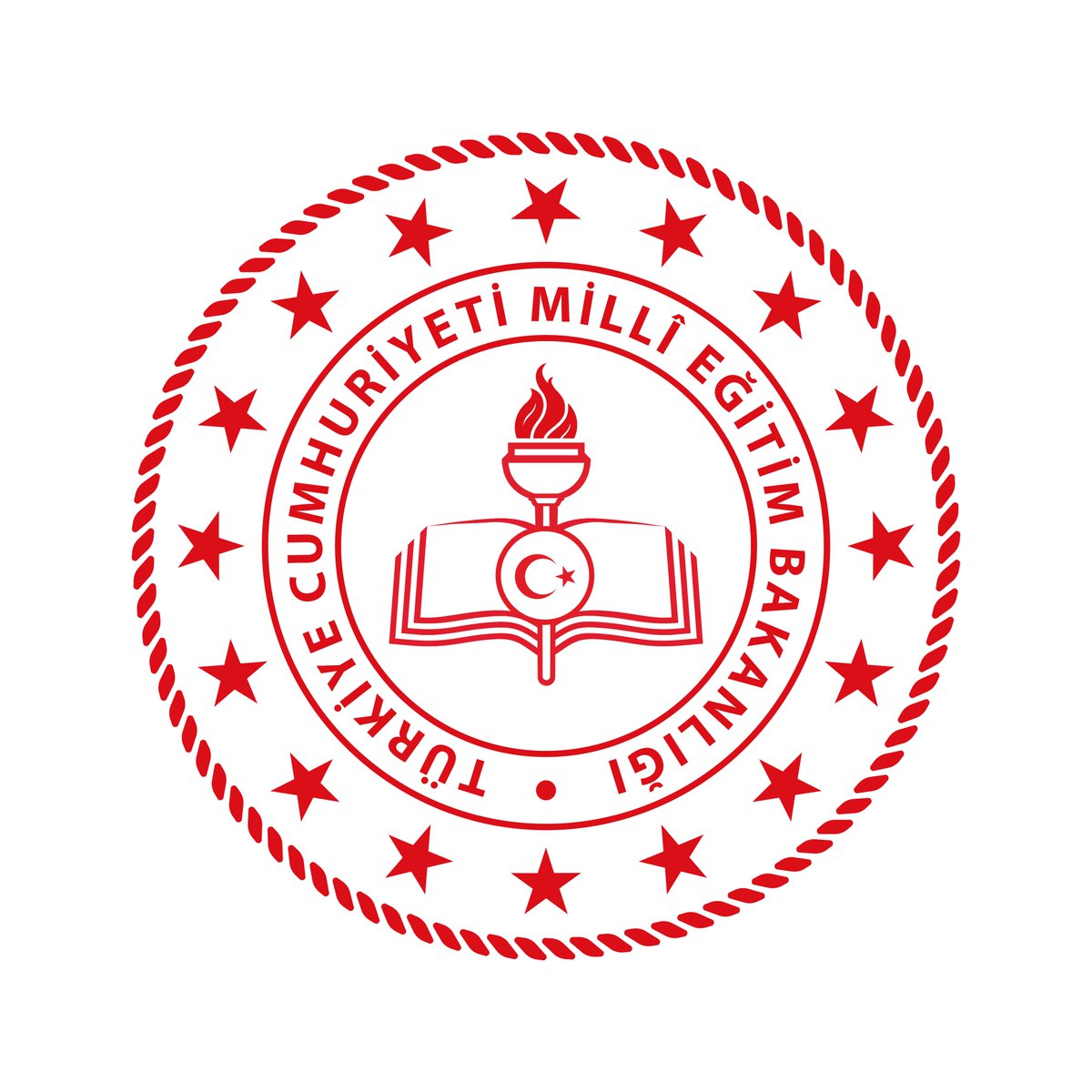 KARKAMIŞ İLÇE MİLLÎ EĞİTİM MÜDÜRLÜĞÜ İNSAN KAYNAKLARI YÖNETİMİ ŞUBE MÜDÜRLÜĞÜ HİZMET STANDARTLARI
Başvuru esnasında yukarıda belirtilen belgelerin dışında belge istenmesi, eksiksiz belge ile başvuru yapılmasına rağmen hizmetin belirtilen sürede tamamlanmaması veya yukarıdaki tabloda bazı hizmetlerin bulunmadığının tespiti durumunda ilk müracaat yerine ya da ikinci müracaat yerine başvurunuz.
4
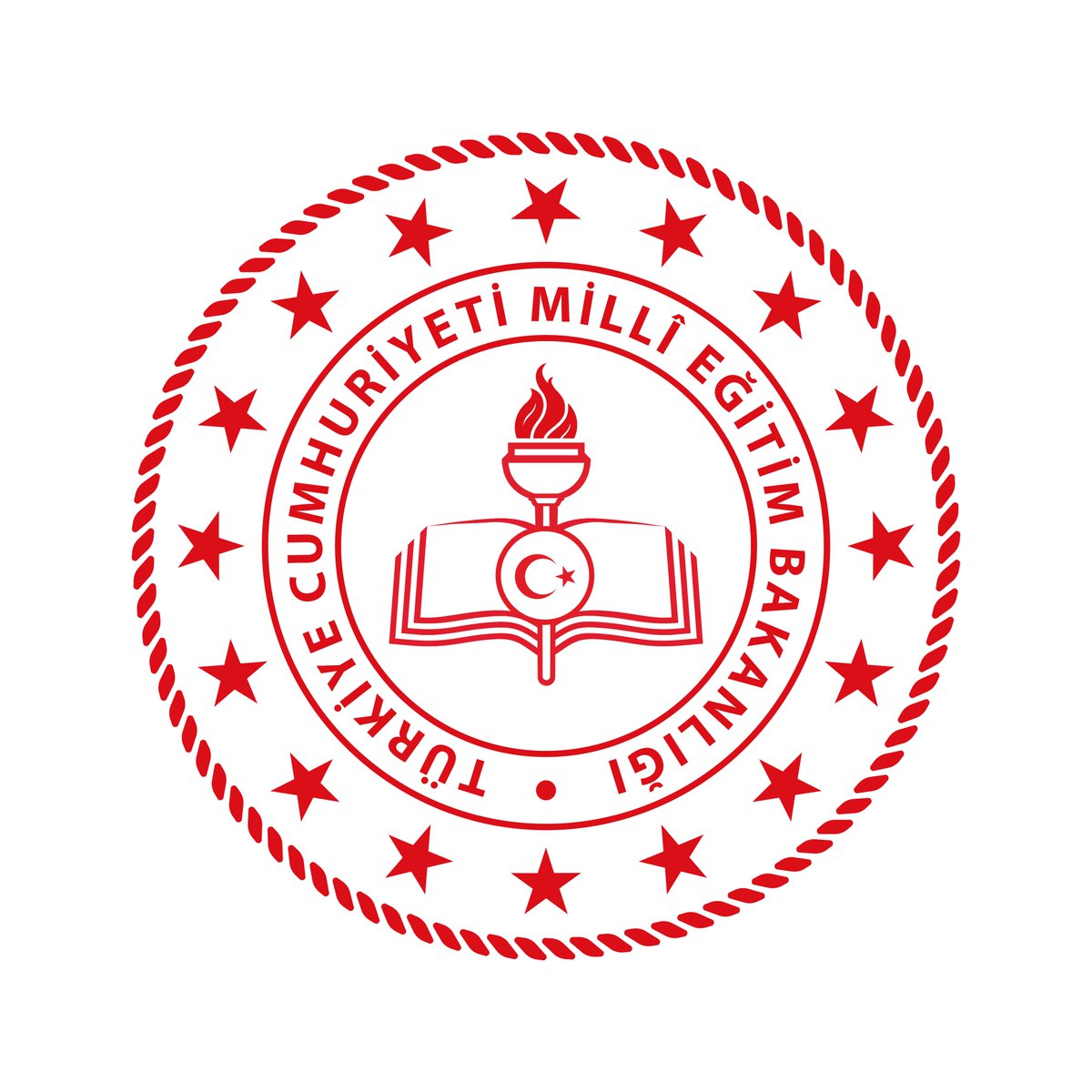 KARKAMIŞ İLÇE MİLLÎ EĞİTİM MÜDÜRLÜĞÜ İNSAN KAYNAKLARI YÖNETİMİ ŞUBE MÜDÜRLÜĞÜ HİZMET STANDARTLARI
Başvuru esnasında yukarıda belirtilen belgelerin dışında belge istenmesi, eksiksiz belge ile başvuru yapılmasına rağmen hizmetin belirtilen sürede tamamlanmaması veya yukarıdaki tabloda bazı hizmetlerin bulunmadığının tespiti durumunda ilk müracaat yerine ya da ikinci müracaat yerine başvurunuz.
5
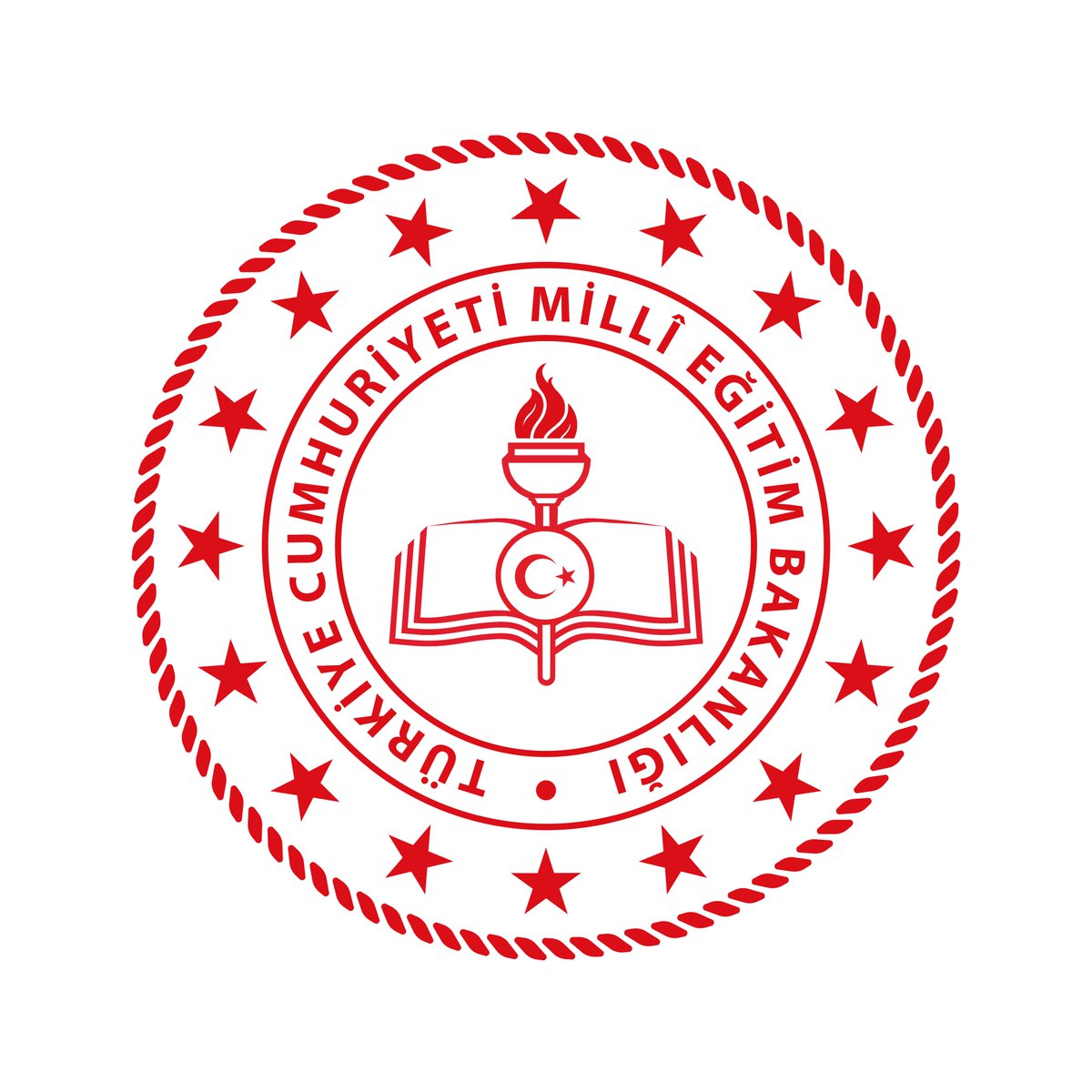 KARKAMIŞ İLÇE MİLLÎ EĞİTİM MÜDÜRLÜĞÜ İNSAN KAYNAKLARI YÖNETİMİ ŞUBE MÜDÜRLÜĞÜ HİZMET STANDARTLARI
Başvuru esnasında yukarıda belirtilen belgelerin dışında belge istenmesi, eksiksiz belge ile başvuru yapılmasına rağmen hizmetin belirtilen sürede tamamlanmaması veya yukarıdaki tabloda bazı hizmetlerin bulunmadığının tespiti durumunda ilk müracaat yerine ya da ikinci müracaat yerine başvurunuz.
6
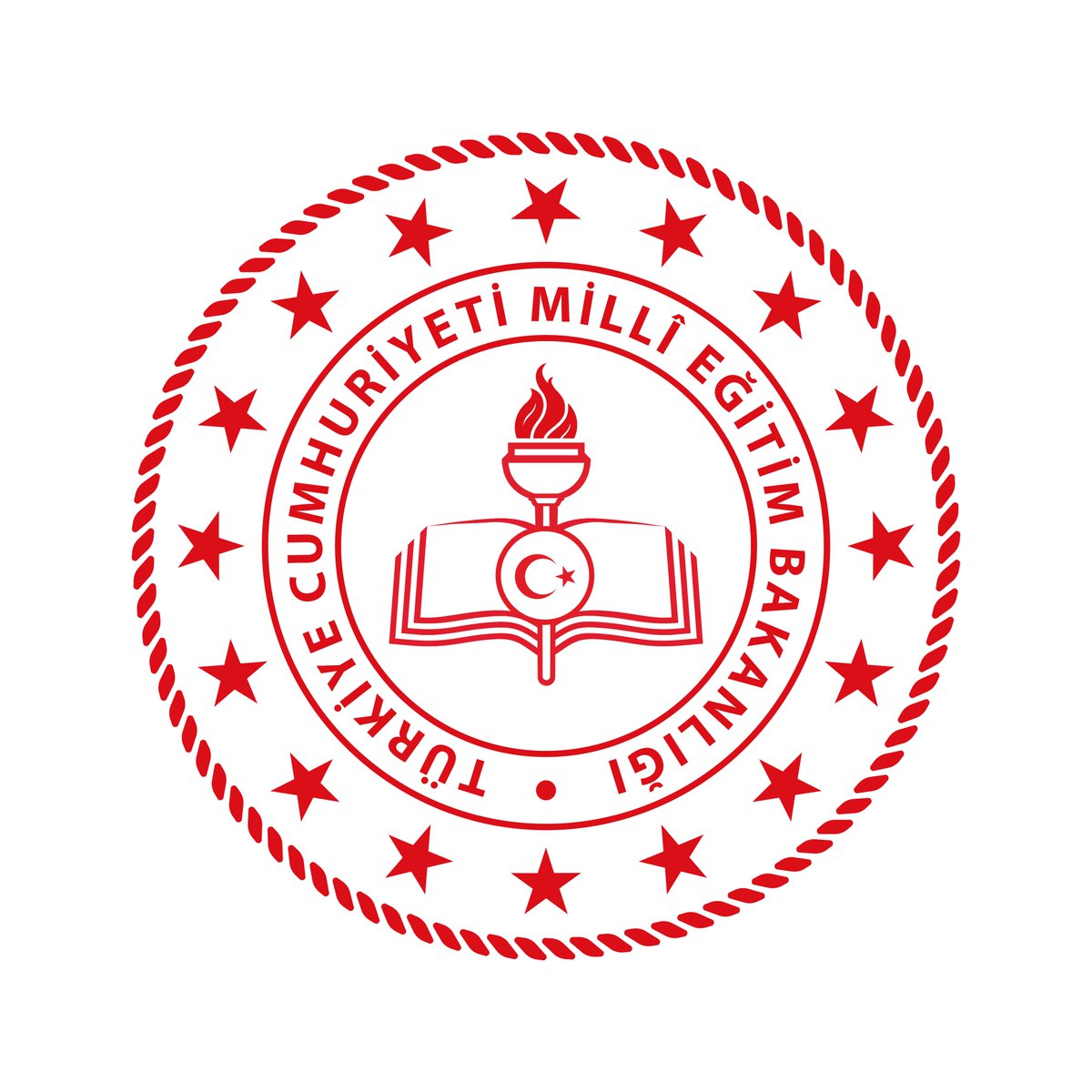 KARKAMIŞ İLÇE MİLLÎ EĞİTİM MÜDÜRLÜĞÜ ÖZEL ÖĞRETİM KURUMLARI ŞUBE MÜDÜRLÜĞÜ HİZMET STANDARTLARI
Başvuru esnasında yukarıda belirtilen belgelerin dışında belge istenmesi, eksiksiz belge ile başvuru yapılmasına rağmen hizmetin belirtilen sürede tamamlanmaması veya yukarıdaki tabloda bazı hizmetlerin bulunmadığının tespiti durumunda ilk müracaat yerine ya da ikinci müracaat yerine başvurunuz.
7
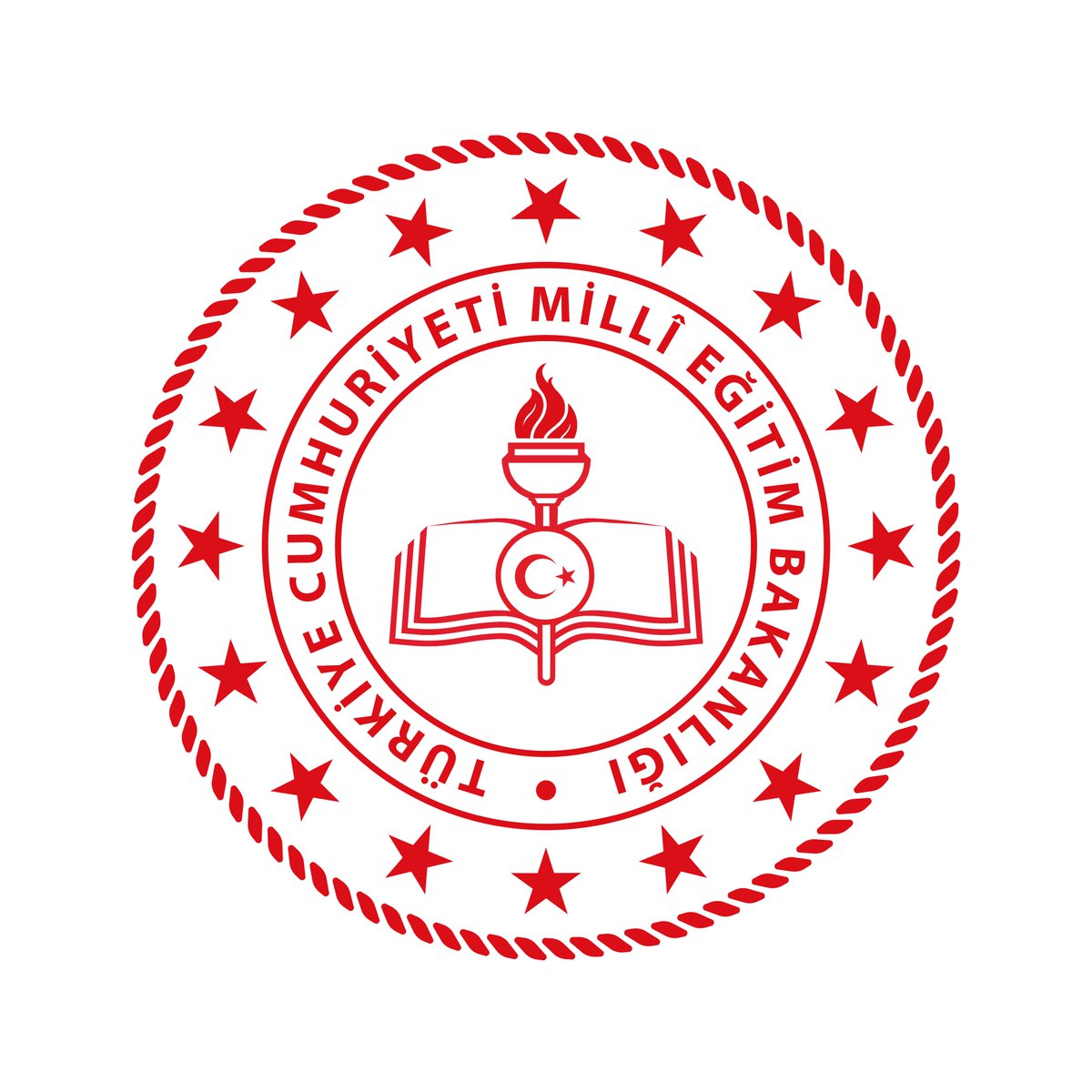 KARKAMIŞ İLÇE MİLLÎ EĞİTİM MÜDÜRLÜĞÜ ÖZEL ÖĞRETİM KURUMLARI ŞUBE MÜDÜRLÜĞÜ HİZMET STANDARTLARI
Başvuru esnasında yukarıda belirtilen belgelerin dışında belge istenmesi, eksiksiz belge ile başvuru yapılmasına rağmen hizmetin belirtilen sürede tamamlanmaması veya yukarıdaki tabloda bazı hizmetlerin bulunmadığının tespiti durumunda ilk müracaat yerine ya da ikinci müracaat yerine başvurunuz.
8
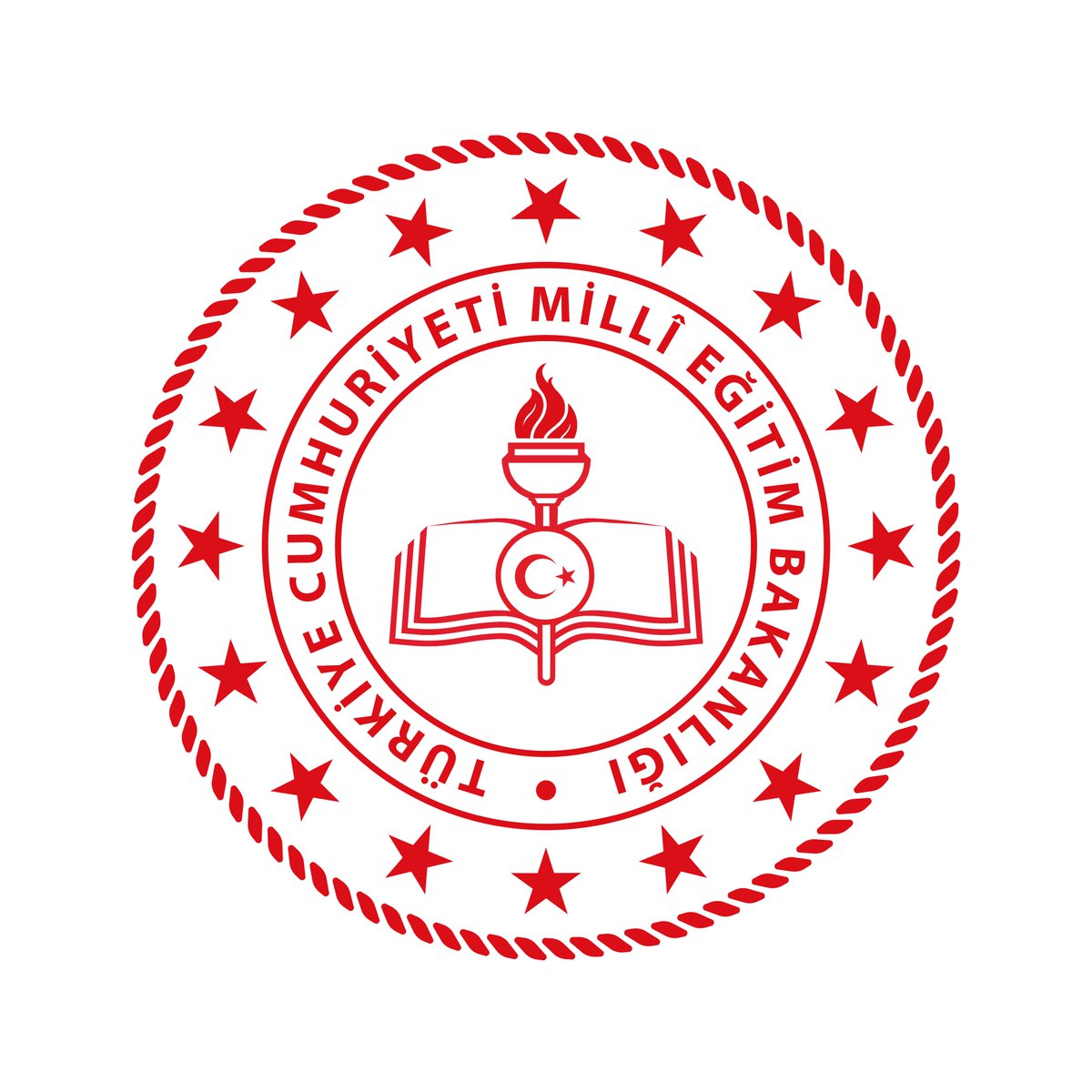 KARKAMIŞ İLÇE MİLLÎ EĞİTİM MÜDÜRLÜĞÜ ÖZEL ÖĞRETİM KURUMLARI ŞUBE MÜDÜRLÜĞÜ HİZMET STANDARTLARI
Başvuru esnasında yukarıda belirtilen belgelerin dışında belge istenmesi, eksiksiz belge ile başvuru yapılmasına rağmen hizmetin belirtilen sürede tamamlanmaması veya yukarıdaki tabloda bazı hizmetlerin bulunmadığının tespiti durumunda ilk müracaat yerine ya da ikinci müracaat yerine başvurunuz.
9
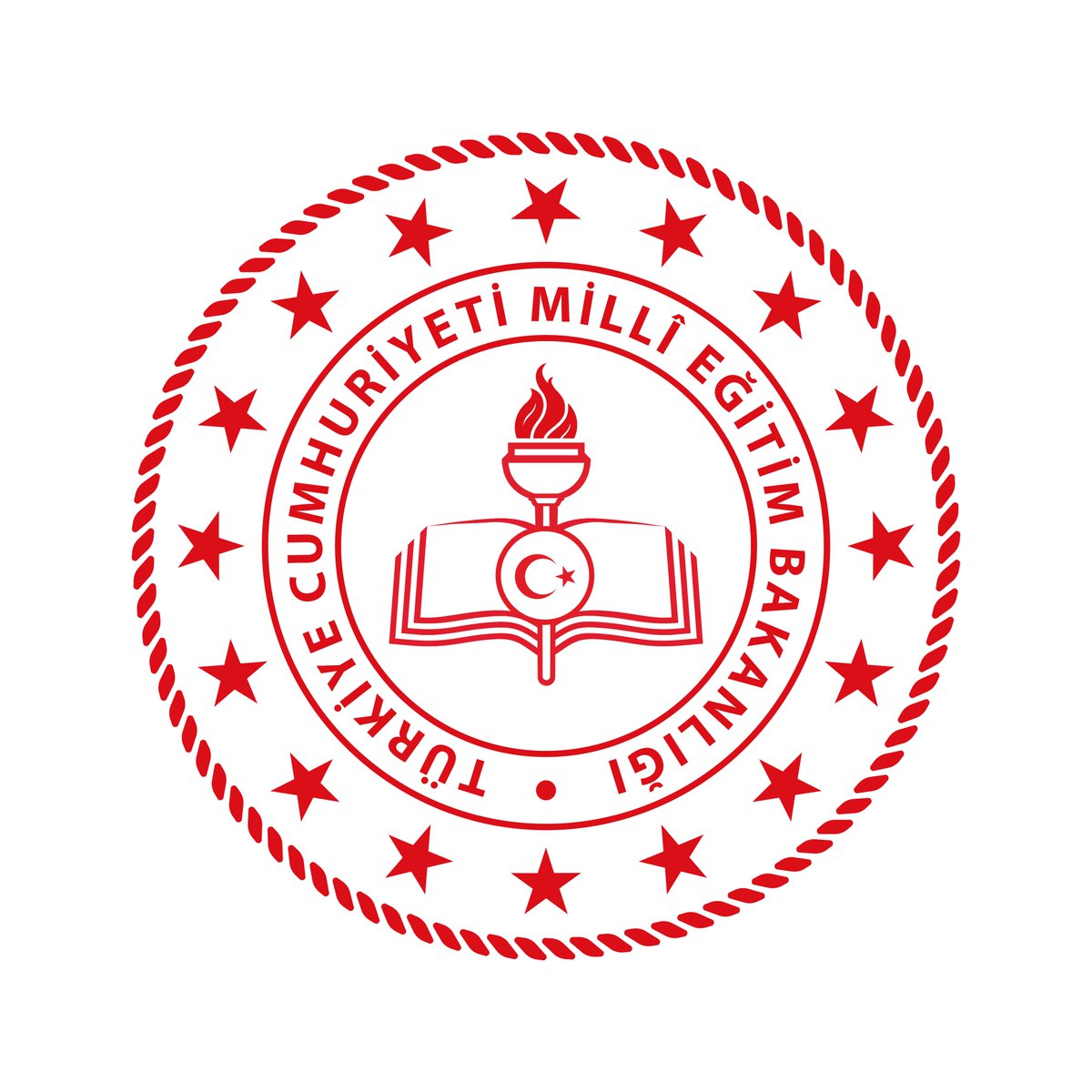 KARKAMIŞ İLÇE MİLLÎ EĞİTİM MÜDÜRLÜĞÜ ÖZEL ÖĞRETİM KURUMLARI ŞUBE MÜDÜRLÜĞÜ HİZMET STANDARTLARI
Başvuru esnasında yukarıda belirtilen belgelerin dışında belge istenmesi, eksiksiz belge ile başvuru yapılmasına rağmen hizmetin belirtilen sürede tamamlanmaması veya yukarıdaki tabloda bazı hizmetlerin bulunmadığının tespiti durumunda ilk müracaat yerine ya da ikinci müracaat yerine başvurunuz.
10
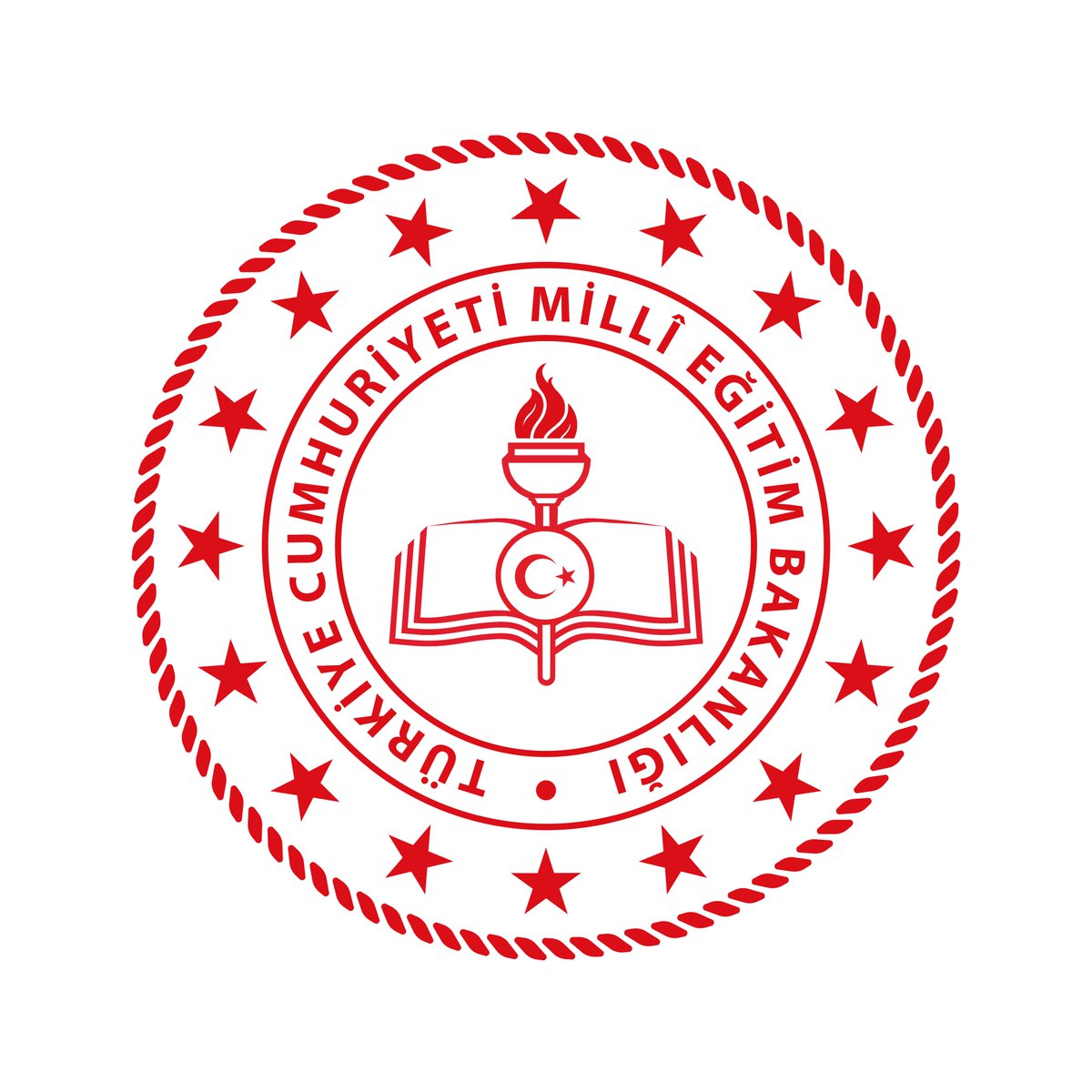 KARKAMIŞ İLÇE MİLLÎ EĞİTİM MÜDÜRLÜĞÜ ÖZEL ÖĞRETİM KURUMLARI ŞUBE MÜDÜRLÜĞÜ HİZMET STANDARTLARI
Başvuru esnasında yukarıda belirtilen belgelerin dışında belge istenmesi, eksiksiz belge ile başvuru yapılmasına rağmen hizmetin belirtilen sürede tamamlanmaması veya yukarıdaki tabloda bazı hizmetlerin bulunmadığının tespiti durumunda ilk müracaat yerine ya da ikinci müracaat yerine başvurunuz.
11
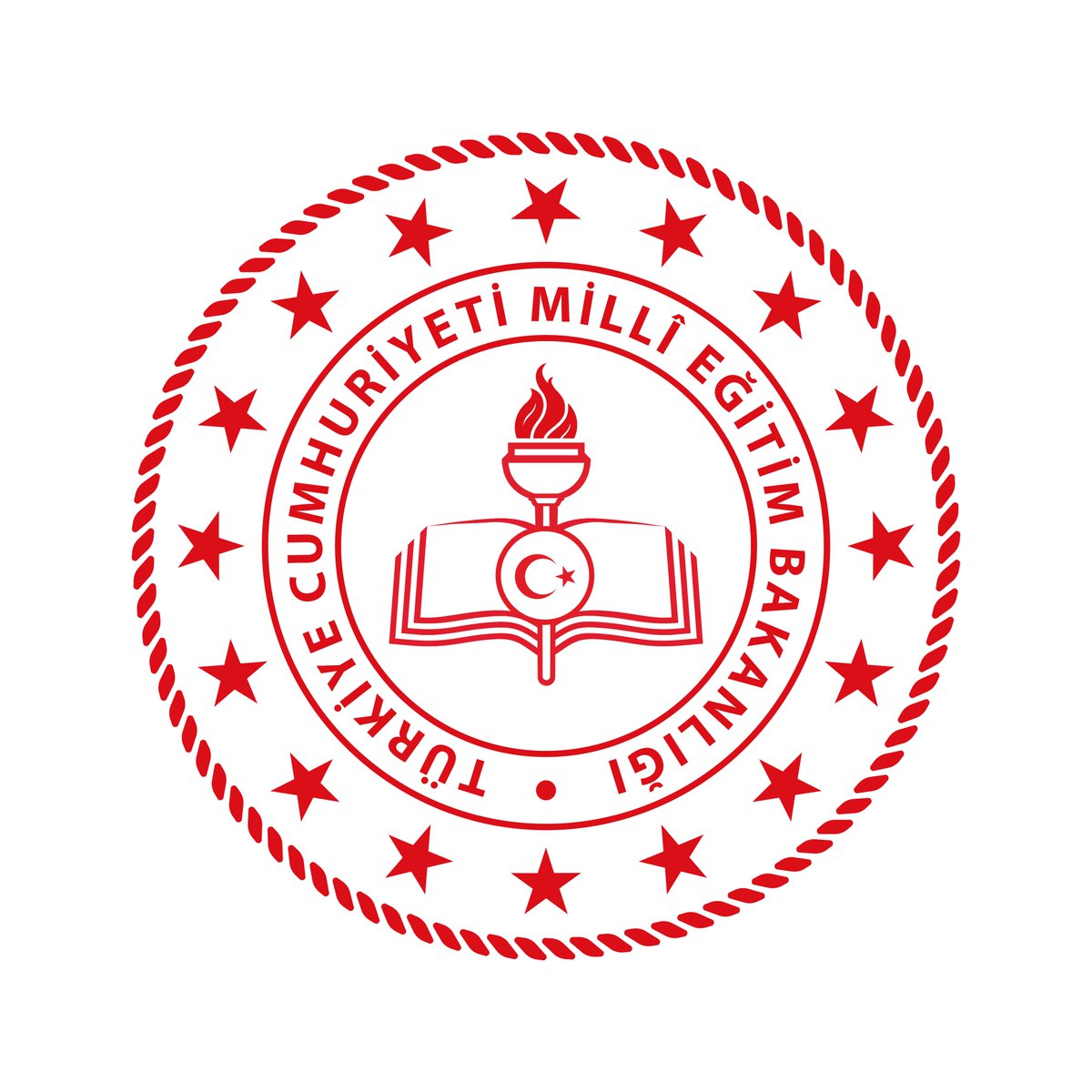 KARKAMIŞ İLÇE MİLLÎ EĞİTİM MÜDÜRLÜĞÜ ÖZEL ÖĞRETİM KURUMLARI ŞUBE MÜDÜRLÜĞÜ HİZMET STANDARTLARI
Başvuru esnasında yukarıda belirtilen belgelerin dışında belge istenmesi, eksiksiz belge ile başvuru yapılmasına rağmen hizmetin belirtilen sürede tamamlanmaması veya yukarıdaki tabloda bazı hizmetlerin bulunmadığının tespiti durumunda ilk müracaat yerine ya da ikinci müracaat yerine başvurunuz.
12
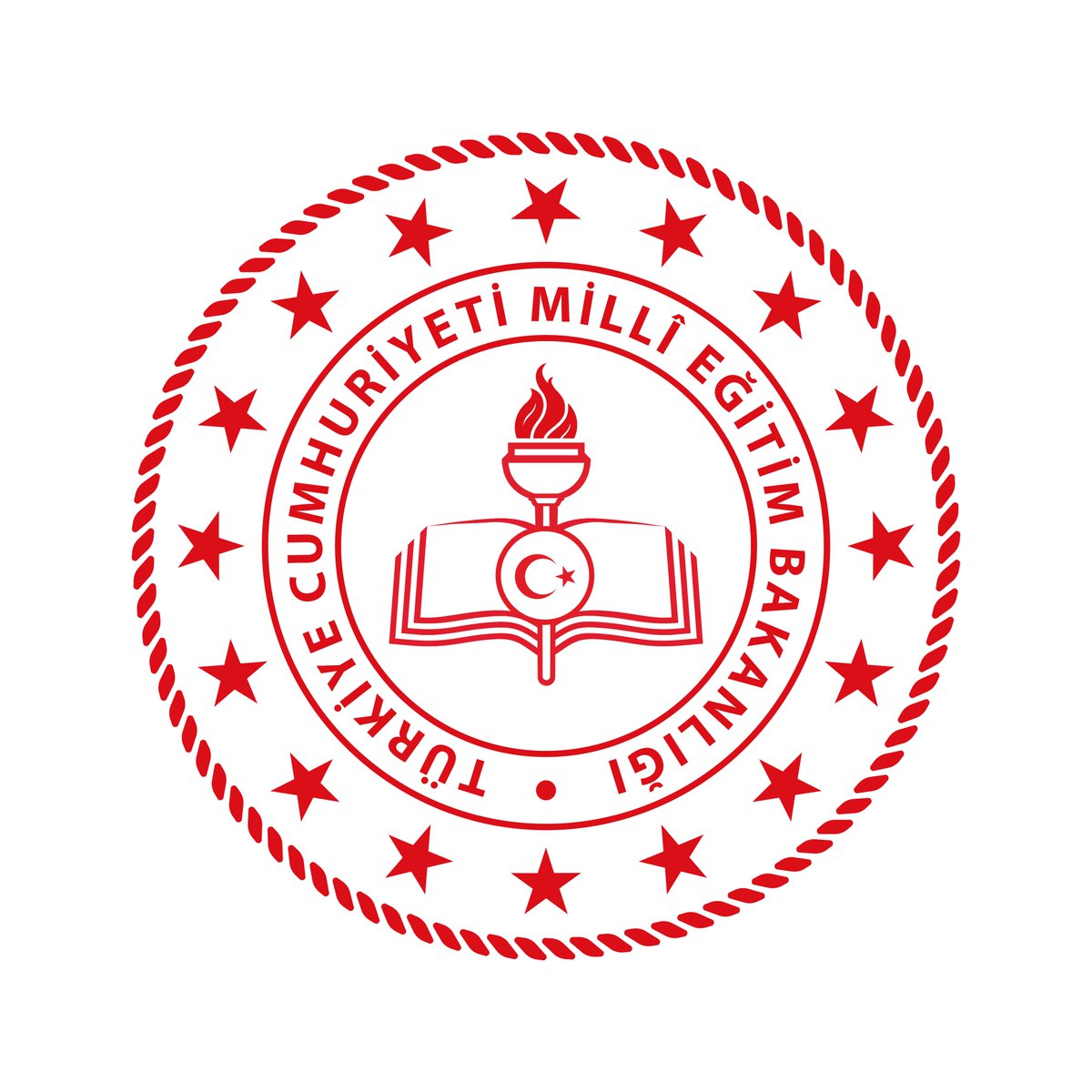 KARKAMIŞ İLÇE MİLLÎ EĞİTİM MÜDÜRLÜĞÜ ÖZEL ÖĞRETİM KURUMLARI ŞUBE MÜDÜRLÜĞÜ HİZMET STANDARTLARI
Başvuru esnasında yukarıda belirtilen belgelerin dışında belge istenmesi, eksiksiz belge ile başvuru yapılmasına rağmen hizmetin belirtilen sürede tamamlanmaması veya yukarıdaki tabloda bazı hizmetlerin bulunmadığının tespiti durumunda ilk müracaat yerine ya da ikinci müracaat yerine başvurunuz.
13
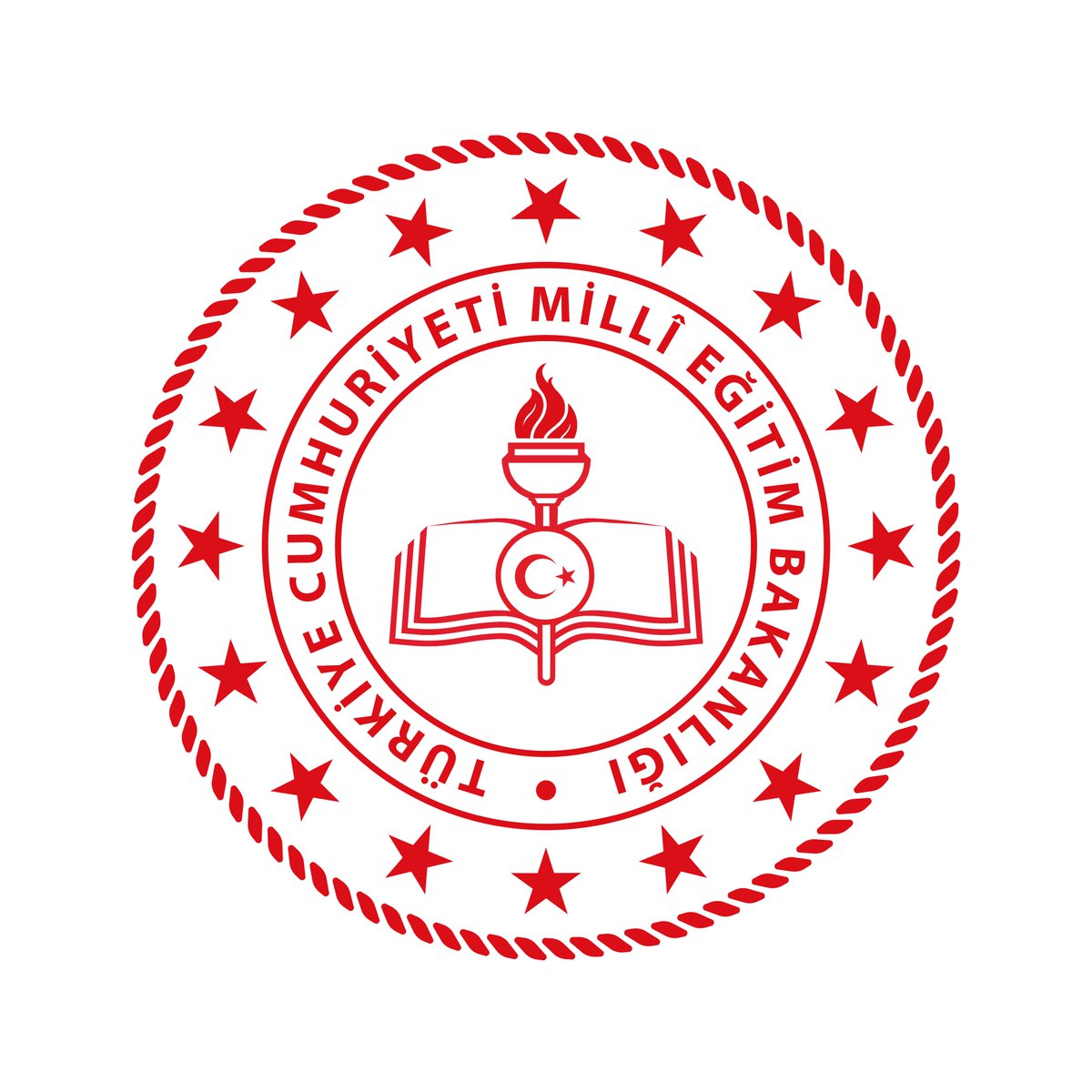 KARKAMIŞ İLÇE MİLLÎ EĞİTİM MÜDÜRLÜĞÜ ÖZEL ÖĞRETİM KURUMLARI ŞUBE MÜDÜRLÜĞÜ HİZMET STANDARTLARI
Başvuru esnasında yukarıda belirtilen belgelerin dışında belge istenmesi, eksiksiz belge ile başvuru yapılmasına rağmen hizmetin belirtilen sürede tamamlanmaması veya yukarıdaki tabloda bazı hizmetlerin bulunmadığının tespiti durumunda ilk müracaat yerine ya da ikinci müracaat yerine başvurunuz.
14
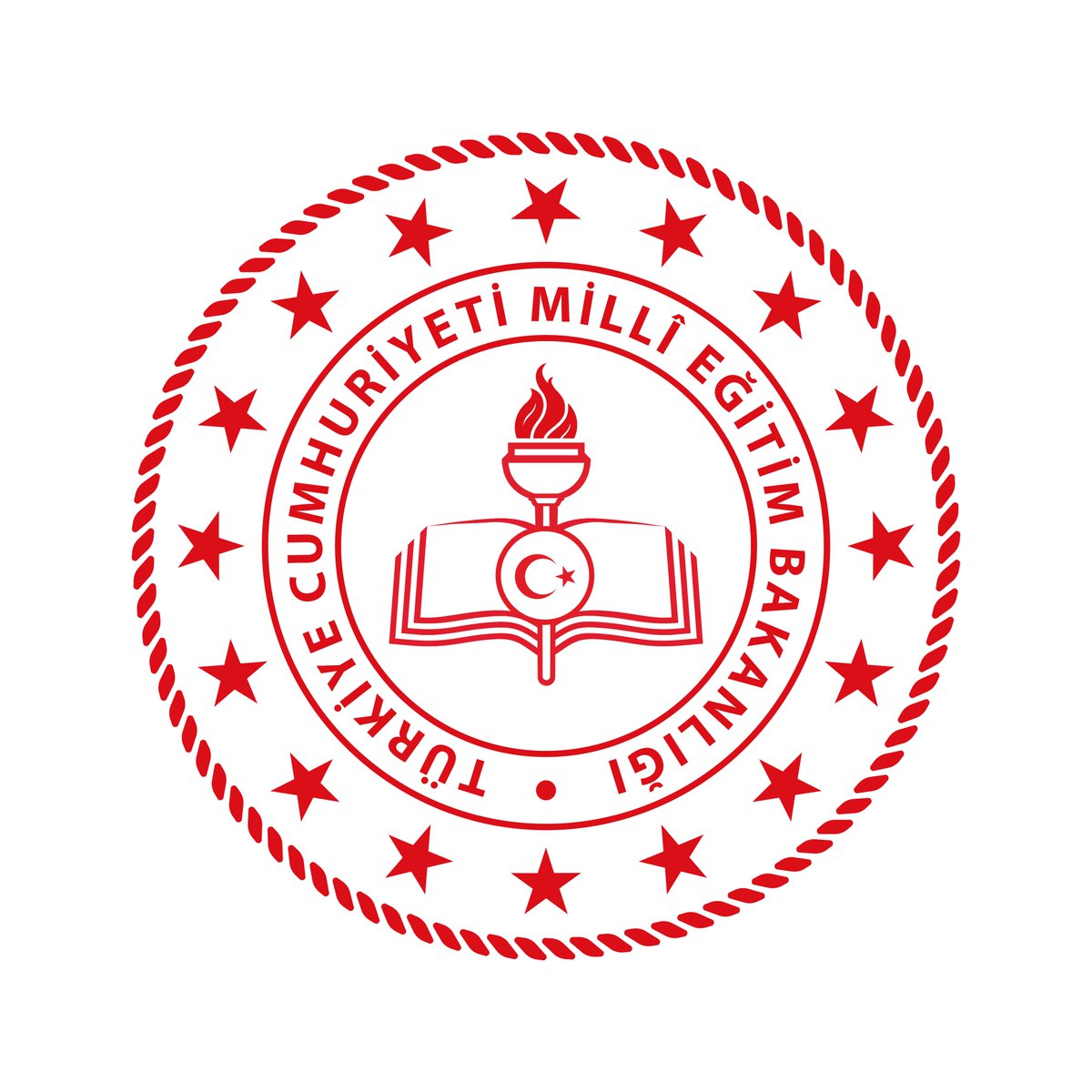 KARKAMIŞ İLÇE MİLLÎ EĞİTİM MÜDÜRLÜĞÜ ÖZEL ÖĞRETİM KURUMLARI ŞUBE MÜDÜRLÜĞÜ HİZMET STANDARTLARI
Başvuru esnasında yukarıda belirtilen belgelerin dışında belge istenmesi, eksiksiz belge ile başvuru yapılmasına rağmen hizmetin belirtilen sürede tamamlanmaması veya yukarıdaki tabloda bazı hizmetlerin bulunmadığının tespiti durumunda ilk müracaat yerine ya da ikinci müracaat yerine başvurunuz.
15
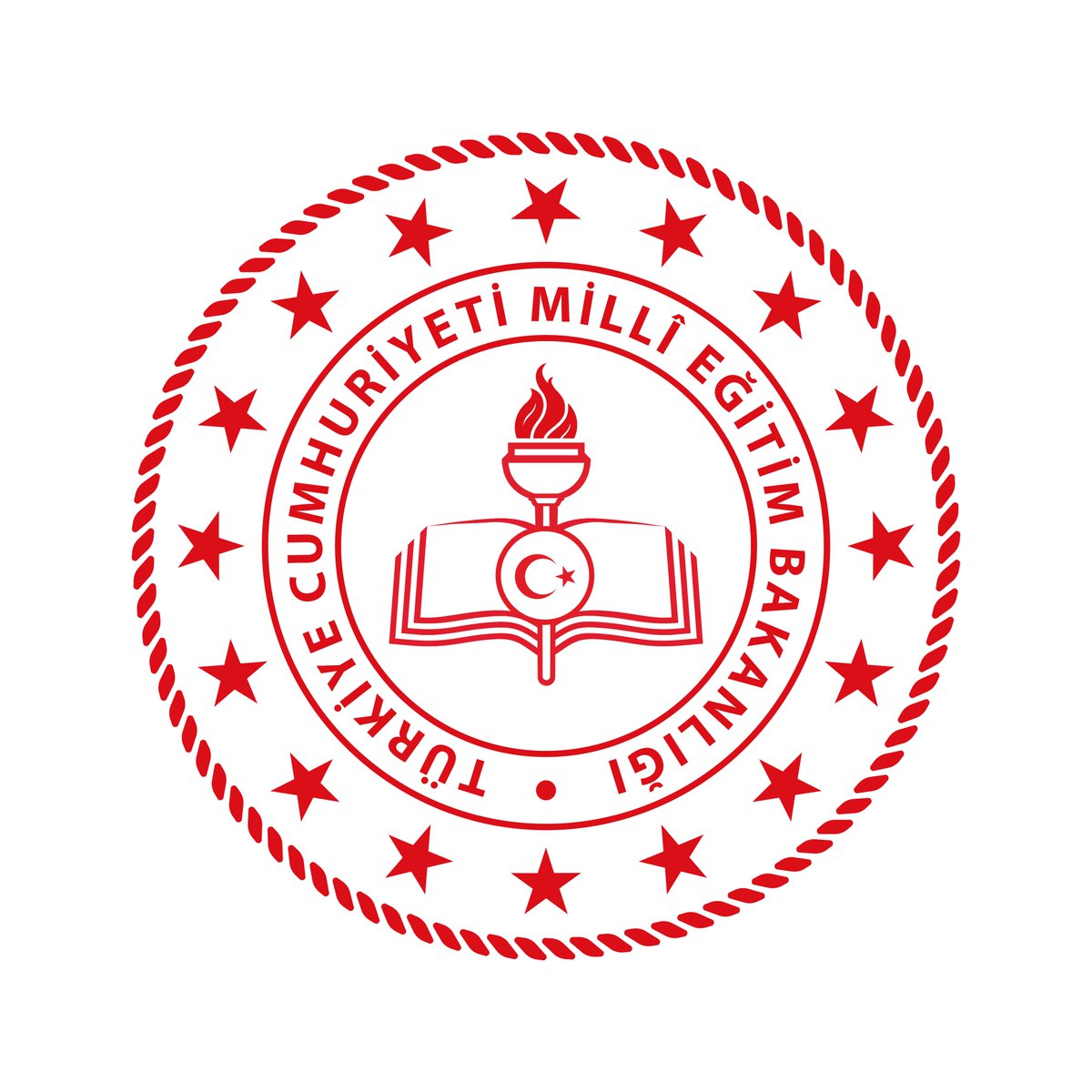 KARKAMIŞ İLÇE MİLLÎ EĞİTİM MÜDÜRLÜĞÜ ÖZEL ÖĞRETİM KURUMLARI ŞUBE MÜDÜRLÜĞÜ HİZMET STANDARTLARI
Başvuru esnasında yukarıda belirtilen belgelerin dışında belge istenmesi, eksiksiz belge ile başvuru yapılmasına rağmen hizmetin belirtilen sürede tamamlanmaması veya yukarıdaki tabloda bazı hizmetlerin bulunmadığının tespiti durumunda ilk müracaat yerine ya da ikinci müracaat yerine başvurunuz.
16
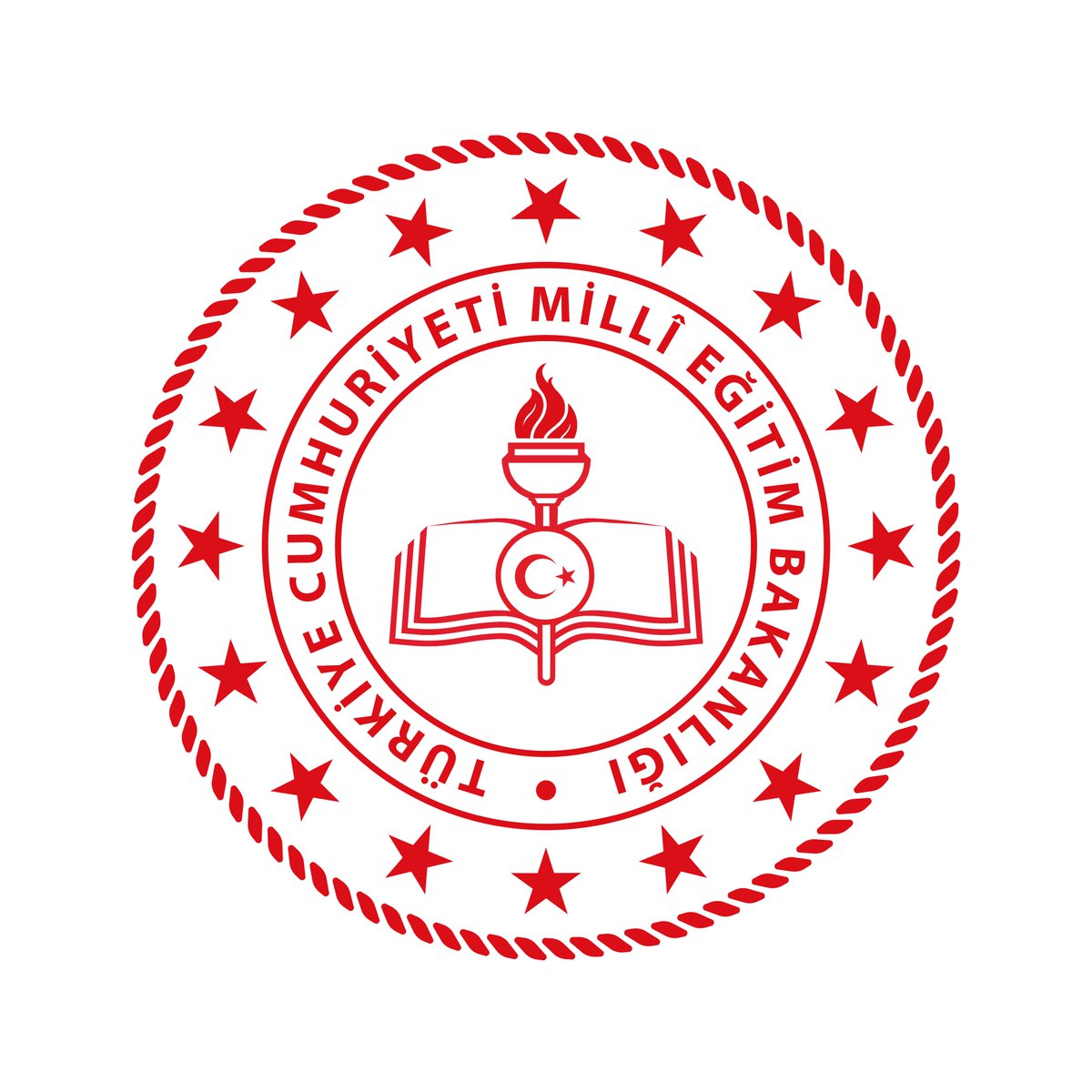 KARKAMIŞ İLÇE MİLLÎ EĞİTİM MÜDÜRLÜĞÜ ÖZEL ÖĞRETİM KURUMLARI ŞUBE MÜDÜRLÜĞÜ HİZMET STANDARTLARI
Başvuru esnasında yukarıda belirtilen belgelerin dışında belge istenmesi, eksiksiz belge ile başvuru yapılmasına rağmen hizmetin belirtilen sürede tamamlanmaması veya yukarıdaki tabloda bazı hizmetlerin bulunmadığının tespiti durumunda ilk müracaat yerine ya da ikinci müracaat yerine başvurunuz.
17
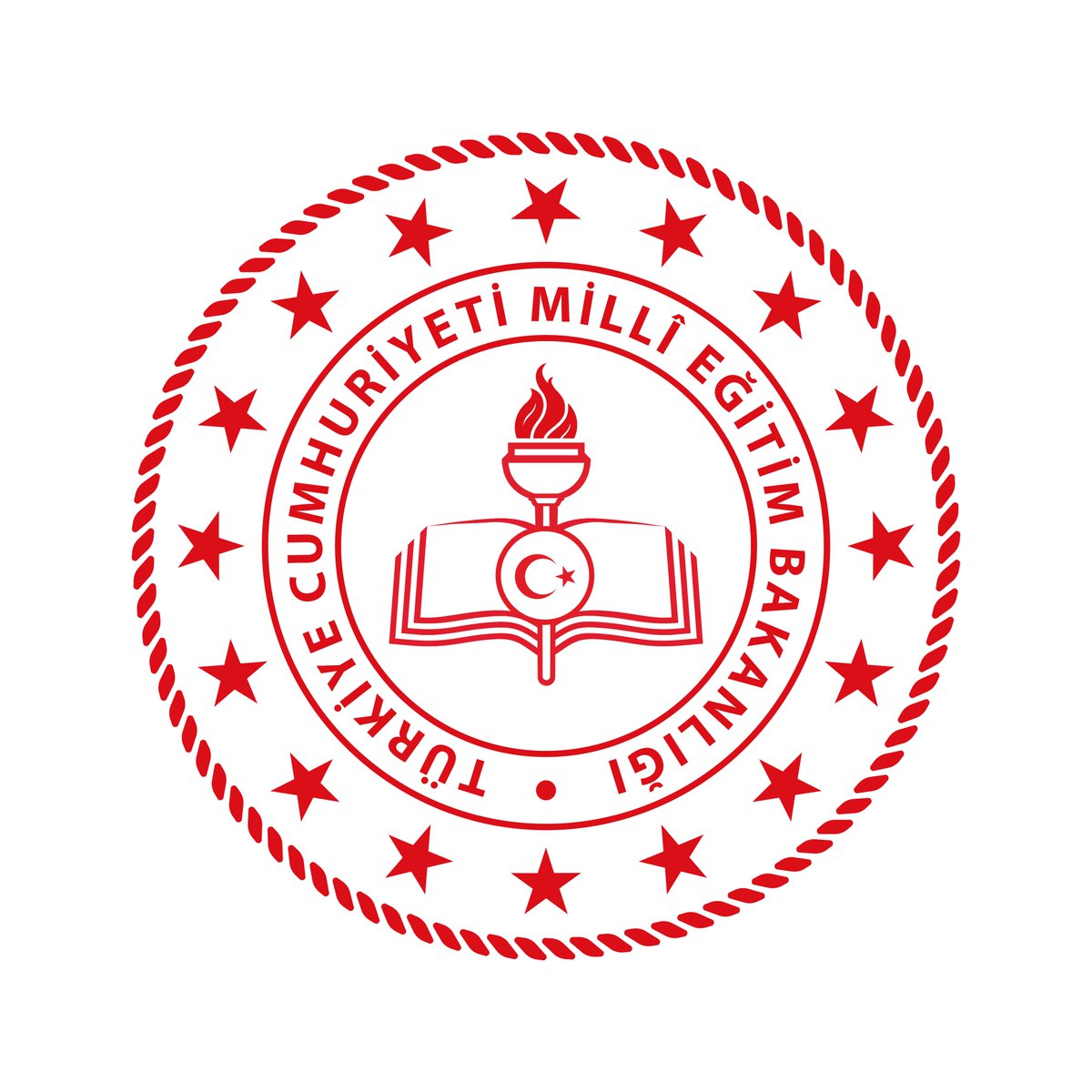 KARKAMIŞ İLÇE MİLLÎ EĞİTİM MÜDÜRLÜĞÜ ÖZEL ÖĞRETİM KURUMLARI ŞUBE MÜDÜRLÜĞÜ HİZMET STANDARTLARI
Başvuru esnasında yukarıda belirtilen belgelerin dışında belge istenmesi, eksiksiz belge ile başvuru yapılmasına rağmen hizmetin belirtilen sürede tamamlanmaması veya yukarıdaki tabloda bazı hizmetlerin bulunmadığının tespiti durumunda ilk müracaat yerine ya da ikinci müracaat yerine başvurunuz.
18
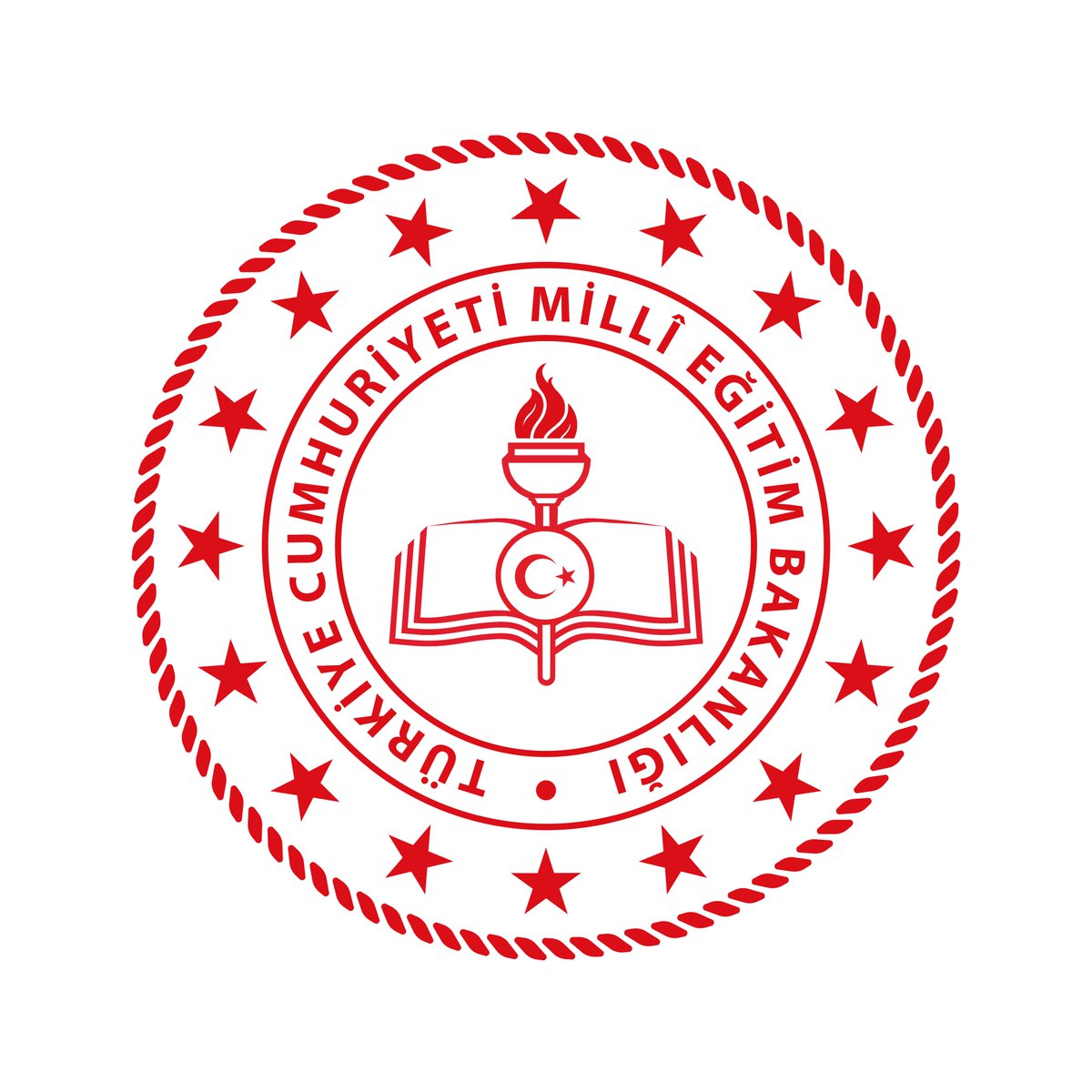 KARKAMIŞ İLÇE MİLLÎ EĞİTİM MÜDÜRLÜĞÜ ÖZEL ÖĞRETİM KURUMLARI ŞUBE MÜDÜRLÜĞÜ HİZMET STANDARTLARI
Başvuru esnasında yukarıda belirtilen belgelerin dışında belge istenmesi, eksiksiz belge ile başvuru yapılmasına rağmen hizmetin belirtilen sürede tamamlanmaması veya yukarıdaki tabloda bazı hizmetlerin bulunmadığının tespiti durumunda ilk müracaat yerine ya da ikinci müracaat yerine başvurunuz.
19
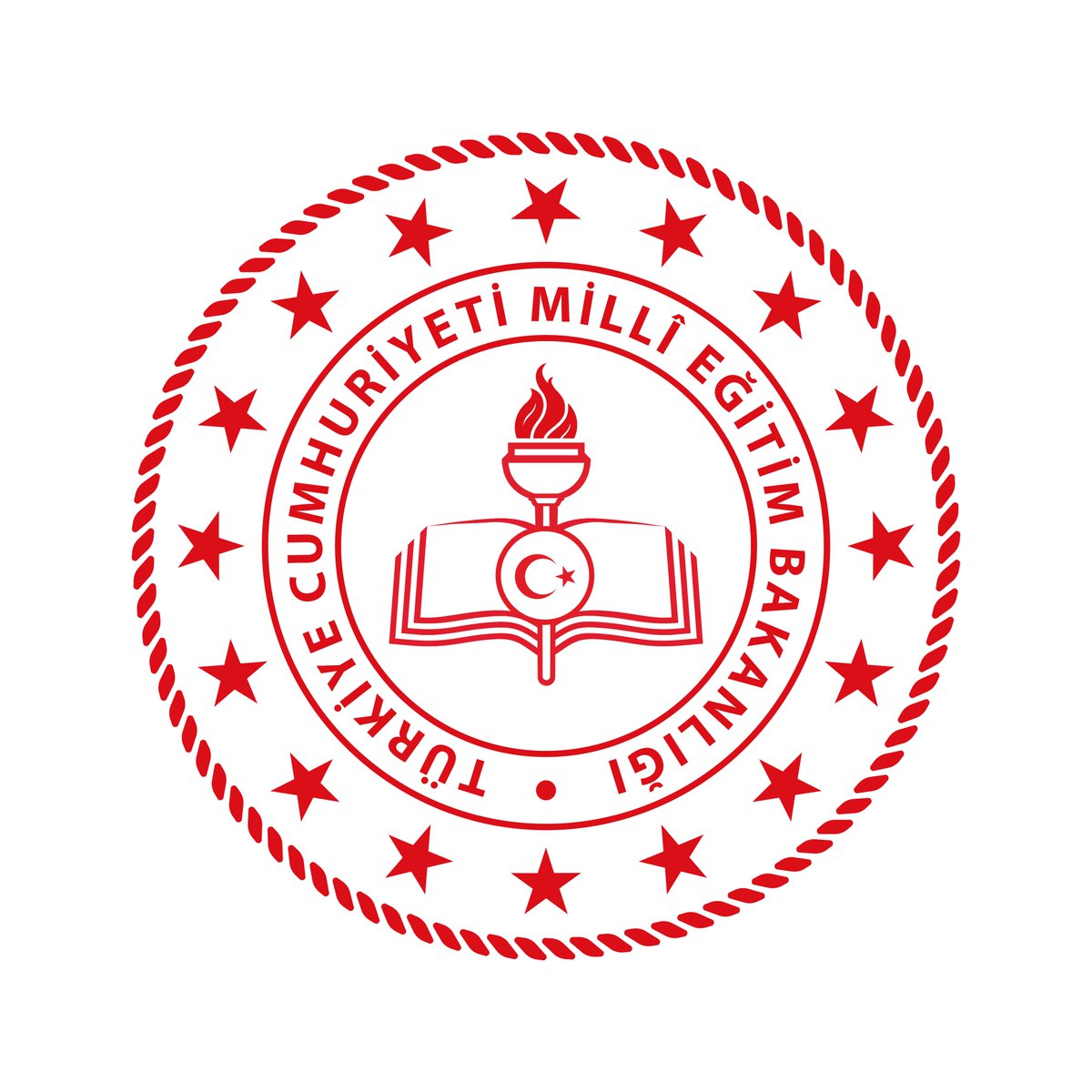 KARKAMIŞ İLÇE MİLLÎ EĞİTİM MÜDÜRLÜĞÜ ÖZEL ÖĞRETİM KURUMLARI ŞUBE MÜDÜRLÜĞÜ HİZMET STANDARTLARI
Başvuru esnasında yukarıda belirtilen belgelerin dışında belge istenmesi, eksiksiz belge ile başvuru yapılmasına rağmen hizmetin belirtilen sürede tamamlanmaması veya yukarıdaki tabloda bazı hizmetlerin bulunmadığının tespiti durumunda ilk müracaat yerine ya da ikinci müracaat yerine başvurunuz.
20
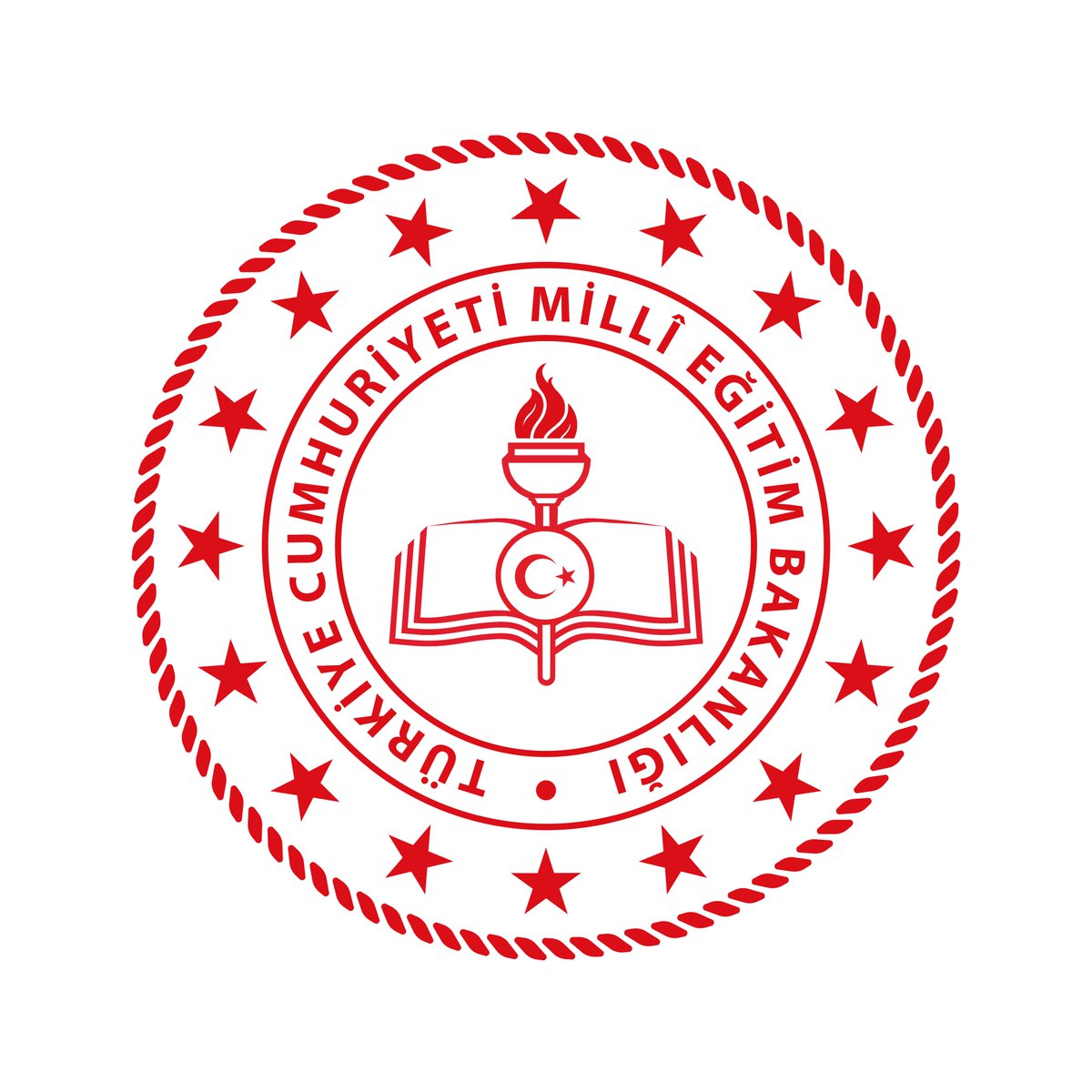 KARKAMIŞ İLÇE MİLLÎ EĞİTİM MÜDÜRLÜĞÜ ÖZEL ÖĞRETİM KURUMLARI ŞUBE MÜDÜRLÜĞÜ HİZMET STANDARTLARI
Başvuru esnasında yukarıda belirtilen belgelerin dışında belge istenmesi, eksiksiz belge ile başvuru yapılmasına rağmen hizmetin belirtilen sürede tamamlanmaması veya yukarıdaki tabloda bazı hizmetlerin bulunmadığının tespiti durumunda ilk müracaat yerine ya da ikinci müracaat yerine başvurunuz.
21
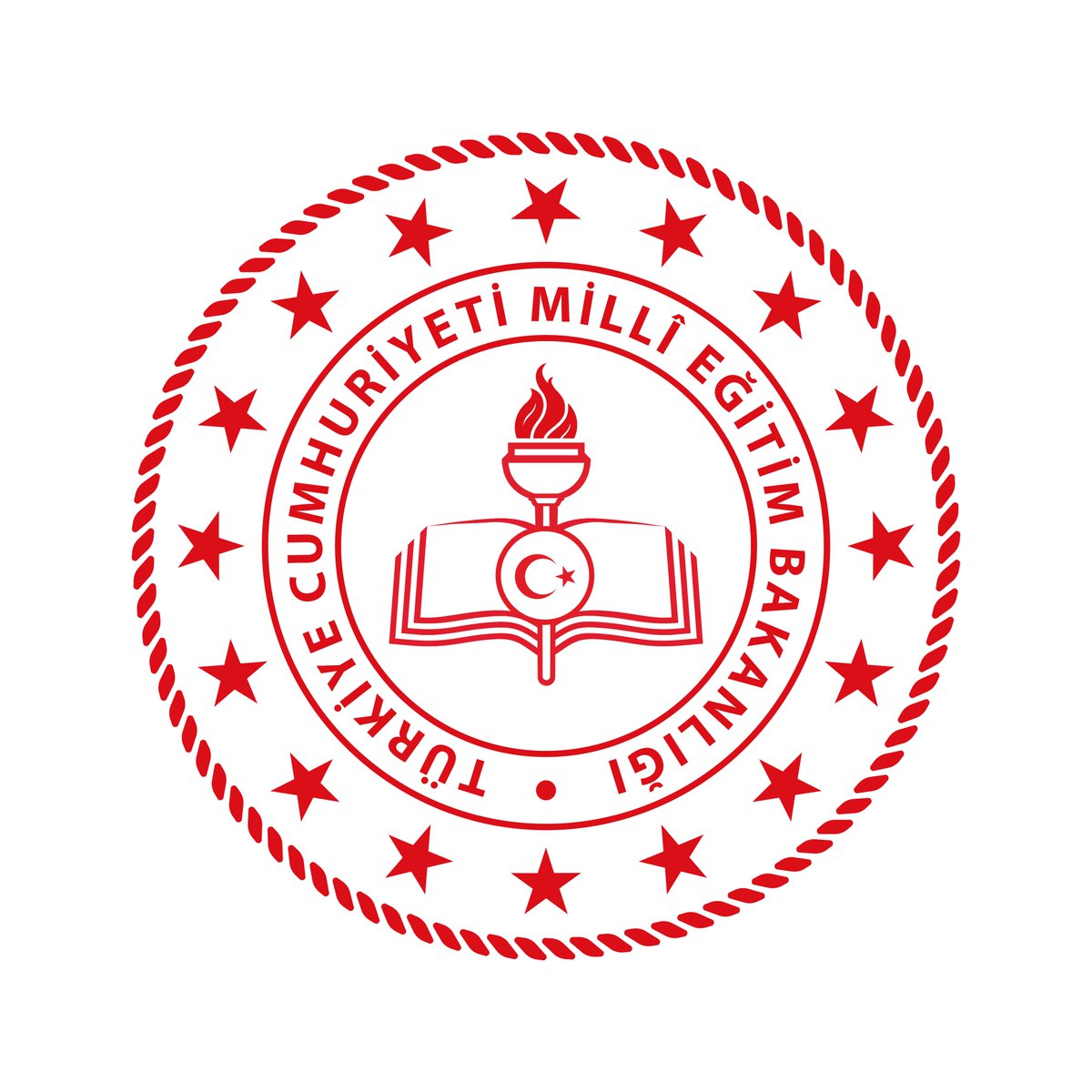 KARKAMIŞ İLÇE MİLLÎ EĞİTİM MÜDÜRLÜĞÜ ÖZEL ÖĞRETİM KURUMLARI ŞUBE MÜDÜRLÜĞÜ HİZMET STANDARTLARI
Başvuru esnasında yukarıda belirtilen belgelerin dışında belge istenmesi, eksiksiz belge ile başvuru yapılmasına rağmen hizmetin belirtilen sürede tamamlanmaması veya yukarıdaki tabloda bazı hizmetlerin bulunmadığının tespiti durumunda ilk müracaat yerine ya da ikinci müracaat yerine başvurunuz.
22
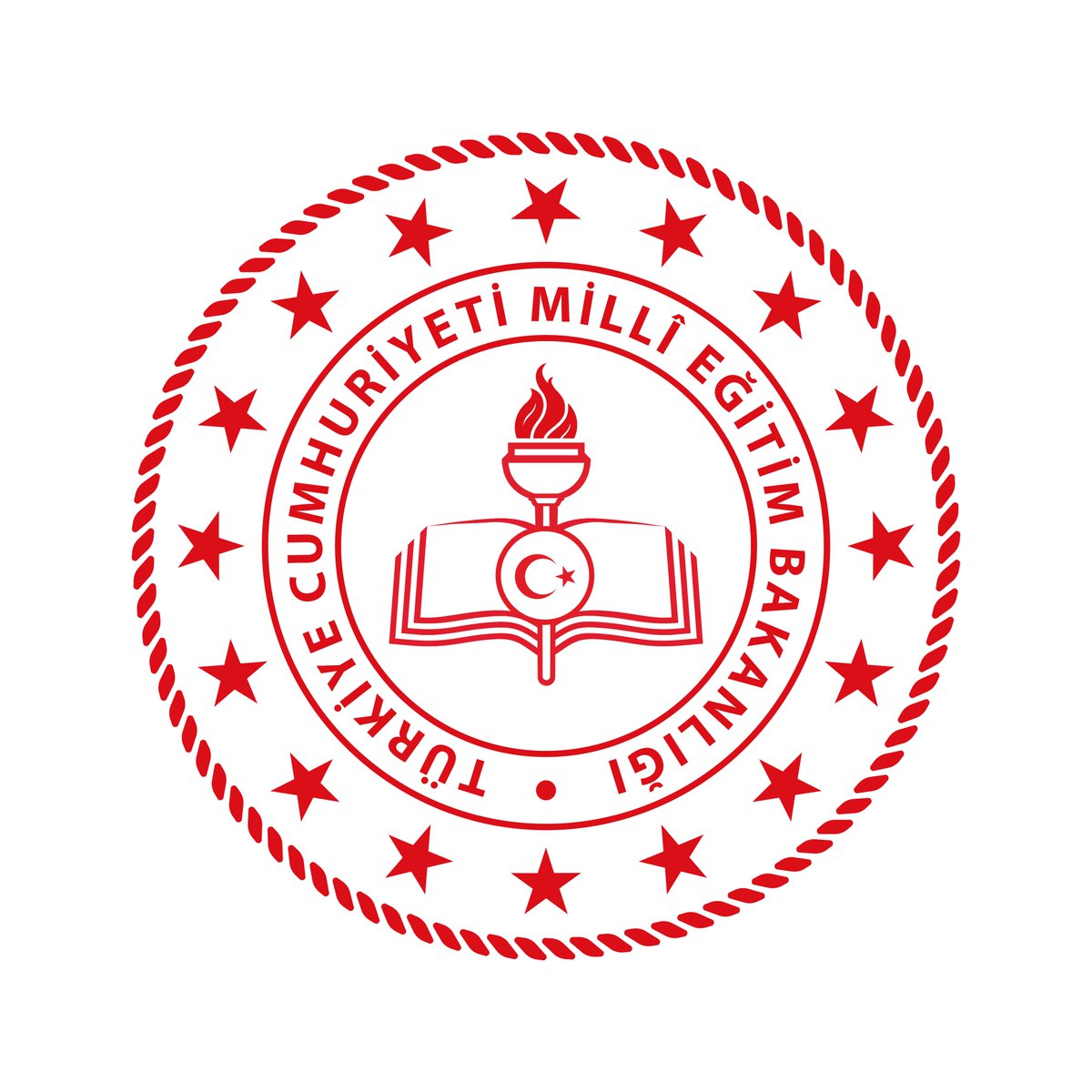 KARKAMIŞ İLÇE MİLLÎ EĞİTİM MÜDÜRLÜĞÜ ÖZEL ÖĞRETİM KURUMLARI ŞUBE MÜDÜRLÜĞÜ HİZMET STANDARTLARI
Başvuru esnasında yukarıda belirtilen belgelerin dışında belge istenmesi, eksiksiz belge ile başvuru yapılmasına rağmen hizmetin belirtilen sürede tamamlanmaması veya yukarıdaki tabloda bazı hizmetlerin bulunmadığının tespiti durumunda ilk müracaat yerine ya da ikinci müracaat yerine başvurunuz.
23
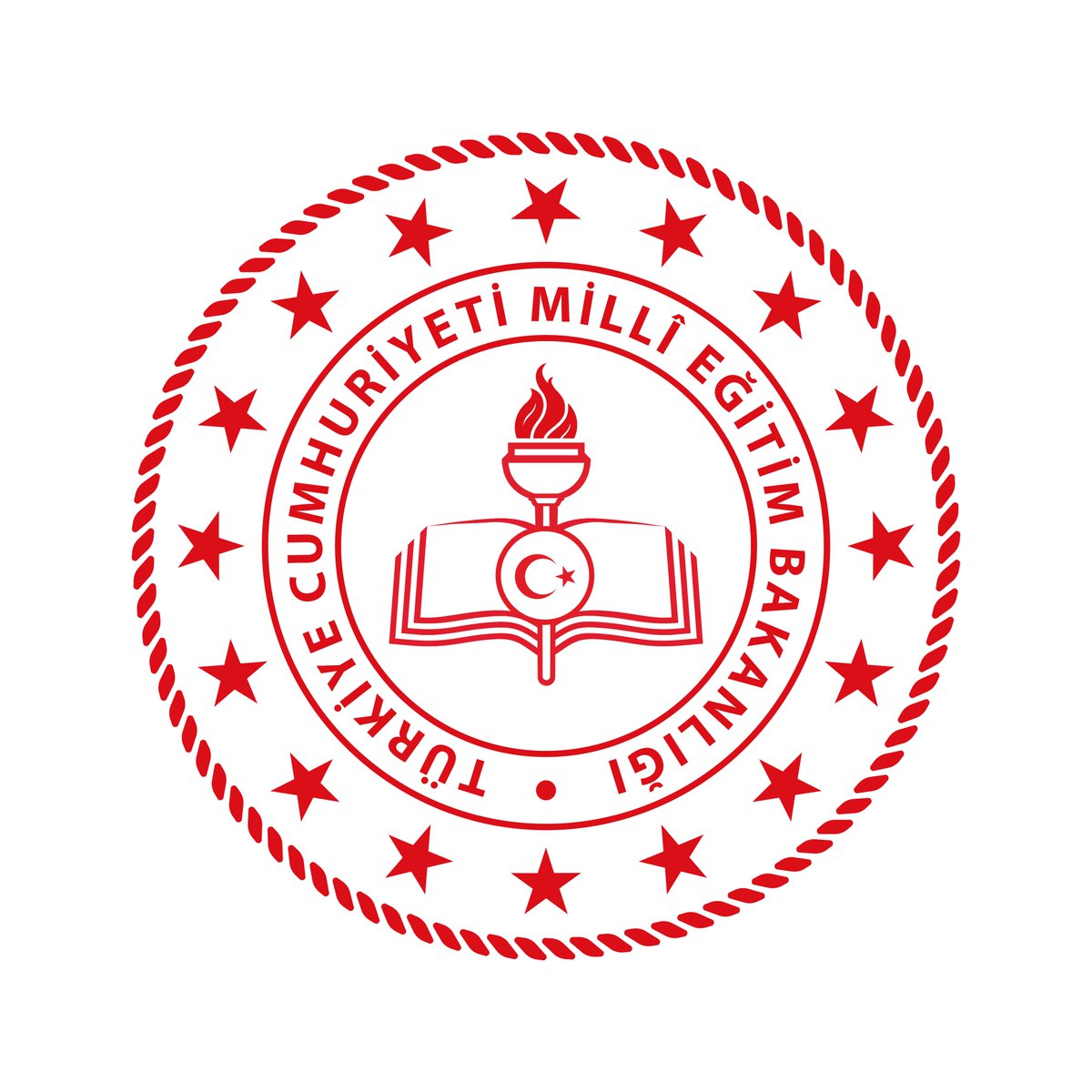 KARKAMIŞ İLÇE MİLLÎ EĞİTİM MÜDÜRLÜĞÜ ÖZEL ÖĞRETİM KURUMLARI ŞUBE MÜDÜRLÜĞÜ HİZMET STANDARTLARI
Başvuru esnasında yukarıda belirtilen belgelerin dışında belge istenmesi, eksiksiz belge ile başvuru yapılmasına rağmen hizmetin belirtilen sürede tamamlanmaması veya yukarıdaki tabloda bazı hizmetlerin bulunmadığının tespiti durumunda ilk müracaat yerine ya da ikinci müracaat yerine başvurunuz.
24
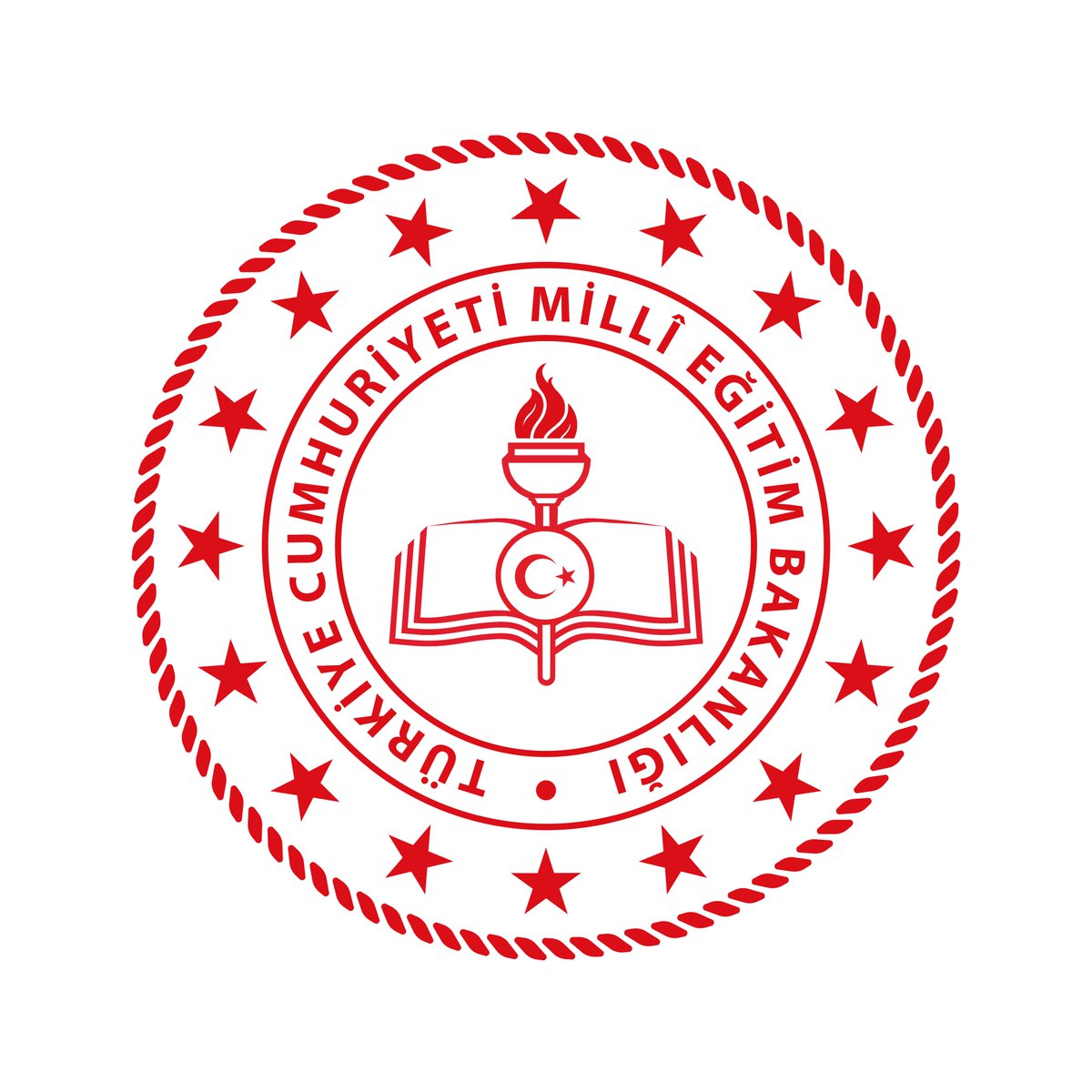 KARKAMIŞ İLÇE MİLLÎ EĞİTİM MÜDÜRLÜĞÜ ÖZEL ÖĞRETİM KURUMLARI ŞUBE MÜDÜRLÜĞÜ HİZMET STANDARTLARI
Başvuru esnasında yukarıda belirtilen belgelerin dışında belge istenmesi, eksiksiz belge ile başvuru yapılmasına rağmen hizmetin belirtilen sürede tamamlanmaması veya yukarıdaki tabloda bazı hizmetlerin bulunmadığının tespiti durumunda ilk müracaat yerine ya da ikinci müracaat yerine başvurunuz.
25
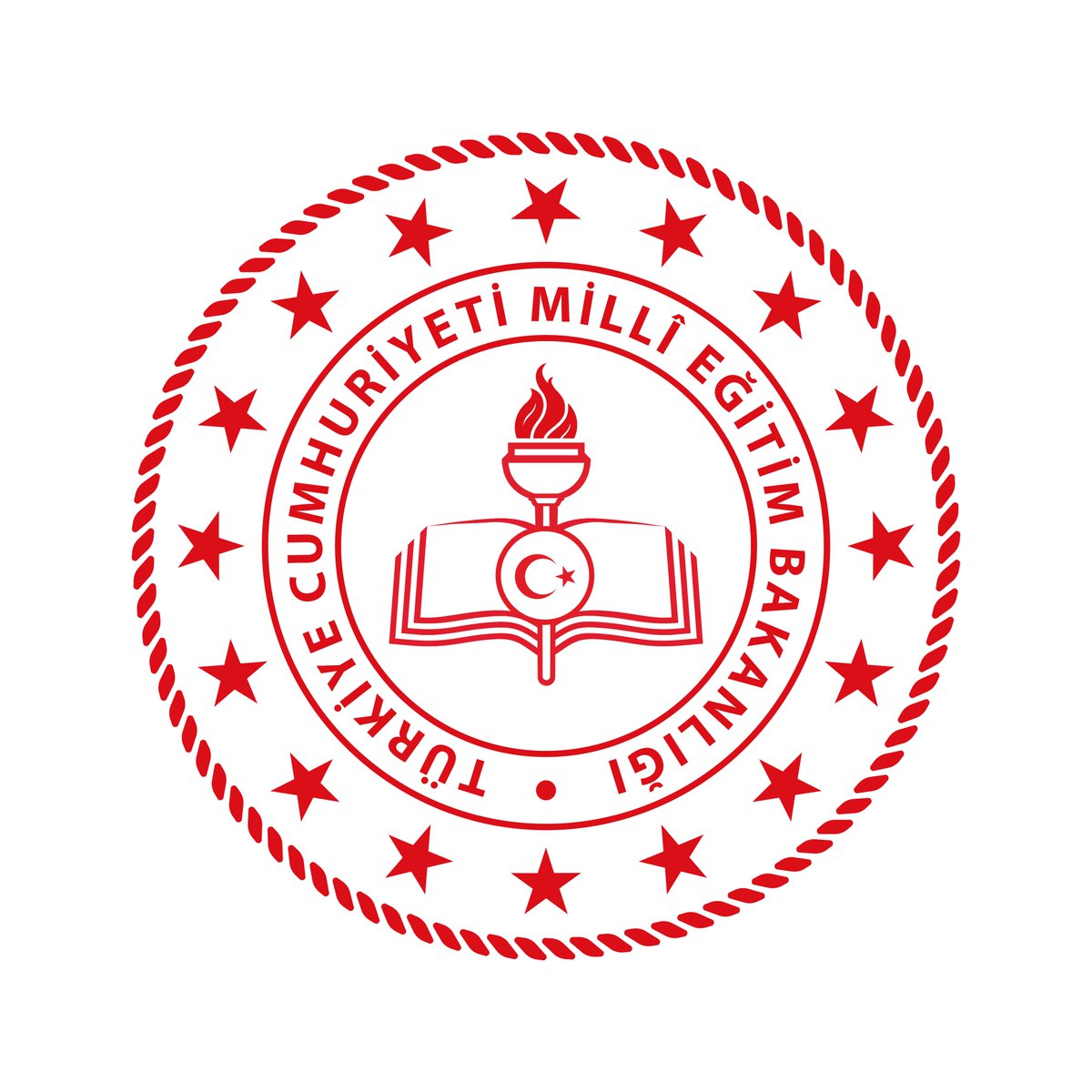 KARKAMIŞ İLÇE MİLLÎ EĞİTİM MÜDÜRLÜĞÜ ÖZEL ÖĞRETİM KURUMLARI ŞUBE MÜDÜRLÜĞÜ HİZMET STANDARTLARI
Başvuru esnasında yukarıda belirtilen belgelerin dışında belge istenmesi, eksiksiz belge ile başvuru yapılmasına rağmen hizmetin belirtilen sürede tamamlanmaması veya yukarıdaki tabloda bazı hizmetlerin bulunmadığının tespiti durumunda ilk müracaat yerine ya da ikinci müracaat yerine başvurunuz.
26
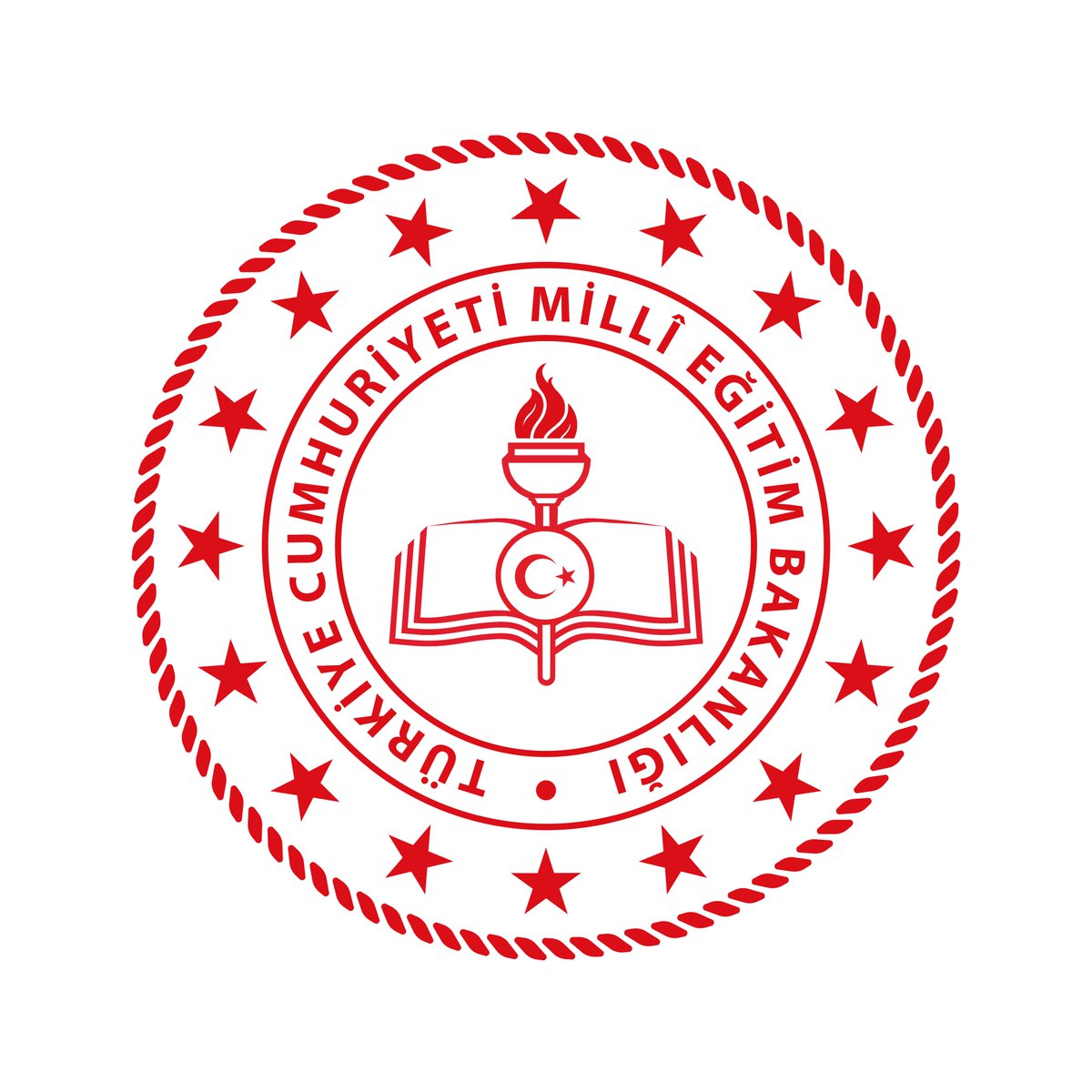 KARKAMIŞ İLÇE MİLLÎ EĞİTİM MÜDÜRLÜĞÜ ÖZEL ÖĞRETİM KURUMLARI ŞUBE MÜDÜRLÜĞÜ HİZMET STANDARTLARI
Başvuru esnasında yukarıda belirtilen belgelerin dışında belge istenmesi, eksiksiz belge ile başvuru yapılmasına rağmen hizmetin belirtilen sürede tamamlanmaması veya yukarıdaki tabloda bazı hizmetlerin bulunmadığının tespiti durumunda ilk müracaat yerine ya da ikinci müracaat yerine başvurunuz.
27
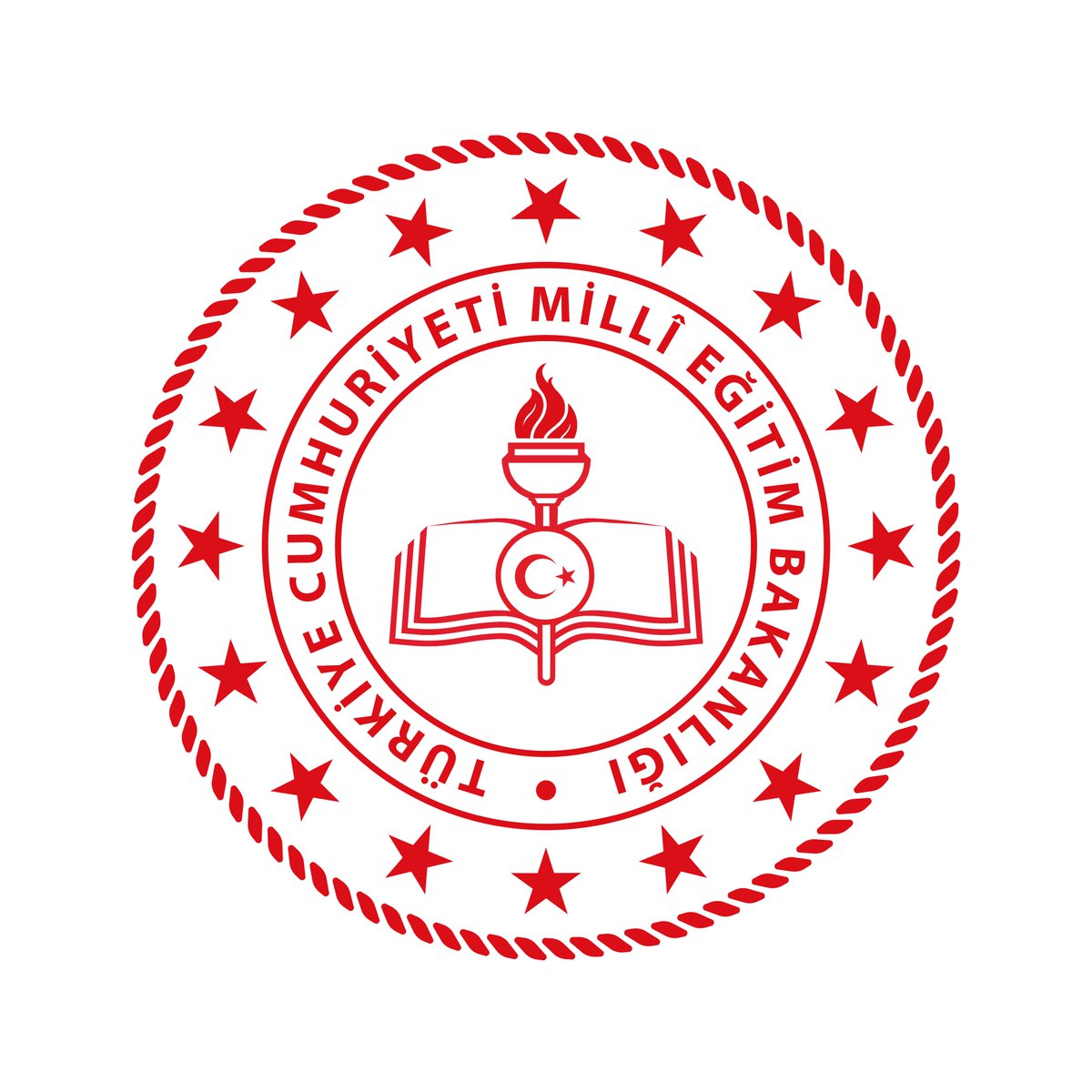 KARKAMIŞ İLÇE MİLLÎ EĞİTİM MÜDÜRLÜĞÜ ÖZEL ÖĞRETİM KURUMLARI ŞUBE MÜDÜRLÜĞÜ HİZMET STANDARTLARI
Başvuru esnasında yukarıda belirtilen belgelerin dışında belge istenmesi, eksiksiz belge ile başvuru yapılmasına rağmen hizmetin belirtilen sürede tamamlanmaması veya yukarıdaki tabloda bazı hizmetlerin bulunmadığının tespiti durumunda ilk müracaat yerine ya da ikinci müracaat yerine başvurunuz.
28
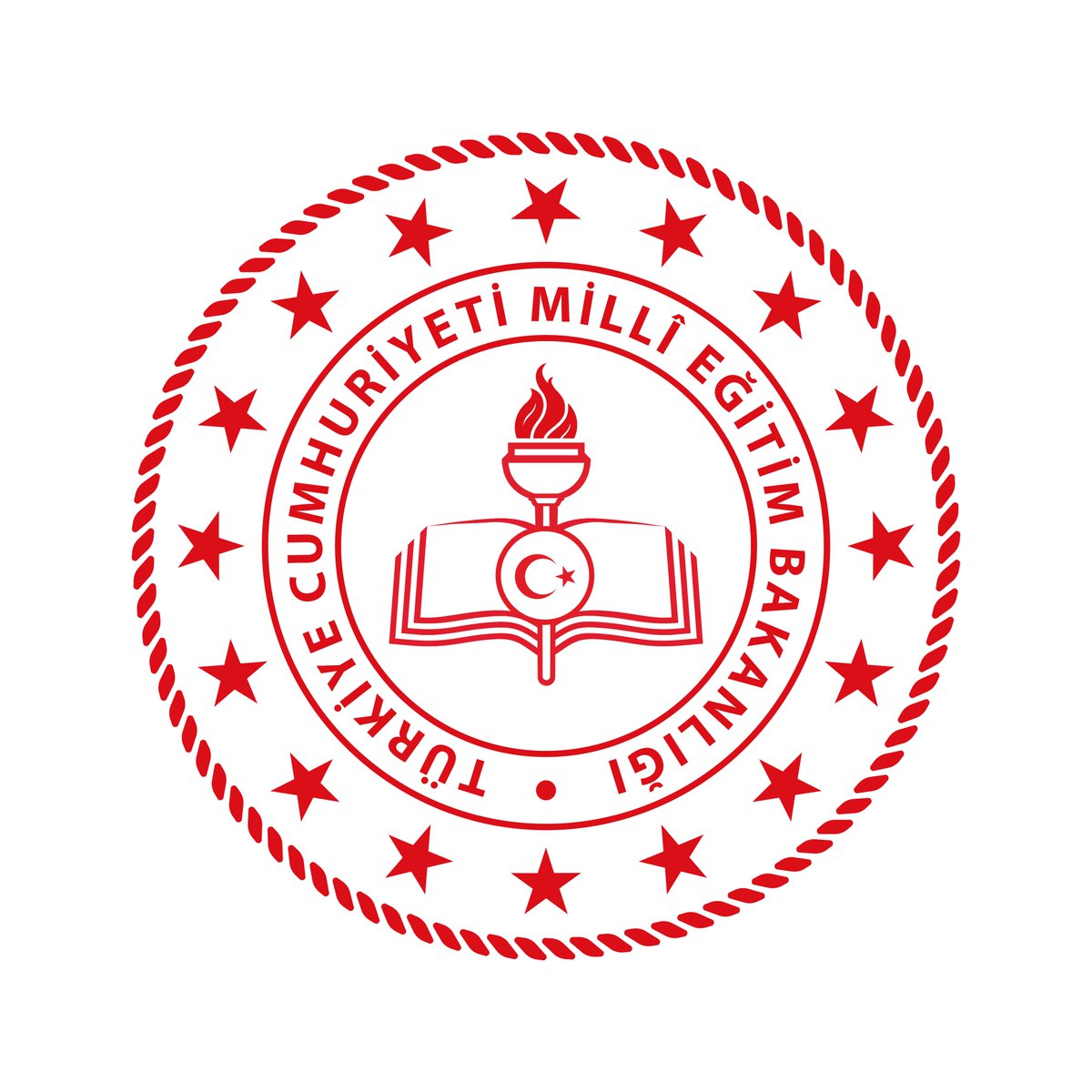 KARKAMIŞ İLÇE MİLLÎ EĞİTİM MÜDÜRLÜĞÜ ÖZEL ÖĞRETİM KURUMLARI ŞUBE MÜDÜRLÜĞÜ HİZMET STANDARTLARI
Başvuru esnasında yukarıda belirtilen belgelerin dışında belge istenmesi, eksiksiz belge ile başvuru yapılmasına rağmen hizmetin belirtilen sürede tamamlanmaması veya yukarıdaki tabloda bazı hizmetlerin bulunmadığının tespiti durumunda ilk müracaat yerine ya da ikinci müracaat yerine başvurunuz.
29
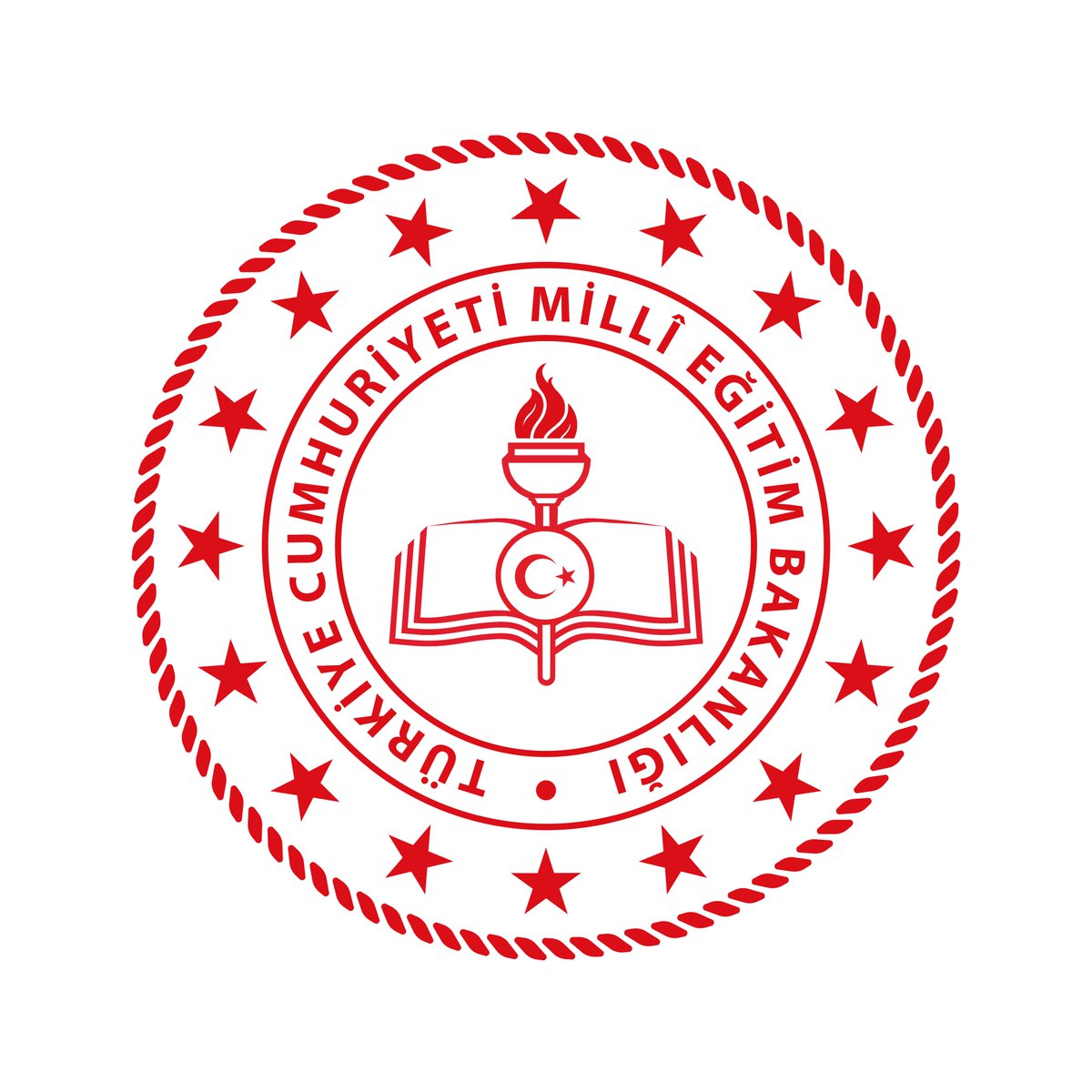 KARKAMIŞ İLÇE MİLLÎ EĞİTİM MÜDÜRLÜĞÜ ÖZEL ÖĞRETİM KURUMLARI ŞUBE MÜDÜRLÜĞÜ HİZMET STANDARTLARI
Başvuru esnasında yukarıda belirtilen belgelerin dışında belge istenmesi, eksiksiz belge ile başvuru yapılmasına rağmen hizmetin belirtilen sürede tamamlanmaması veya yukarıdaki tabloda bazı hizmetlerin bulunmadığının tespiti durumunda ilk müracaat yerine ya da ikinci müracaat yerine başvurunuz.
30
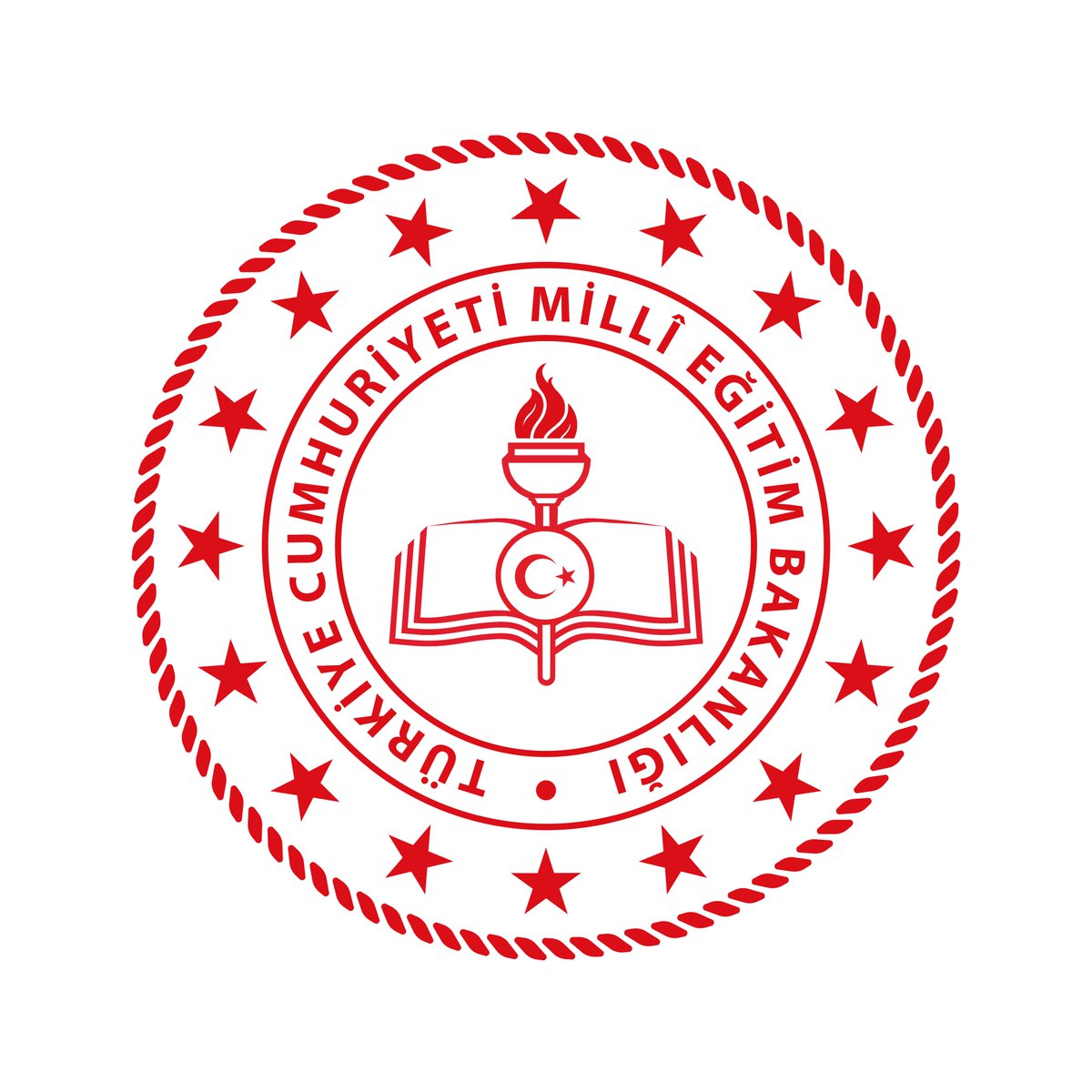 KARKAMIŞ İLÇE MİLLÎ EĞİTİM MÜDÜRLÜĞÜ ÖZEL ÖĞRETİM KURUMLARI ŞUBE MÜDÜRLÜĞÜ HİZMET STANDARTLARI
Başvuru esnasında yukarıda belirtilen belgelerin dışında belge istenmesi, eksiksiz belge ile başvuru yapılmasına rağmen hizmetin belirtilen sürede tamamlanmaması veya yukarıdaki tabloda bazı hizmetlerin bulunmadığının tespiti durumunda ilk müracaat yerine ya da ikinci müracaat yerine başvurunuz.
31
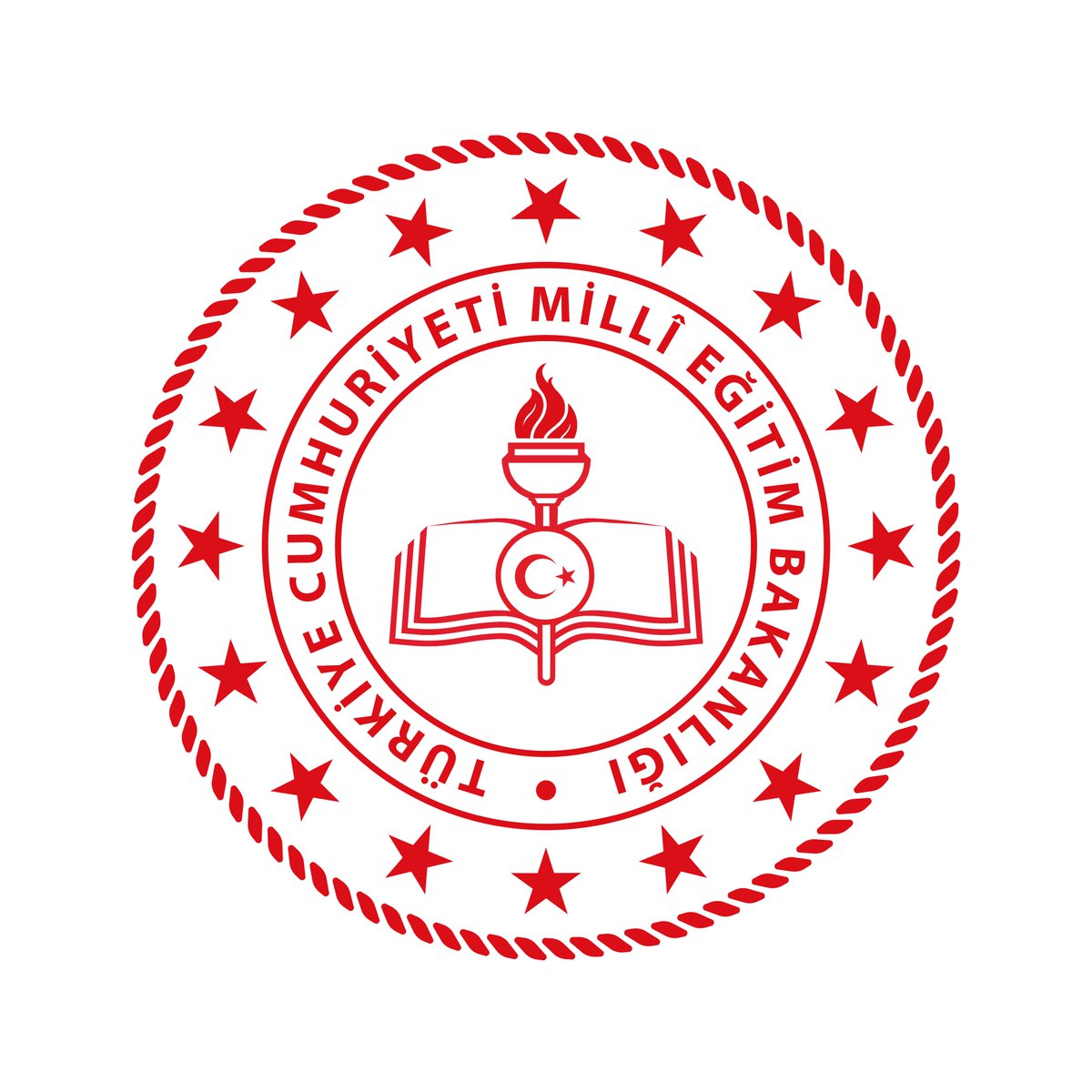 KARKAMIŞ İLÇE MİLLÎ EĞİTİM MÜDÜRLÜĞÜ ÖZEL ÖĞRETİM KURUMLARI ŞUBE MÜDÜRLÜĞÜ HİZMET STANDARTLARI
Başvuru esnasında yukarıda belirtilen belgelerin dışında belge istenmesi, eksiksiz belge ile başvuru yapılmasına rağmen hizmetin belirtilen sürede tamamlanmaması veya yukarıdaki tabloda bazı hizmetlerin bulunmadığının tespiti durumunda ilk müracaat yerine ya da ikinci müracaat yerine başvurunuz.
32
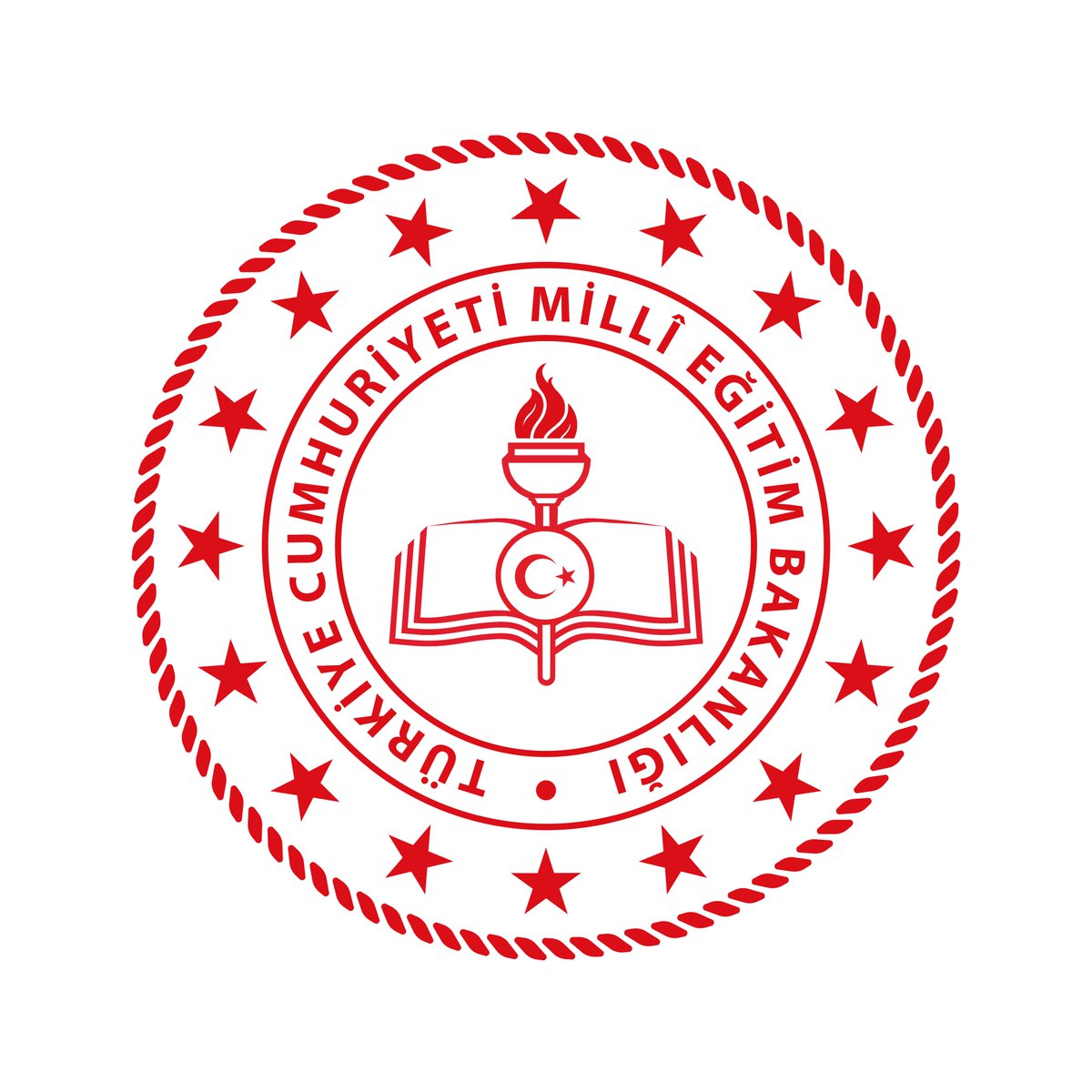 KARKAMIŞ İLÇE MİLLÎ EĞİTİM MÜDÜRLÜĞÜ ÖZEL ÖĞRETİM KURUMLARI ŞUBE MÜDÜRLÜĞÜ HİZMET STANDARTLARI
Başvuru esnasında yukarıda belirtilen belgelerin dışında belge istenmesi, eksiksiz belge ile başvuru yapılmasına rağmen hizmetin belirtilen sürede tamamlanmaması veya yukarıdaki tabloda bazı hizmetlerin bulunmadığının tespiti durumunda ilk müracaat yerine ya da ikinci müracaat yerine başvurunuz.
33
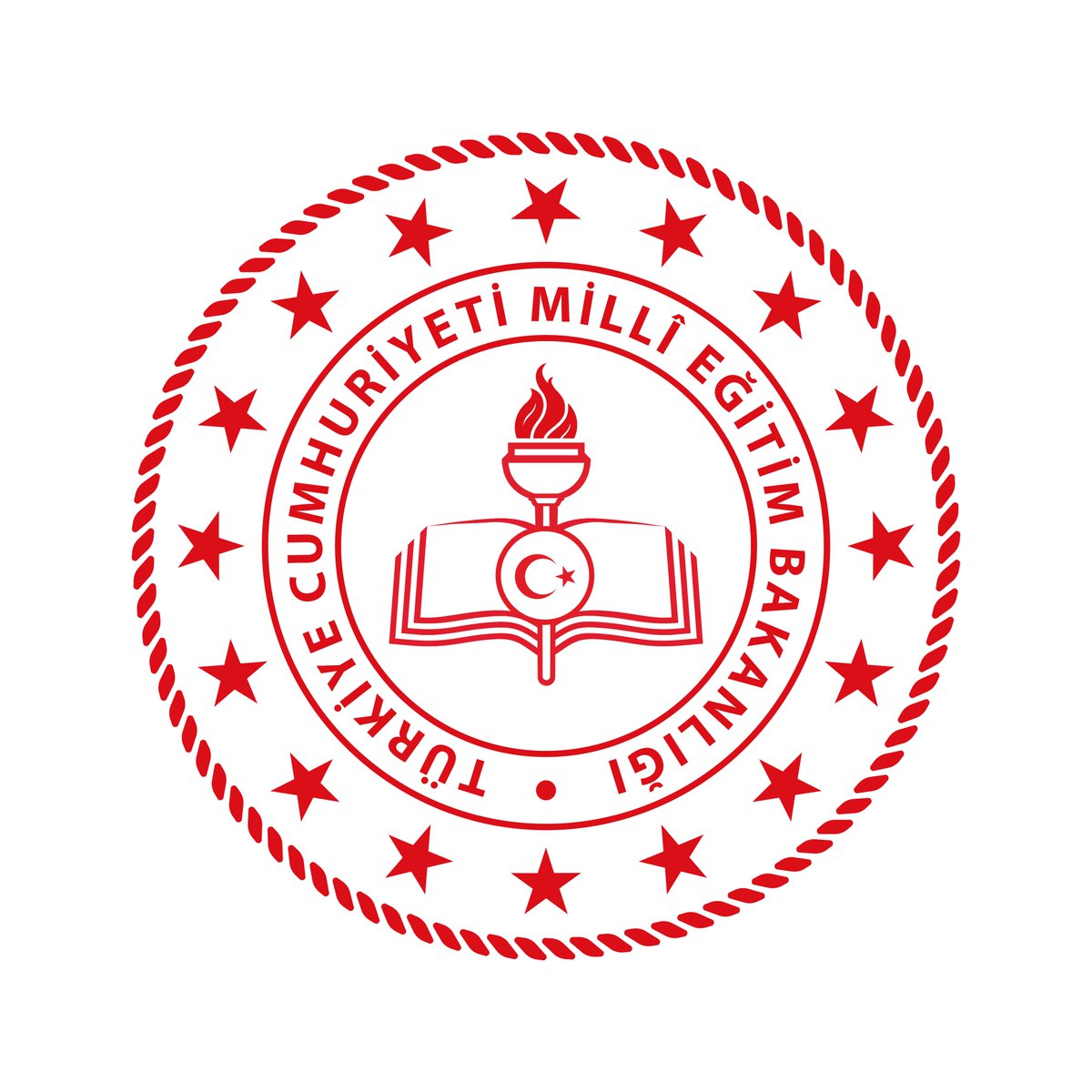 KARKAMIŞ İLÇE MİLLÎ EĞİTİM MÜDÜRLÜĞÜ ÖZEL ÖĞRETİM KURUMLARI ŞUBE MÜDÜRLÜĞÜ HİZMET STANDARTLARI
Başvuru esnasında yukarıda belirtilen belgelerin dışında belge istenmesi, eksiksiz belge ile başvuru yapılmasına rağmen hizmetin belirtilen sürede tamamlanmaması veya yukarıdaki tabloda bazı hizmetlerin bulunmadığının tespiti durumunda ilk müracaat yerine ya da ikinci müracaat yerine başvurunuz.
34
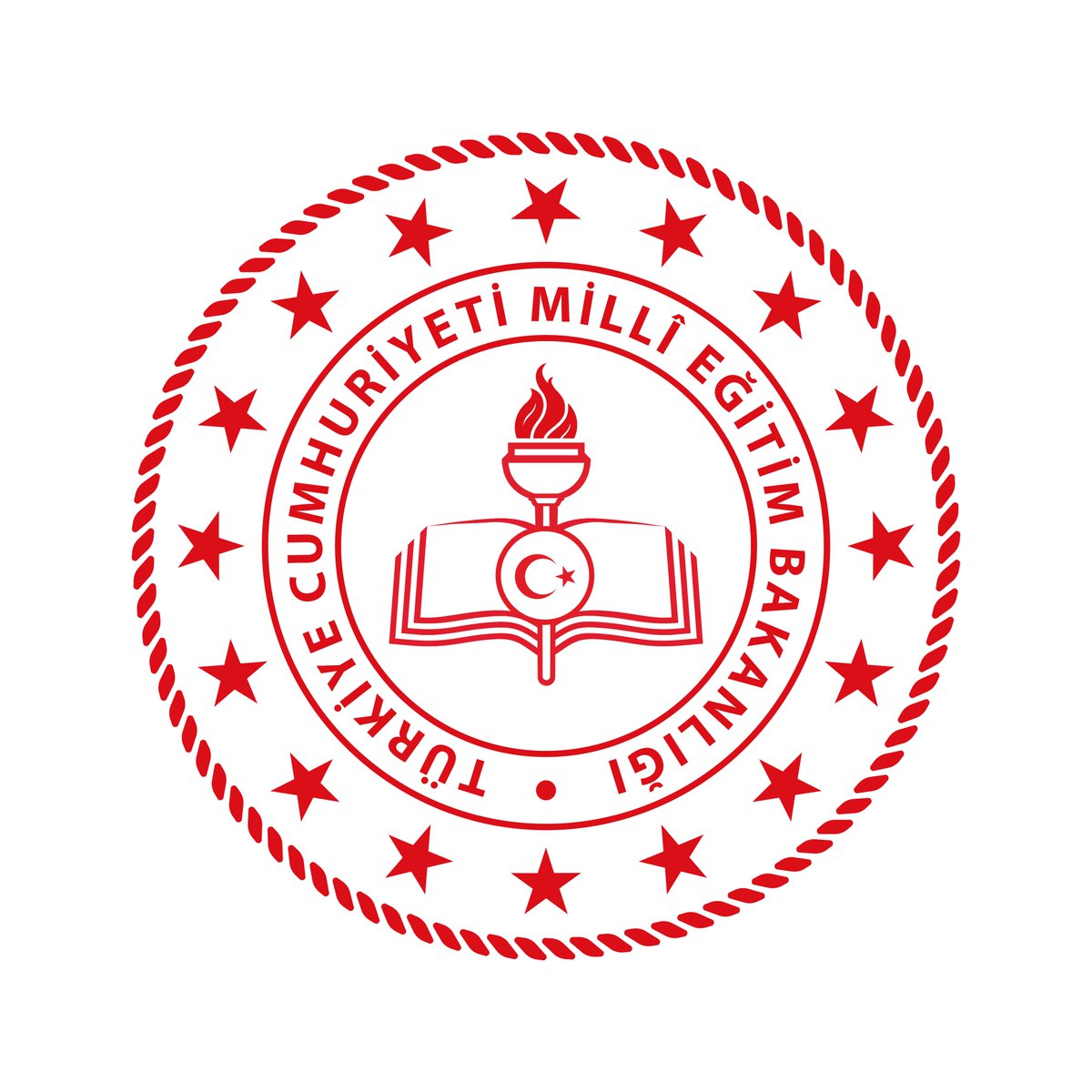 KARKAMIŞ İLÇE MİLLÎ EĞİTİM MÜDÜRLÜĞÜ ÖZEL ÖĞRETİM KURUMLARI ŞUBE MÜDÜRLÜĞÜ HİZMET STANDARTLARI
Başvuru esnasında yukarıda belirtilen belgelerin dışında belge istenmesi, eksiksiz belge ile başvuru yapılmasına rağmen hizmetin belirtilen sürede tamamlanmaması veya yukarıdaki tabloda bazı hizmetlerin bulunmadığının tespiti durumunda ilk müracaat yerine ya da ikinci müracaat yerine başvurunuz.
35
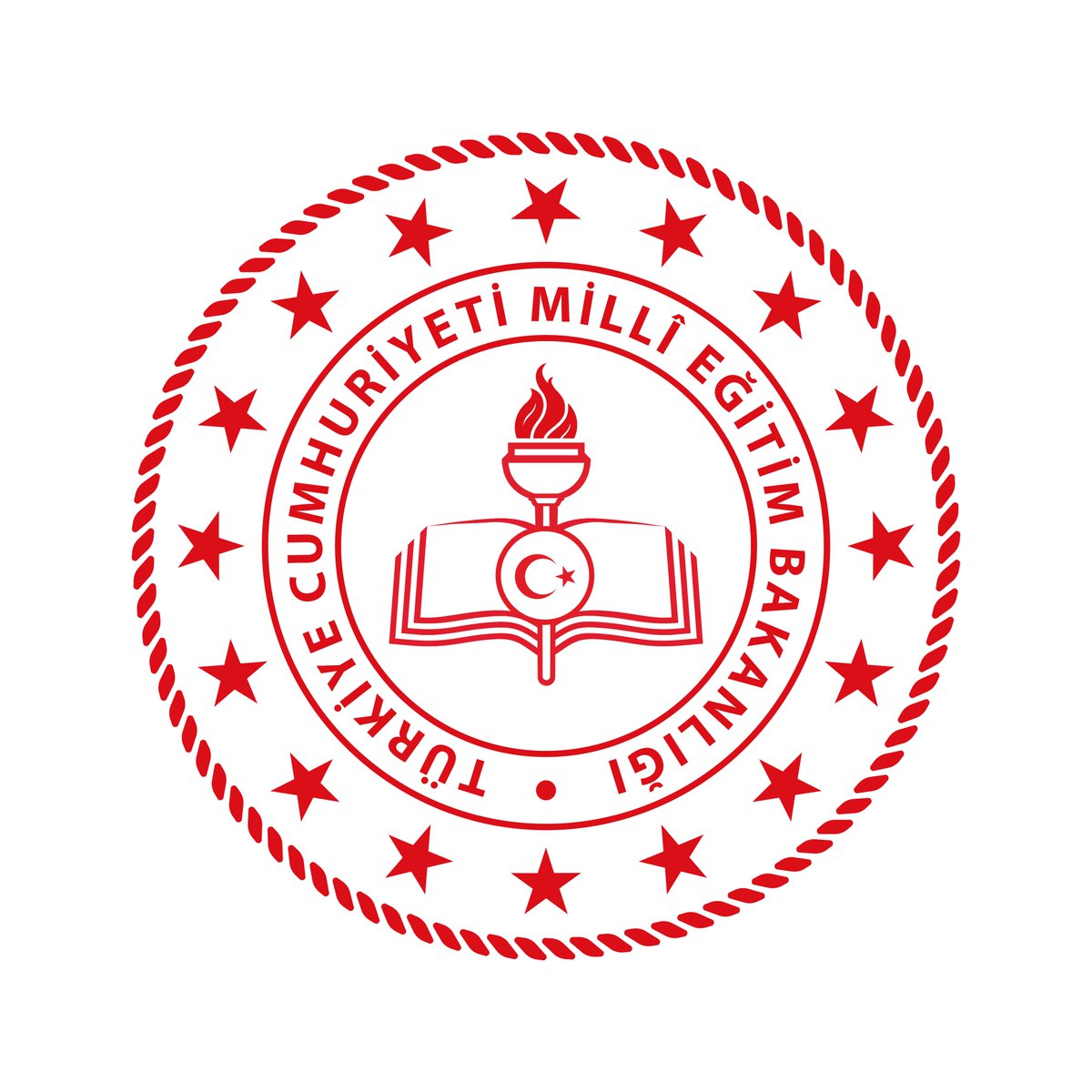 KARKAMIŞ İLÇE MİLLÎ EĞİTİM MÜDÜRLÜĞÜ ÖZEL ÖĞRETİM KURUMLARI ŞUBE MÜDÜRLÜĞÜ HİZMET STANDARTLARI
Başvuru esnasında yukarıda belirtilen belgelerin dışında belge istenmesi, eksiksiz belge ile başvuru yapılmasına rağmen hizmetin belirtilen sürede tamamlanmaması veya yukarıdaki tabloda bazı hizmetlerin bulunmadığının tespiti durumunda ilk müracaat yerine ya da ikinci müracaat yerine başvurunuz.
36
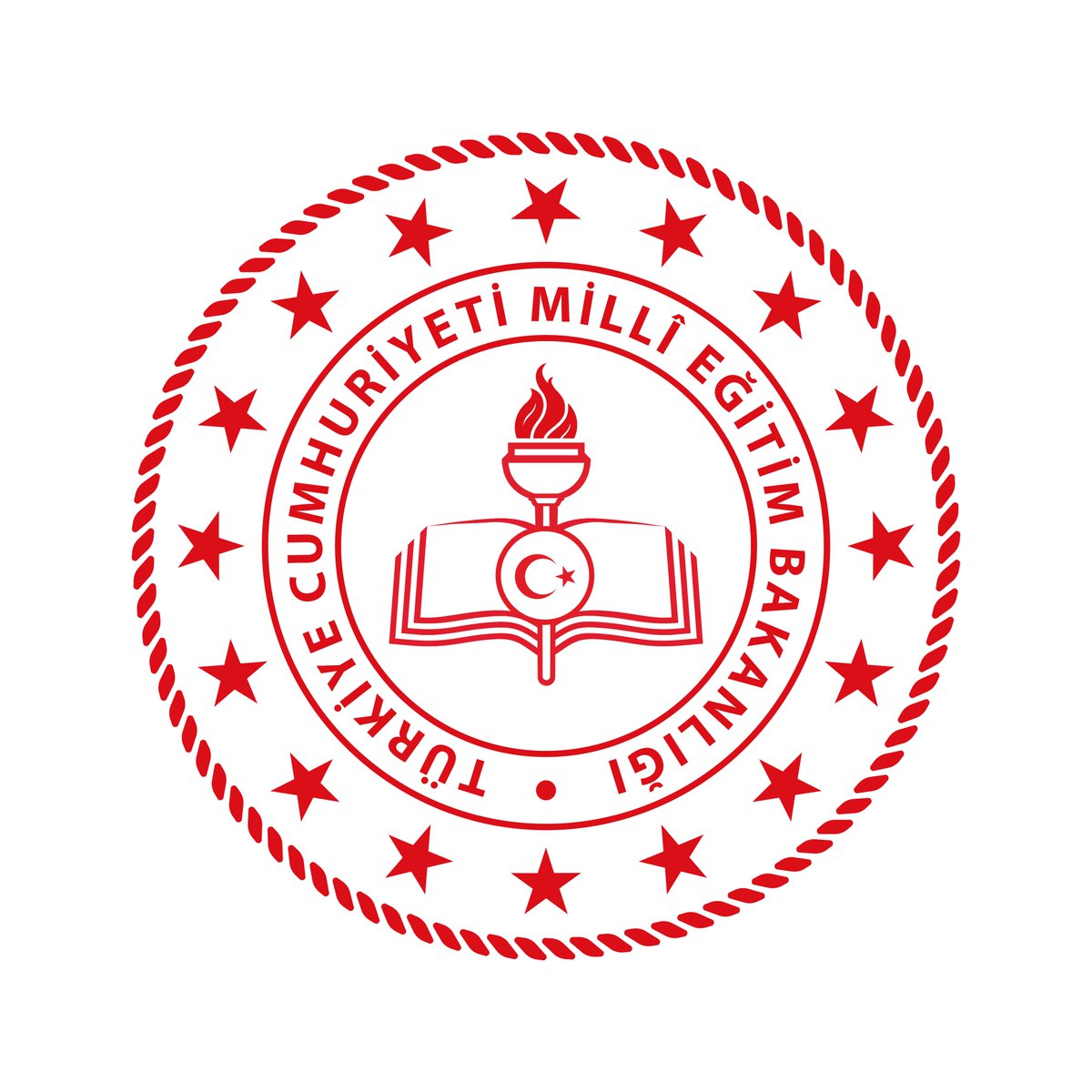 KARKAMIŞ İLÇE MİLLÎ EĞİTİM MÜDÜRLÜĞÜ ÖZEL ÖĞRETİM KURUMLARI ŞUBE MÜDÜRLÜĞÜ HİZMET STANDARTLARI
Başvuru esnasında yukarıda belirtilen belgelerin dışında belge istenmesi, eksiksiz belge ile başvuru yapılmasına rağmen hizmetin belirtilen sürede tamamlanmaması veya yukarıdaki tabloda bazı hizmetlerin bulunmadığının tespiti durumunda ilk müracaat yerine ya da ikinci müracaat yerine başvurunuz.
37
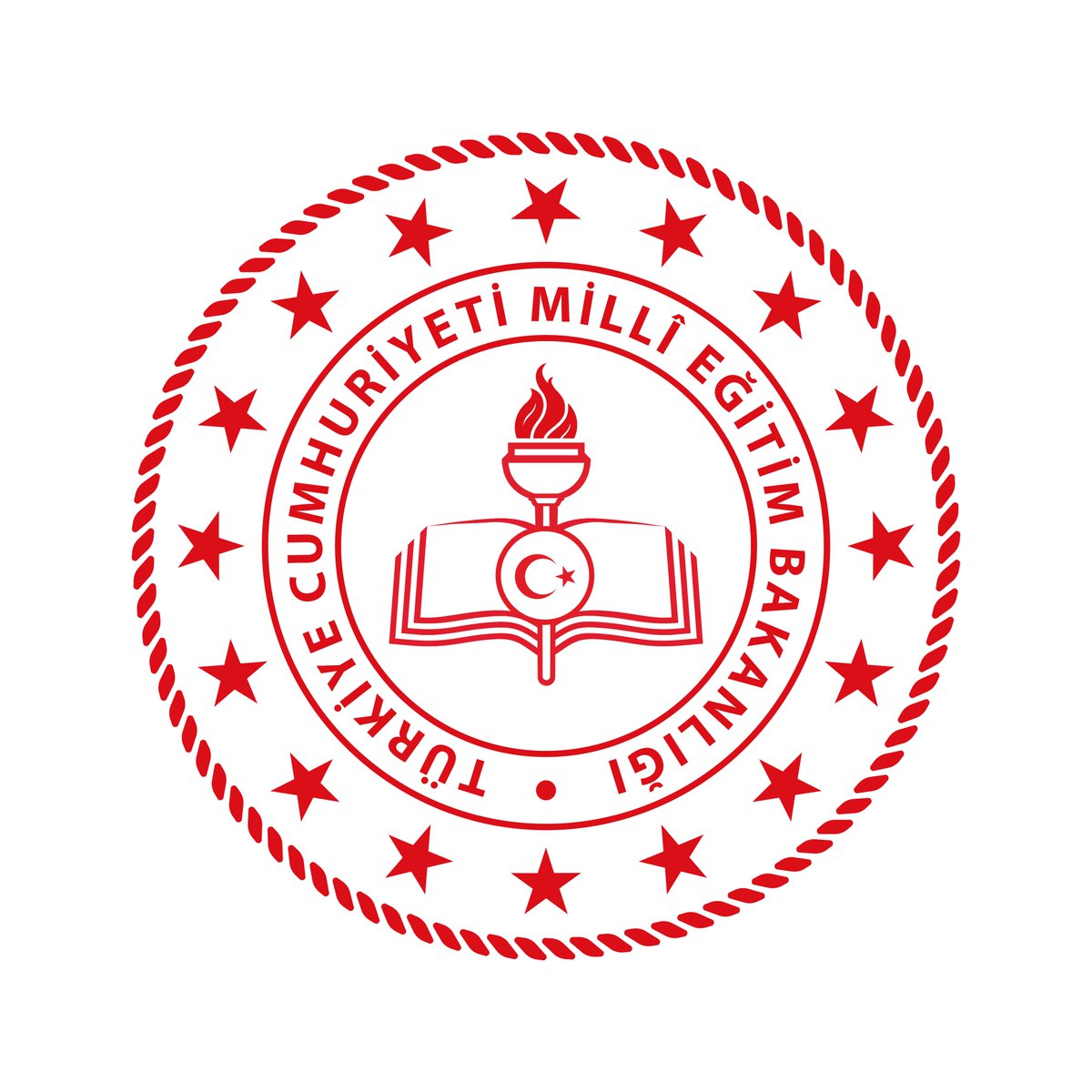 KARKAMIŞ İLÇE MİLLÎ EĞİTİM MÜDÜRLÜĞÜ ÖZEL ÖĞRETİM KURUMLARI ŞUBE MÜDÜRLÜĞÜ HİZMET STANDARTLARI
Başvuru esnasında yukarıda belirtilen belgelerin dışında belge istenmesi, eksiksiz belge ile başvuru yapılmasına rağmen hizmetin belirtilen sürede tamamlanmaması veya yukarıdaki tabloda bazı hizmetlerin bulunmadığının tespiti durumunda ilk müracaat yerine ya da ikinci müracaat yerine başvurunuz.
38
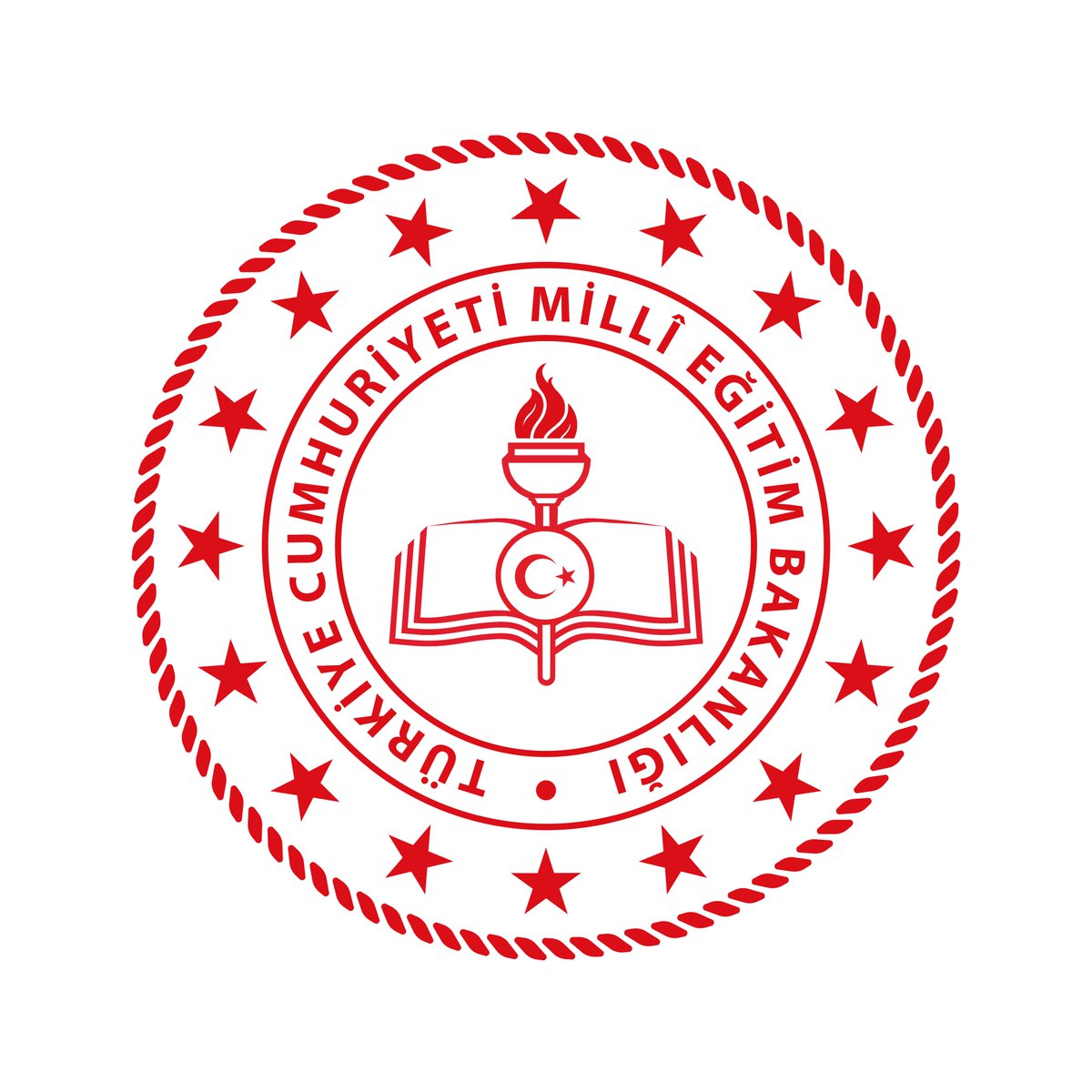 KARKAMIŞ İLÇE MİLLÎ EĞİTİM MÜDÜRLÜĞÜ ÖZEL ÖĞRETİM KURUMLARI ŞUBE MÜDÜRLÜĞÜ HİZMET STANDARTLARI
Başvuru esnasında yukarıda belirtilen belgelerin dışında belge istenmesi, eksiksiz belge ile başvuru yapılmasına rağmen hizmetin belirtilen sürede tamamlanmaması veya yukarıdaki tabloda bazı hizmetlerin bulunmadığının tespiti durumunda ilk müracaat yerine ya da ikinci müracaat yerine başvurunuz.
39
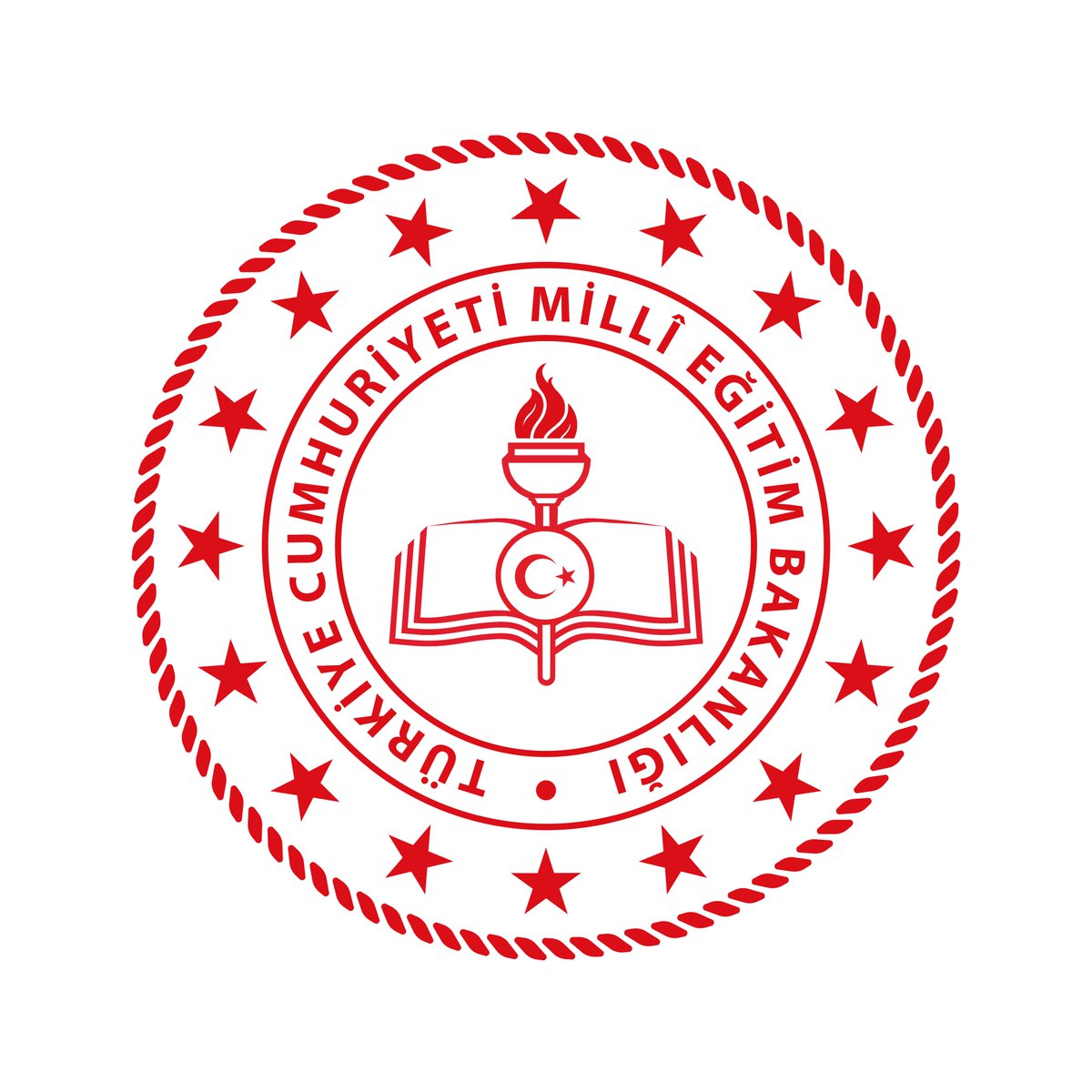 KARKAMIŞ İLÇE MİLLÎ EĞİTİM MÜDÜRLÜĞÜ ÖZEL ÖĞRETİM KURUMLARI ŞUBE MÜDÜRLÜĞÜ HİZMET STANDARTLARI
Başvuru esnasında yukarıda belirtilen belgelerin dışında belge istenmesi, eksiksiz belge ile başvuru yapılmasına rağmen hizmetin belirtilen sürede tamamlanmaması veya yukarıdaki tabloda bazı hizmetlerin bulunmadığının tespiti durumunda ilk müracaat yerine ya da ikinci müracaat yerine başvurunuz.
40
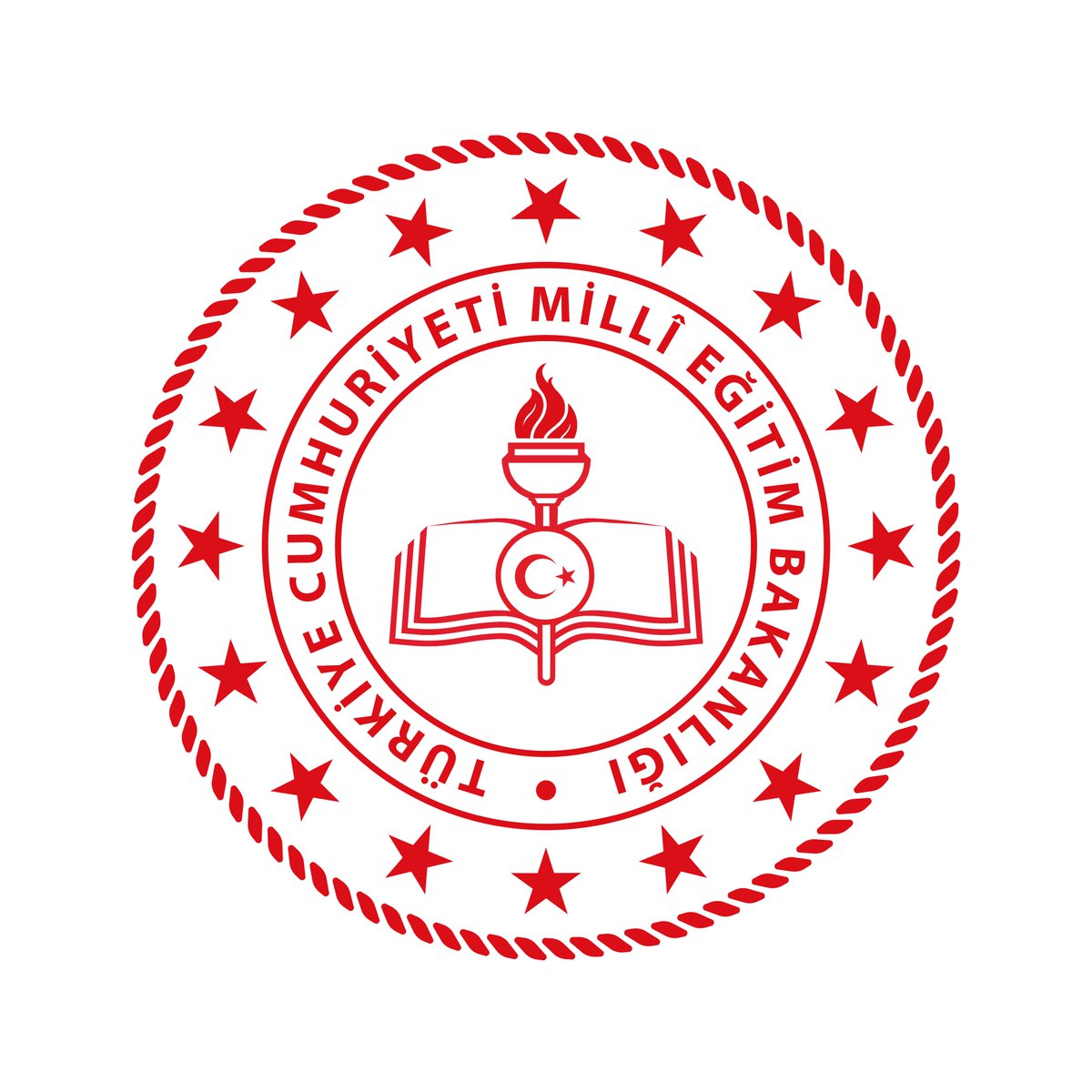 KARKAMIŞ İLÇE MİLLÎ EĞİTİM MÜDÜRLÜĞÜ ÖZEL ÖĞRETİM KURUMLARI ŞUBE MÜDÜRLÜĞÜ HİZMET STANDARTLARI
Başvuru esnasında yukarıda belirtilen belgelerin dışında belge istenmesi, eksiksiz belge ile başvuru yapılmasına rağmen hizmetin belirtilen sürede tamamlanmaması veya yukarıdaki tabloda bazı hizmetlerin bulunmadığının tespiti durumunda ilk müracaat yerine ya da ikinci müracaat yerine başvurunuz.
41
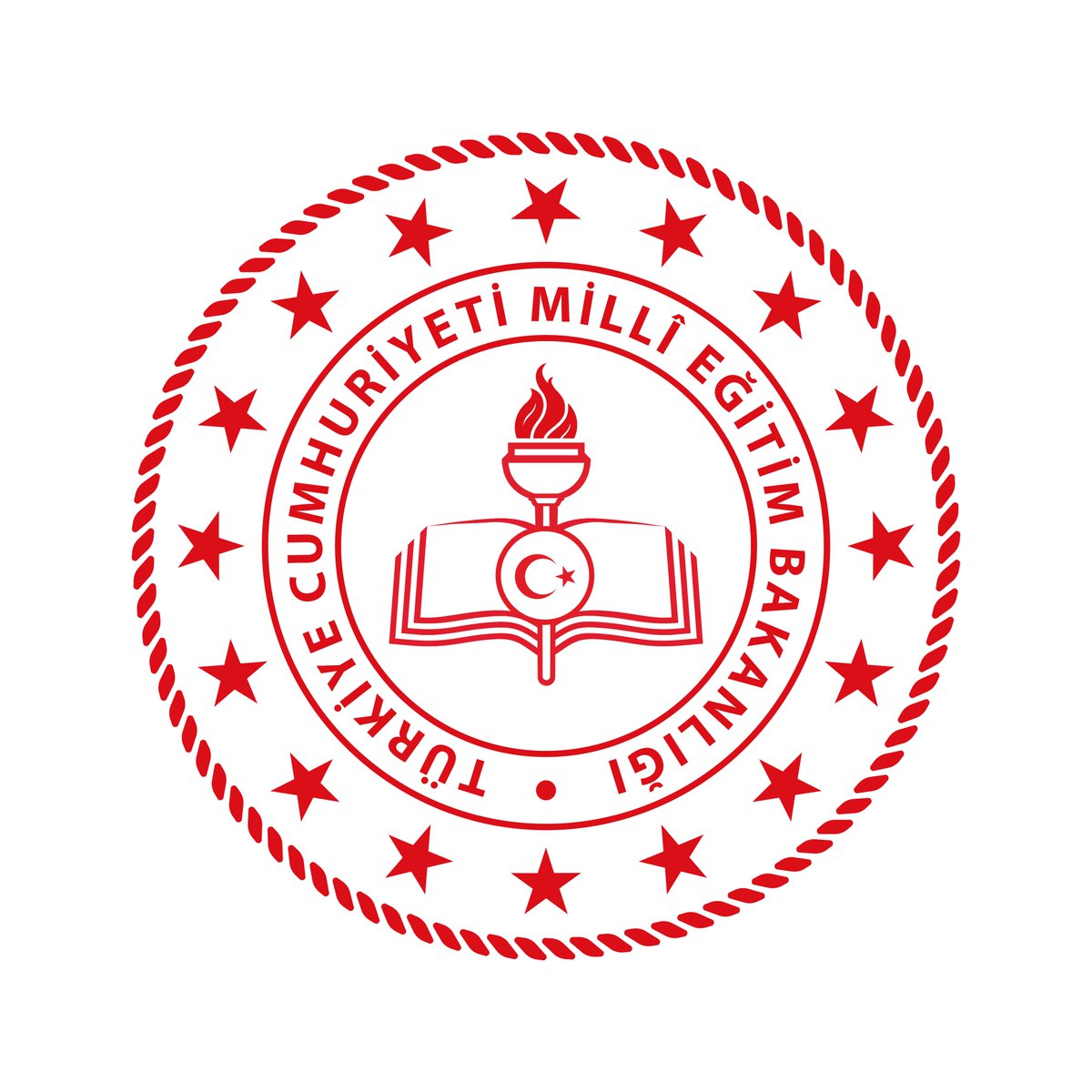 KARKAMIŞ İLÇE MİLLÎ EĞİTİM MÜDÜRLÜĞÜ ÖZEL ÖĞRETİM KURUMLARI ŞUBE MÜDÜRLÜĞÜ HİZMET STANDARTLARI
Başvuru esnasında yukarıda belirtilen belgelerin dışında belge istenmesi, eksiksiz belge ile başvuru yapılmasına rağmen hizmetin belirtilen sürede tamamlanmaması veya yukarıdaki tabloda bazı hizmetlerin bulunmadığının tespiti durumunda ilk müracaat yerine ya da ikinci müracaat yerine başvurunuz.
42
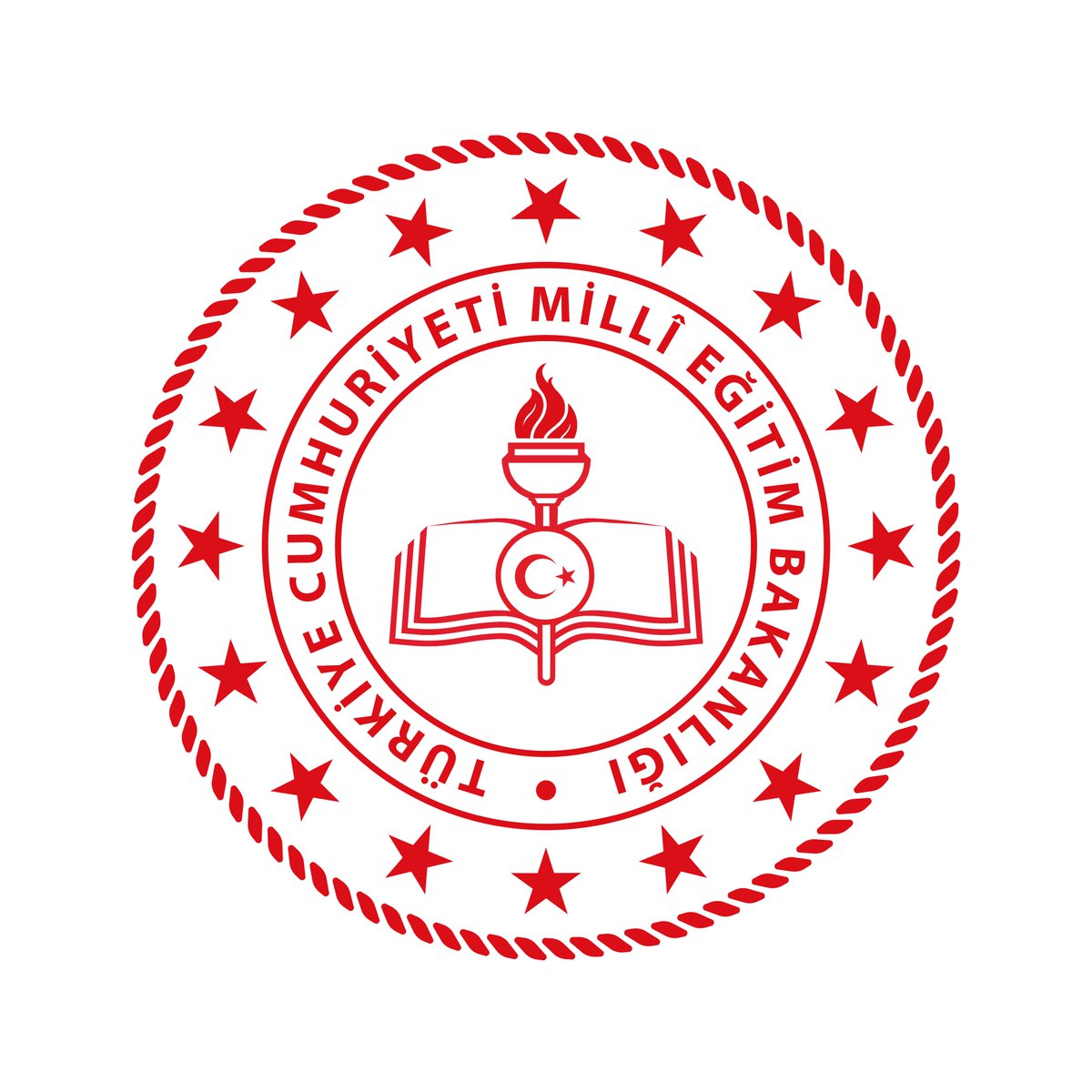 KARKAMIŞ İLÇE MİLLÎ EĞİTİM MÜDÜRLÜĞÜ ÖZEL ÖĞRETİM KURUMLARI ŞUBE MÜDÜRLÜĞÜ HİZMET STANDARTLARI
Başvuru esnasında yukarıda belirtilen belgelerin dışında belge istenmesi, eksiksiz belge ile başvuru yapılmasına rağmen hizmetin belirtilen sürede tamamlanmaması veya yukarıdaki tabloda bazı hizmetlerin bulunmadığının tespiti durumunda ilk müracaat yerine ya da ikinci müracaat yerine başvurunuz.
43
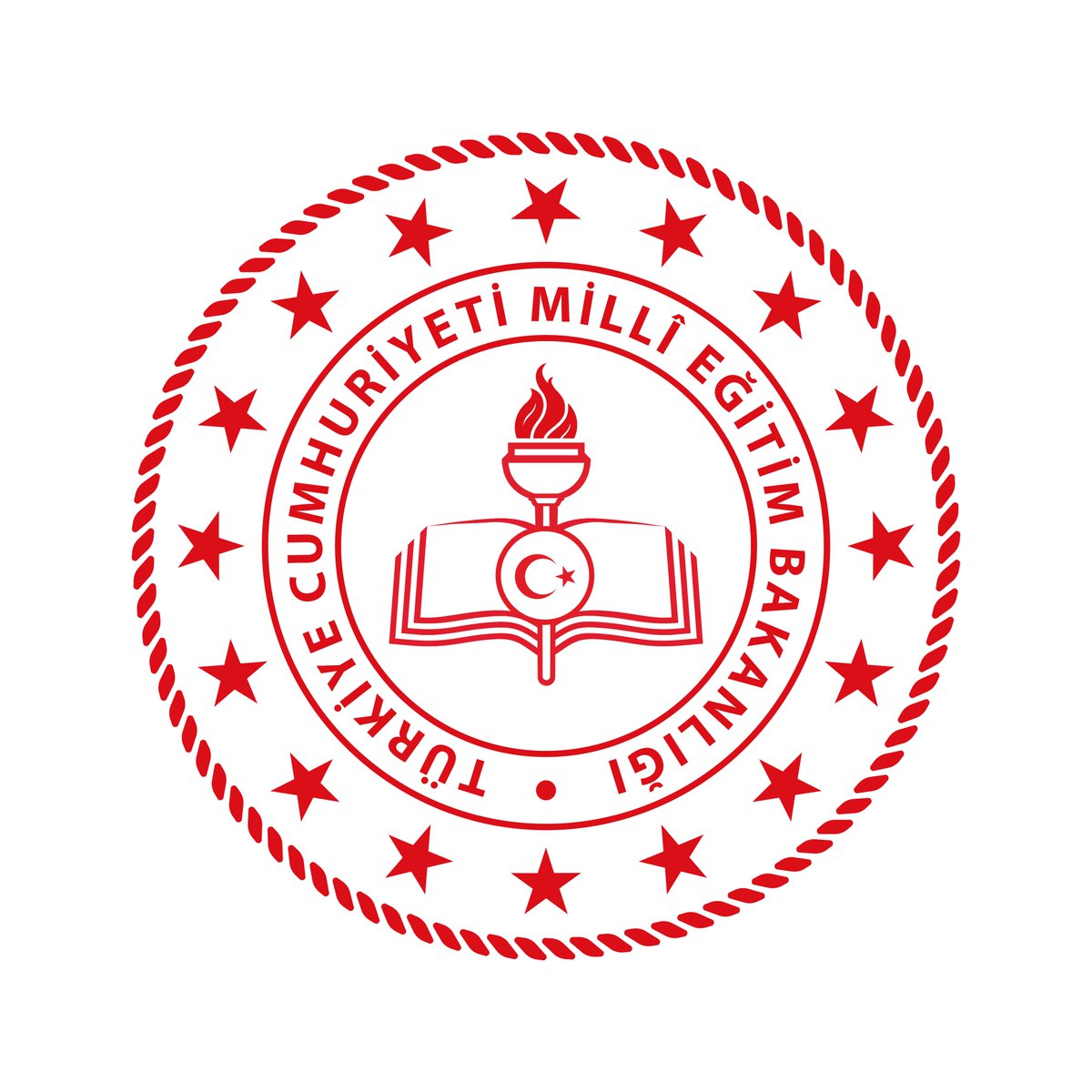 KARKAMIŞ İLÇE MİLLÎ EĞİTİM MÜDÜRLÜĞÜ ÖZEL ÖĞRETİM KURUMLARI ŞUBE MÜDÜRLÜĞÜ HİZMET STANDARTLARI
Başvuru esnasında yukarıda belirtilen belgelerin dışında belge istenmesi, eksiksiz belge ile başvuru yapılmasına rağmen hizmetin belirtilen sürede tamamlanmaması veya yukarıdaki tabloda bazı hizmetlerin bulunmadığının tespiti durumunda ilk müracaat yerine ya da ikinci müracaat yerine başvurunuz.
44
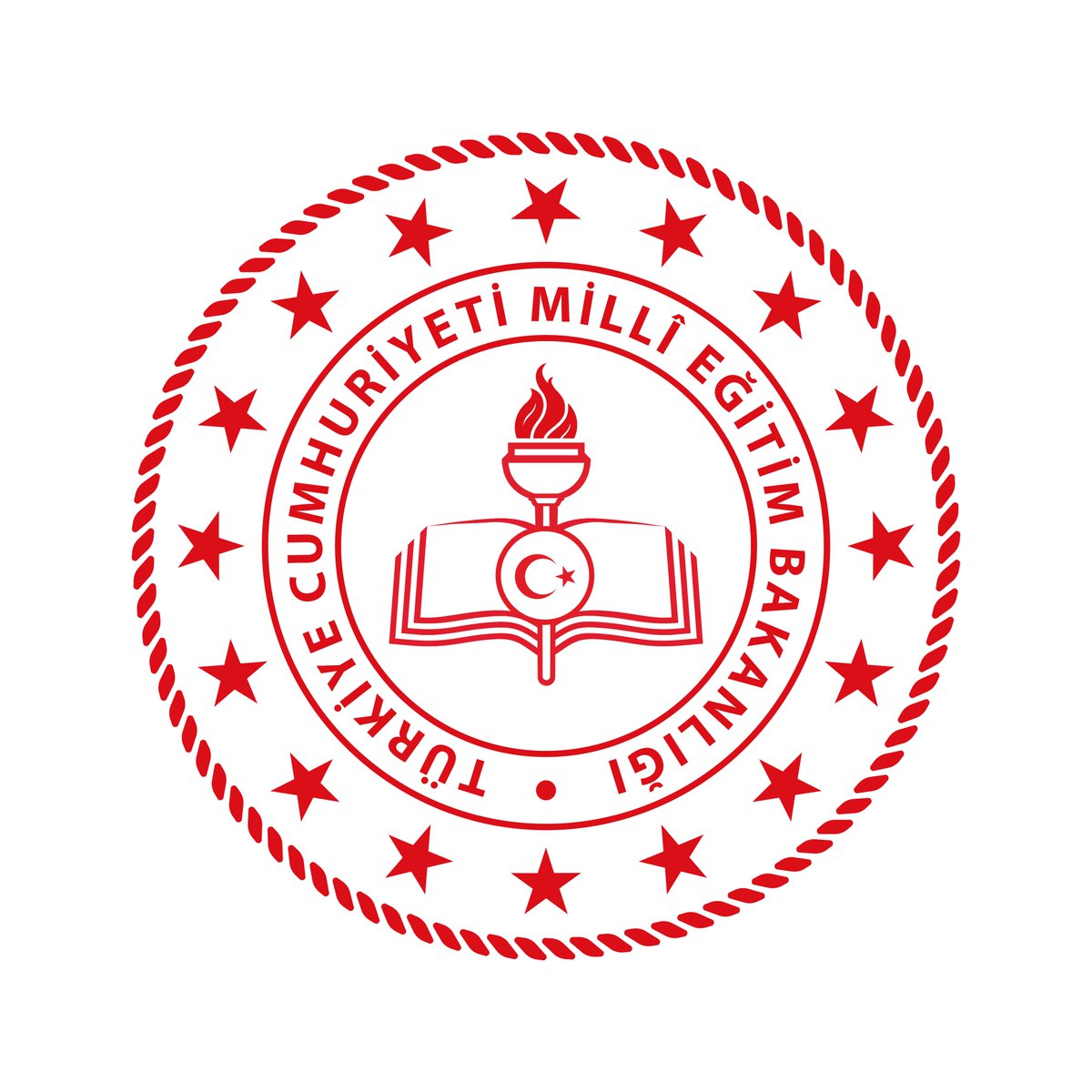 KARKAMIŞ İLÇE MİLLÎ EĞİTİM MÜDÜRLÜĞÜ ÖZEL ÖĞRETİM KURUMLARI ŞUBE MÜDÜRLÜĞÜ HİZMET STANDARTLARI
Başvuru esnasında yukarıda belirtilen belgelerin dışında belge istenmesi, eksiksiz belge ile başvuru yapılmasına rağmen hizmetin belirtilen sürede tamamlanmaması veya yukarıdaki tabloda bazı hizmetlerin bulunmadığının tespiti durumunda ilk müracaat yerine ya da ikinci müracaat yerine başvurunuz.
45
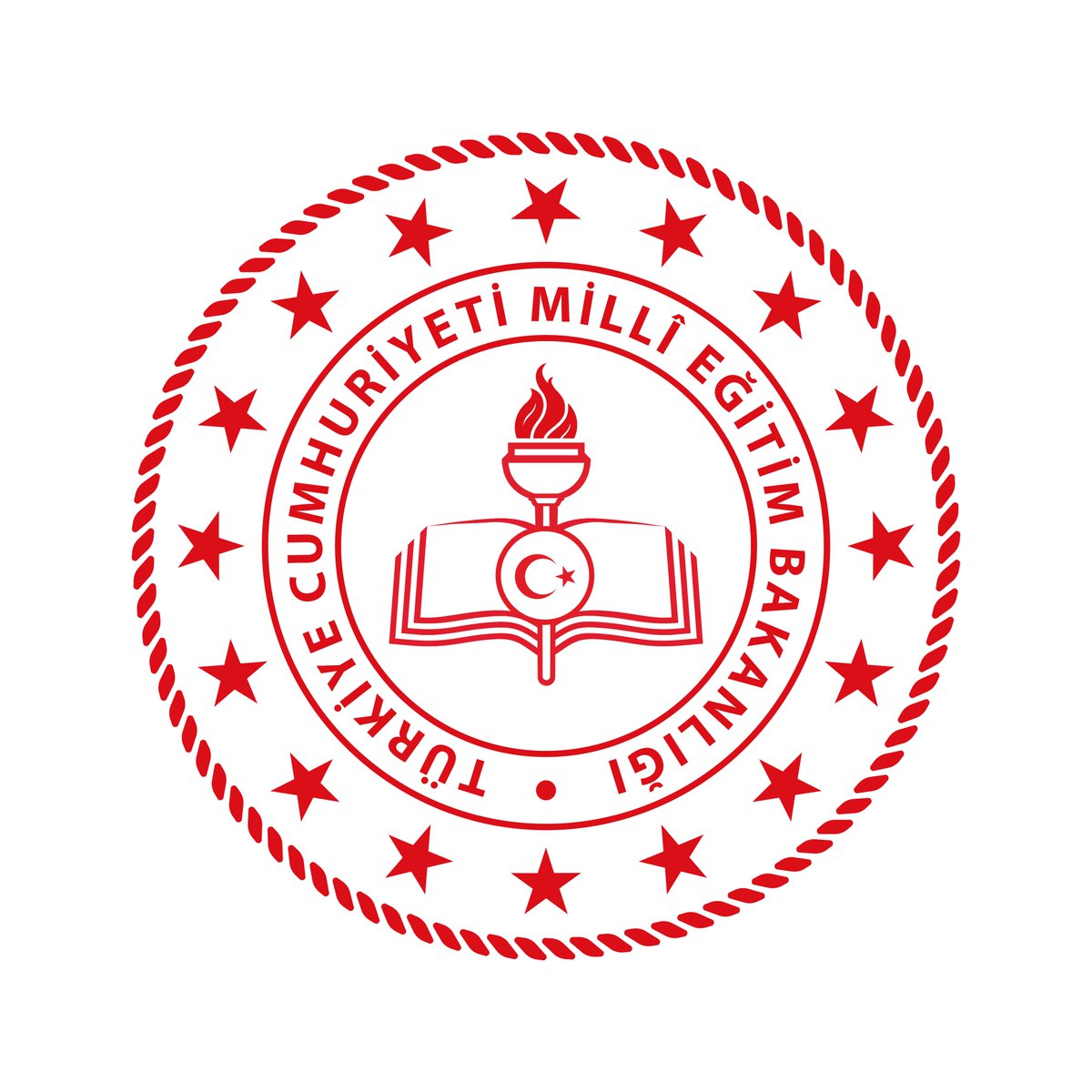 KARKAMIŞ İLÇE MİLLÎ EĞİTİM MÜDÜRLÜĞÜ ÖZEL ÖĞRETİM KURUMLARI ŞUBE MÜDÜRLÜĞÜ HİZMET STANDARTLARI
Başvuru esnasında yukarıda belirtilen belgelerin dışında belge istenmesi, eksiksiz belge ile başvuru yapılmasına rağmen hizmetin belirtilen sürede tamamlanmaması veya yukarıdaki tabloda bazı hizmetlerin bulunmadığının tespiti durumunda ilk müracaat yerine ya da ikinci müracaat yerine başvurunuz.
46
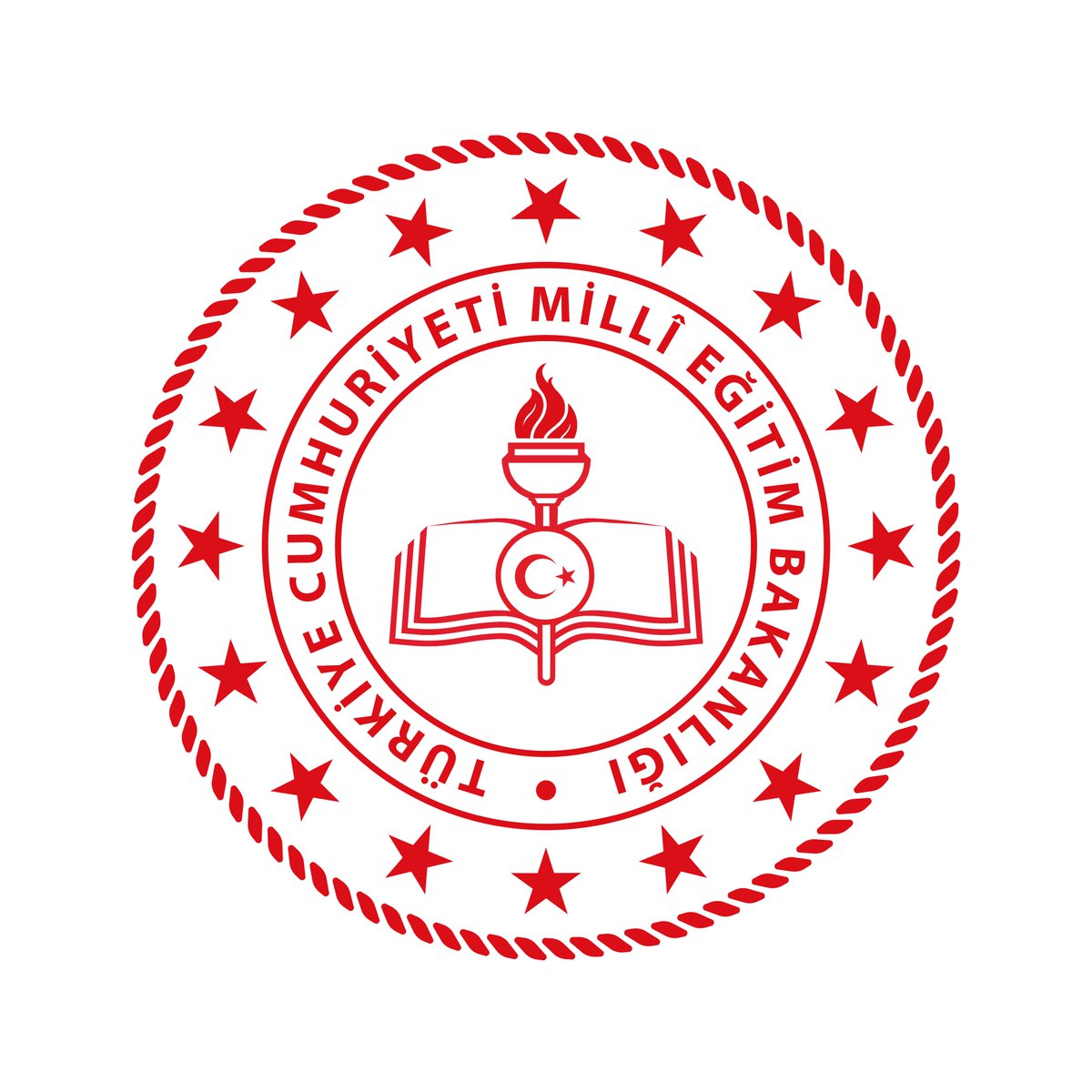 KARKAMIŞ İLÇE MİLLÎ EĞİTİM MÜDÜRLÜĞÜ ÖZEL ÖĞRETİM KURUMLARI ŞUBE MÜDÜRLÜĞÜ HİZMET STANDARTLARI
Başvuru esnasında yukarıda belirtilen belgelerin dışında belge istenmesi, eksiksiz belge ile başvuru yapılmasına rağmen hizmetin belirtilen sürede tamamlanmaması veya yukarıdaki tabloda bazı hizmetlerin bulunmadığının tespiti durumunda ilk müracaat yerine ya da ikinci müracaat yerine başvurunuz.
47
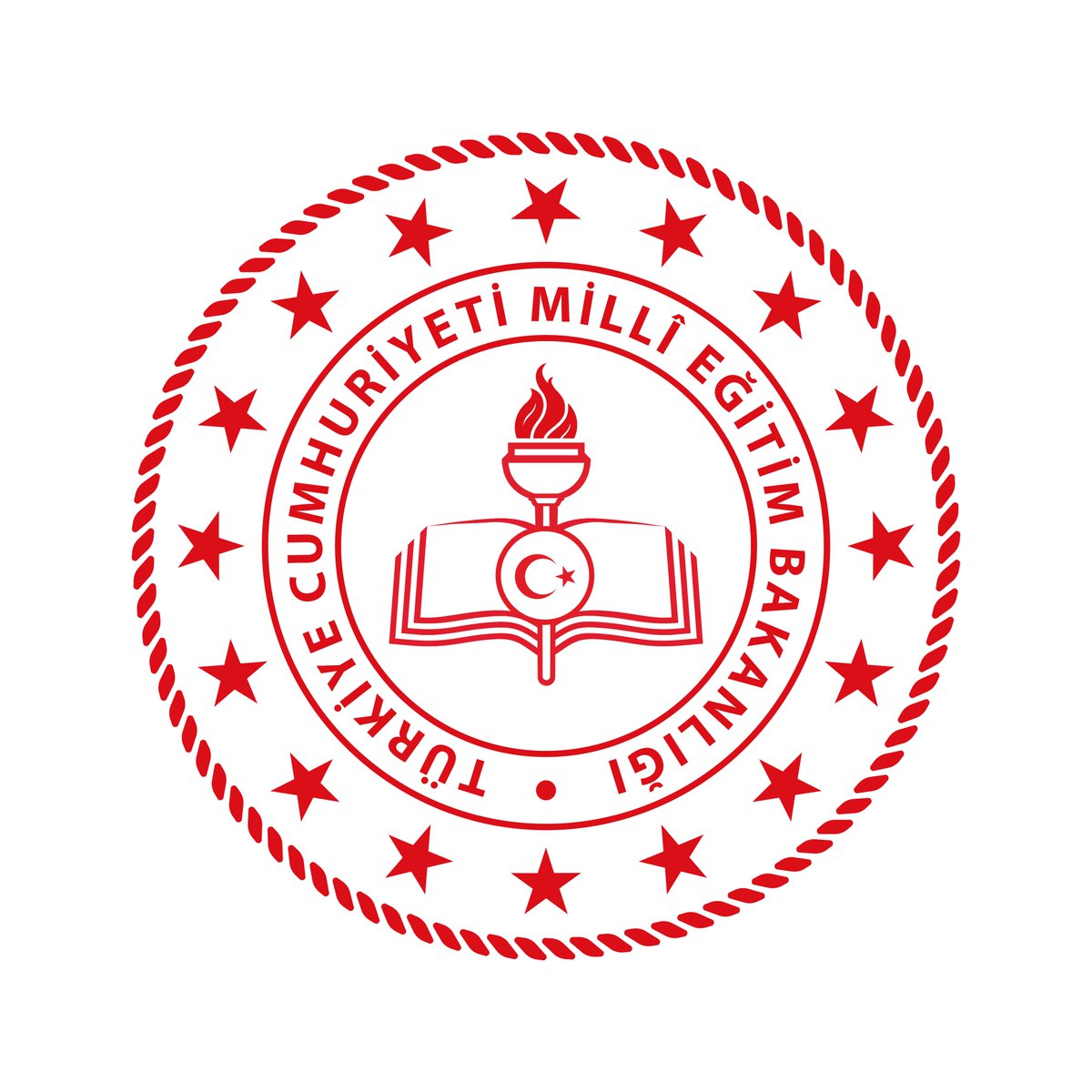 KARKAMIŞ İLÇE MİLLÎ EĞİTİM MÜDÜRLÜĞÜ ÖZEL ÖĞRETİM KURUMLARI ŞUBE MÜDÜRLÜĞÜ HİZMET STANDARTLARI
Başvuru esnasında yukarıda belirtilen belgelerin dışında belge istenmesi, eksiksiz belge ile başvuru yapılmasına rağmen hizmetin belirtilen sürede tamamlanmaması veya yukarıdaki tabloda bazı hizmetlerin bulunmadığının tespiti durumunda ilk müracaat yerine ya da ikinci müracaat yerine başvurunuz.
48
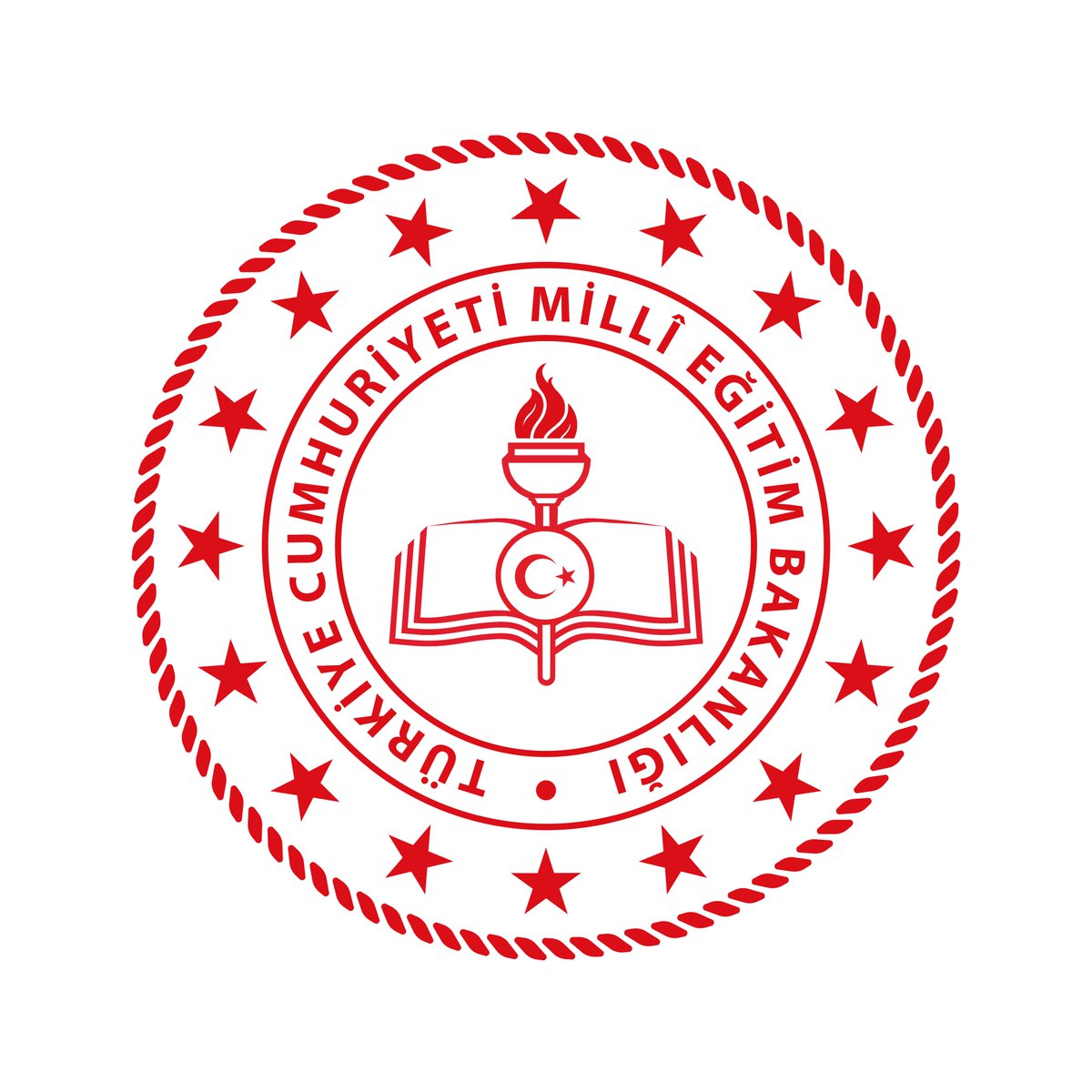 KARKAMIŞ İLÇE MİLLÎ EĞİTİM MÜDÜRLÜĞÜ ÖZEL ÖĞRETİM KURUMLARI ŞUBE MÜDÜRLÜĞÜ HİZMET STANDARTLARI
Başvuru esnasında yukarıda belirtilen belgelerin dışında belge istenmesi, eksiksiz belge ile başvuru yapılmasına rağmen hizmetin belirtilen sürede tamamlanmaması veya yukarıdaki tabloda bazı hizmetlerin bulunmadığının tespiti durumunda ilk müracaat yerine ya da ikinci müracaat yerine başvurunuz.
49
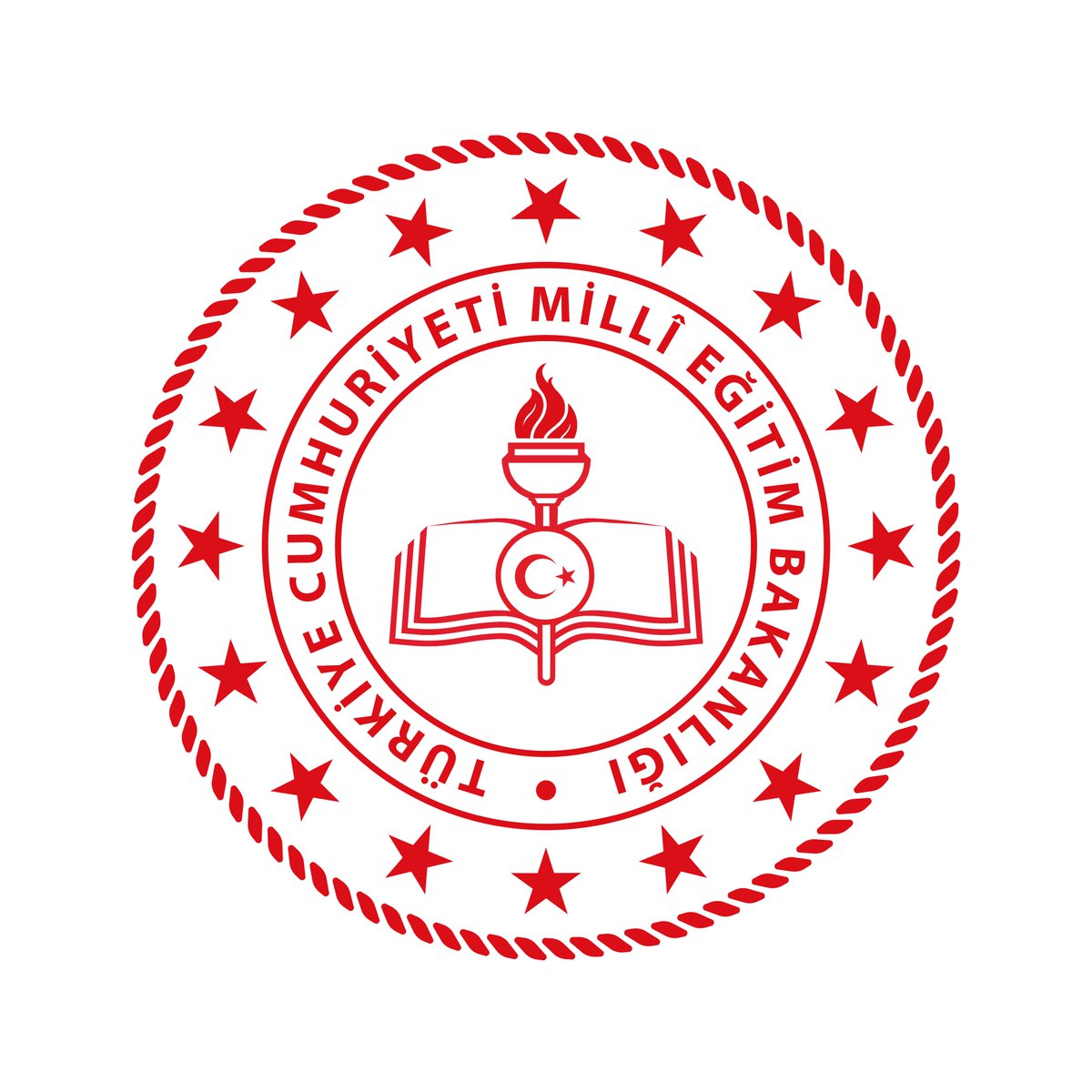 KARKAMIŞ İLÇE MİLLÎ EĞİTİM MÜDÜRLÜĞÜ ÖZEL ÖĞRETİM KURUMLARI ŞUBE MÜDÜRLÜĞÜ HİZMET STANDARTLARI
Başvuru esnasında yukarıda belirtilen belgelerin dışında belge istenmesi, eksiksiz belge ile başvuru yapılmasına rağmen hizmetin belirtilen sürede tamamlanmaması veya yukarıdaki tabloda bazı hizmetlerin bulunmadığının tespiti durumunda ilk müracaat yerine ya da ikinci müracaat yerine başvurunuz.
50
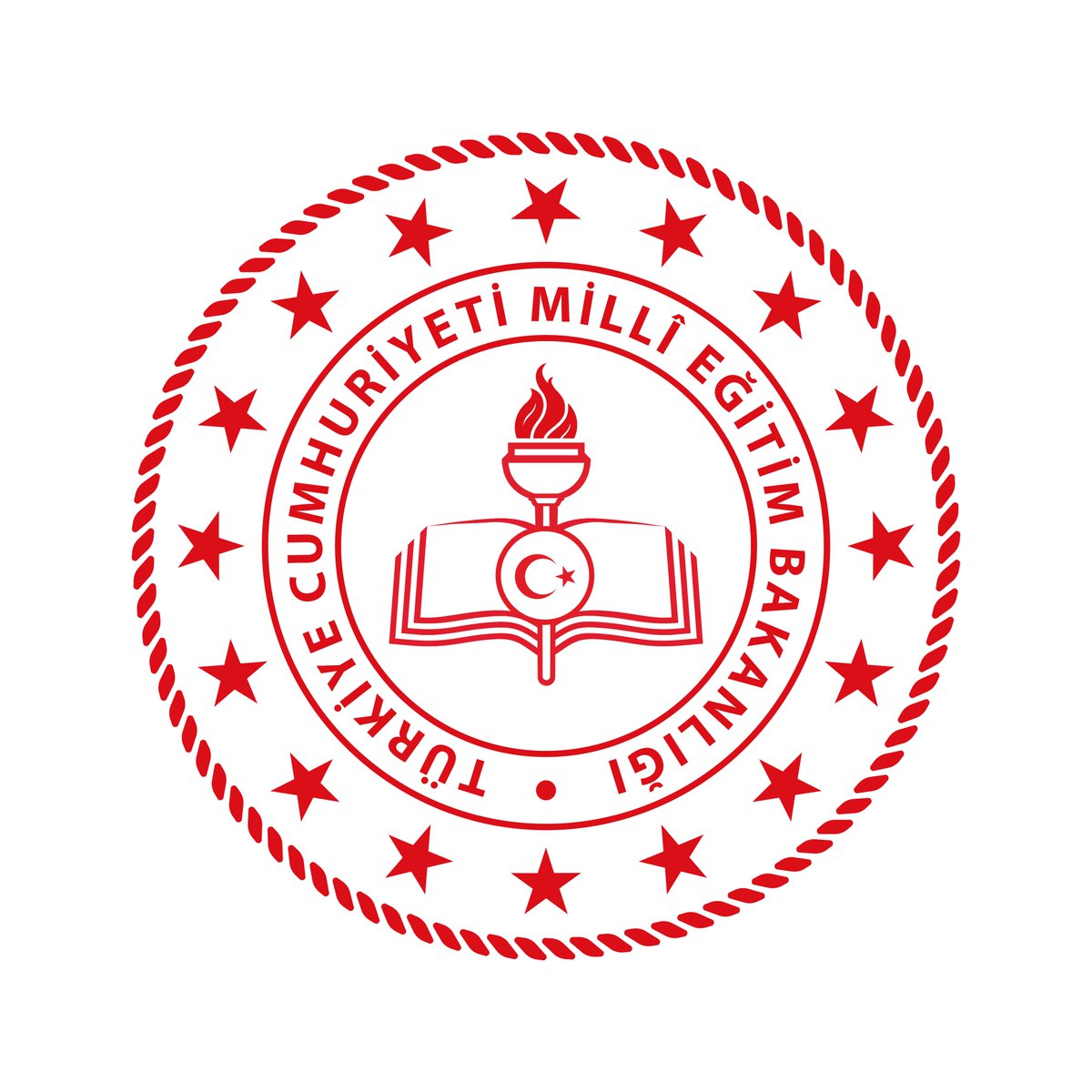 KARKAMIŞ İLÇE MİLLÎ EĞİTİM MÜDÜRLÜĞÜ ÖZEL ÖĞRETİM KURUMLARI ŞUBE MÜDÜRLÜĞÜ HİZMET STANDARTLARI
Başvuru esnasında yukarıda belirtilen belgelerin dışında belge istenmesi, eksiksiz belge ile başvuru yapılmasına rağmen hizmetin belirtilen sürede tamamlanmaması veya yukarıdaki tabloda bazı hizmetlerin bulunmadığının tespiti durumunda ilk müracaat yerine ya da ikinci müracaat yerine başvurunuz.
51
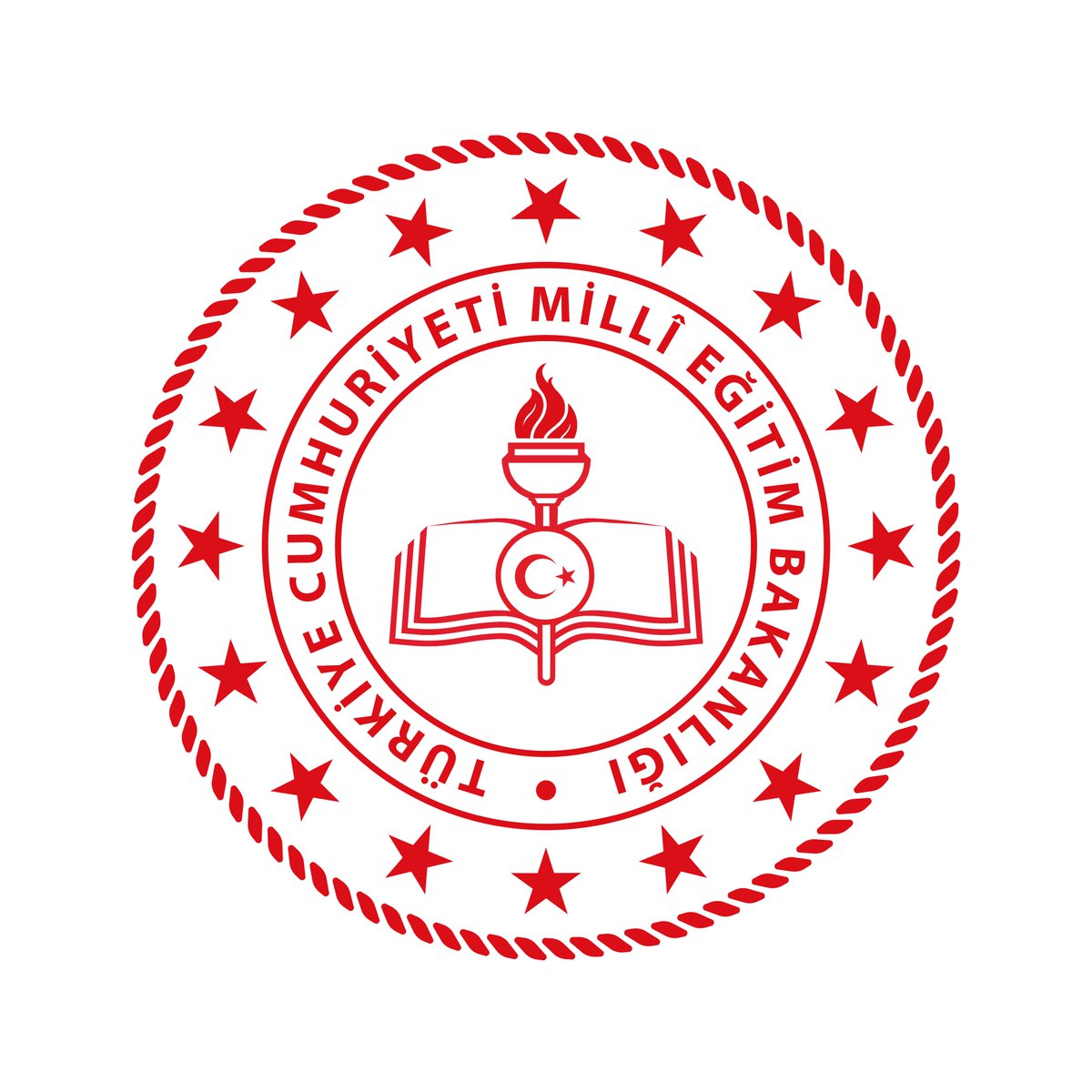 KARKAMIŞ İLÇE MİLLÎ EĞİTİM MÜDÜRLÜĞÜ ÖZEL ÖĞRETİM KURUMLARI ŞUBE MÜDÜRLÜĞÜ HİZMET STANDARTLARI
Başvuru esnasında yukarıda belirtilen belgelerin dışında belge istenmesi, eksiksiz belge ile başvuru yapılmasına rağmen hizmetin belirtilen sürede tamamlanmaması veya yukarıdaki tabloda bazı hizmetlerin bulunmadığının tespiti durumunda ilk müracaat yerine ya da ikinci müracaat yerine başvurunuz.
52
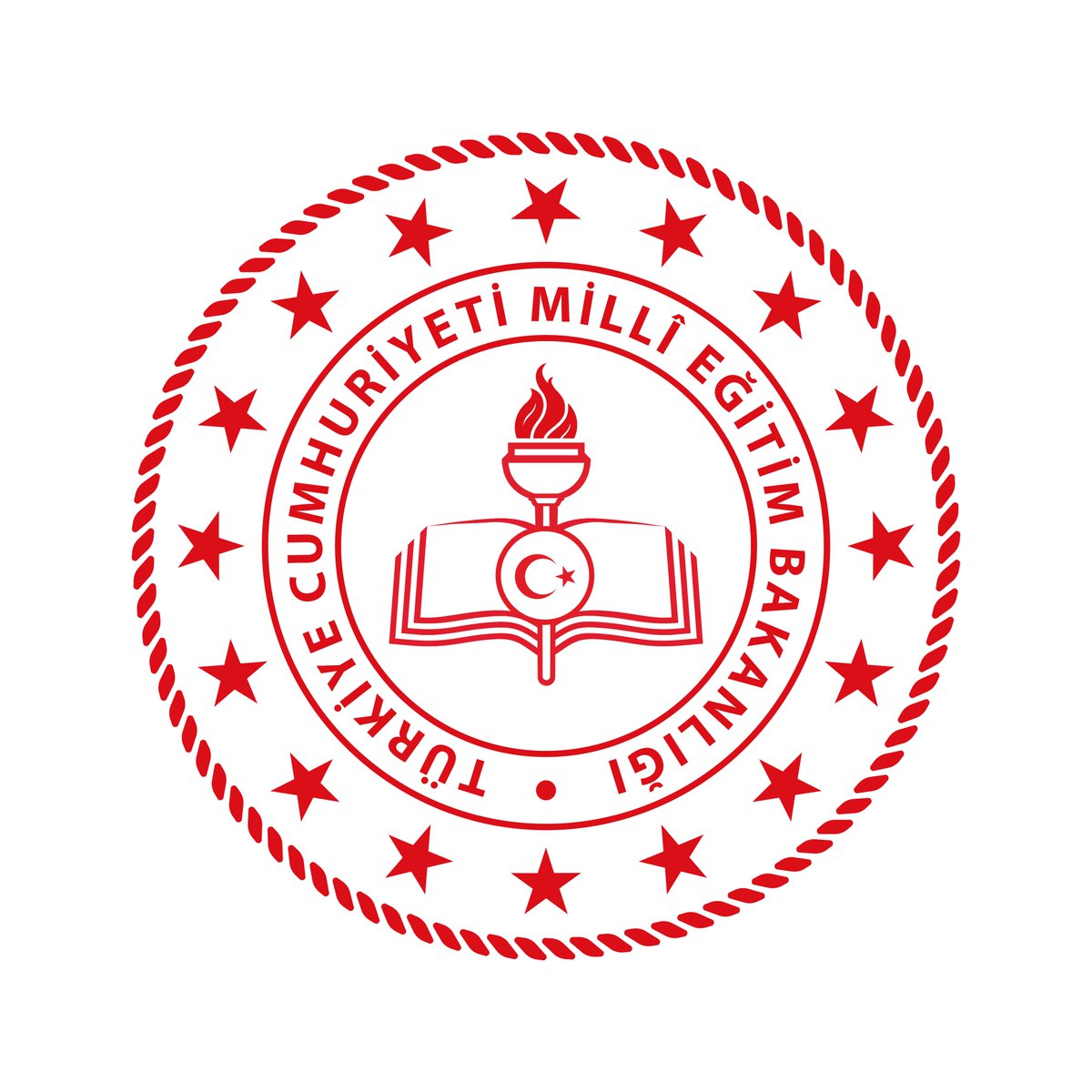 KARKAMIŞ İLÇE MİLLÎ EĞİTİM MÜDÜRLÜĞÜ ÖZEL ÖĞRETİM KURUMLARI ŞUBE MÜDÜRLÜĞÜ HİZMET STANDARTLARI
Başvuru esnasında yukarıda belirtilen belgelerin dışında belge istenmesi, eksiksiz belge ile başvuru yapılmasına rağmen hizmetin belirtilen sürede tamamlanmaması veya yukarıdaki tabloda bazı hizmetlerin bulunmadığının tespiti durumunda ilk müracaat yerine ya da ikinci müracaat yerine başvurunuz.
53
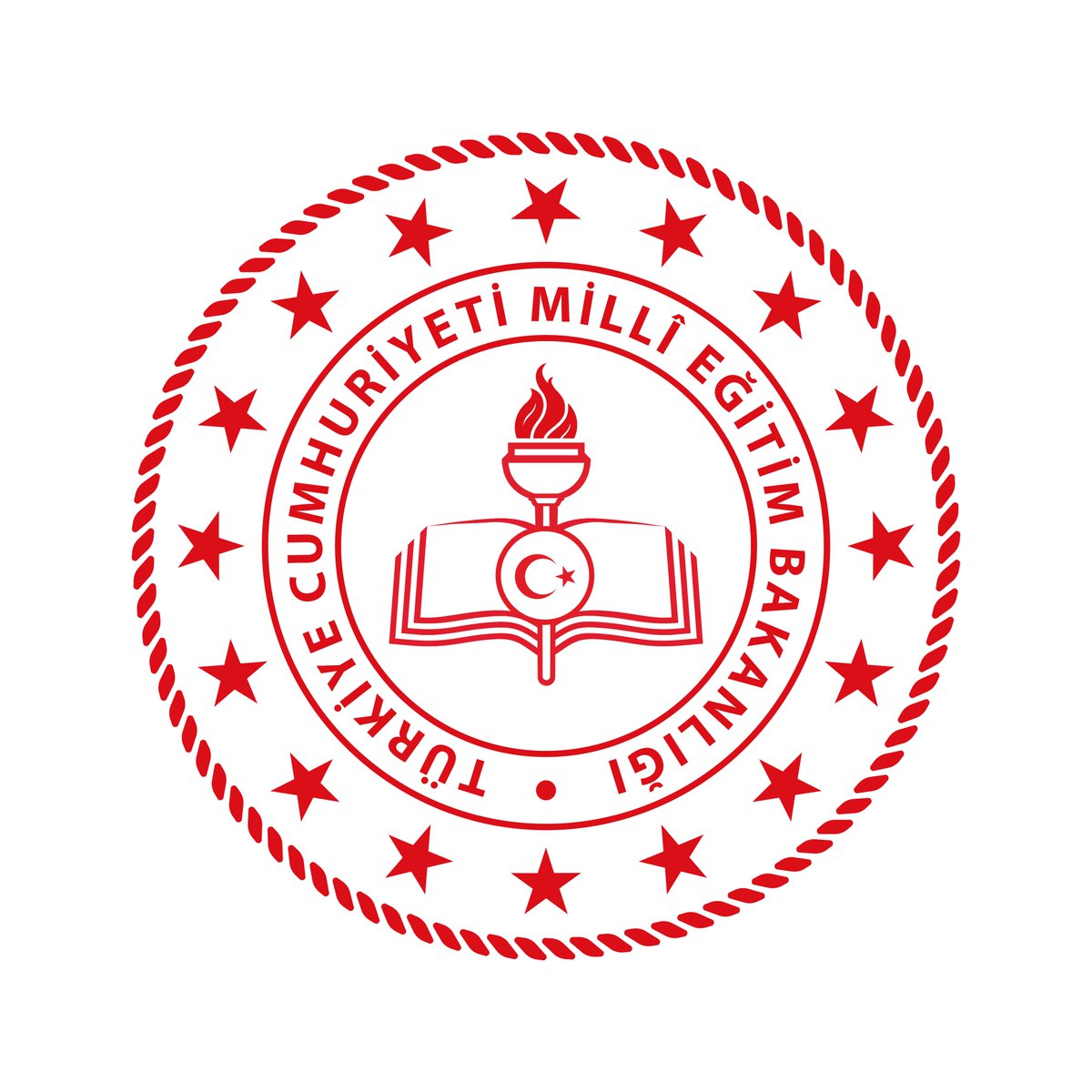 KARKAMIŞ İLÇE MİLLÎ EĞİTİM MÜDÜRLÜĞÜ ÖZEL ÖĞRETİM KURUMLARI ŞUBE MÜDÜRLÜĞÜ HİZMET STANDARTLARI
Başvuru esnasında yukarıda belirtilen belgelerin dışında belge istenmesi, eksiksiz belge ile başvuru yapılmasına rağmen hizmetin belirtilen sürede tamamlanmaması veya yukarıdaki tabloda bazı hizmetlerin bulunmadığının tespiti durumunda ilk müracaat yerine ya da ikinci müracaat yerine başvurunuz.
54
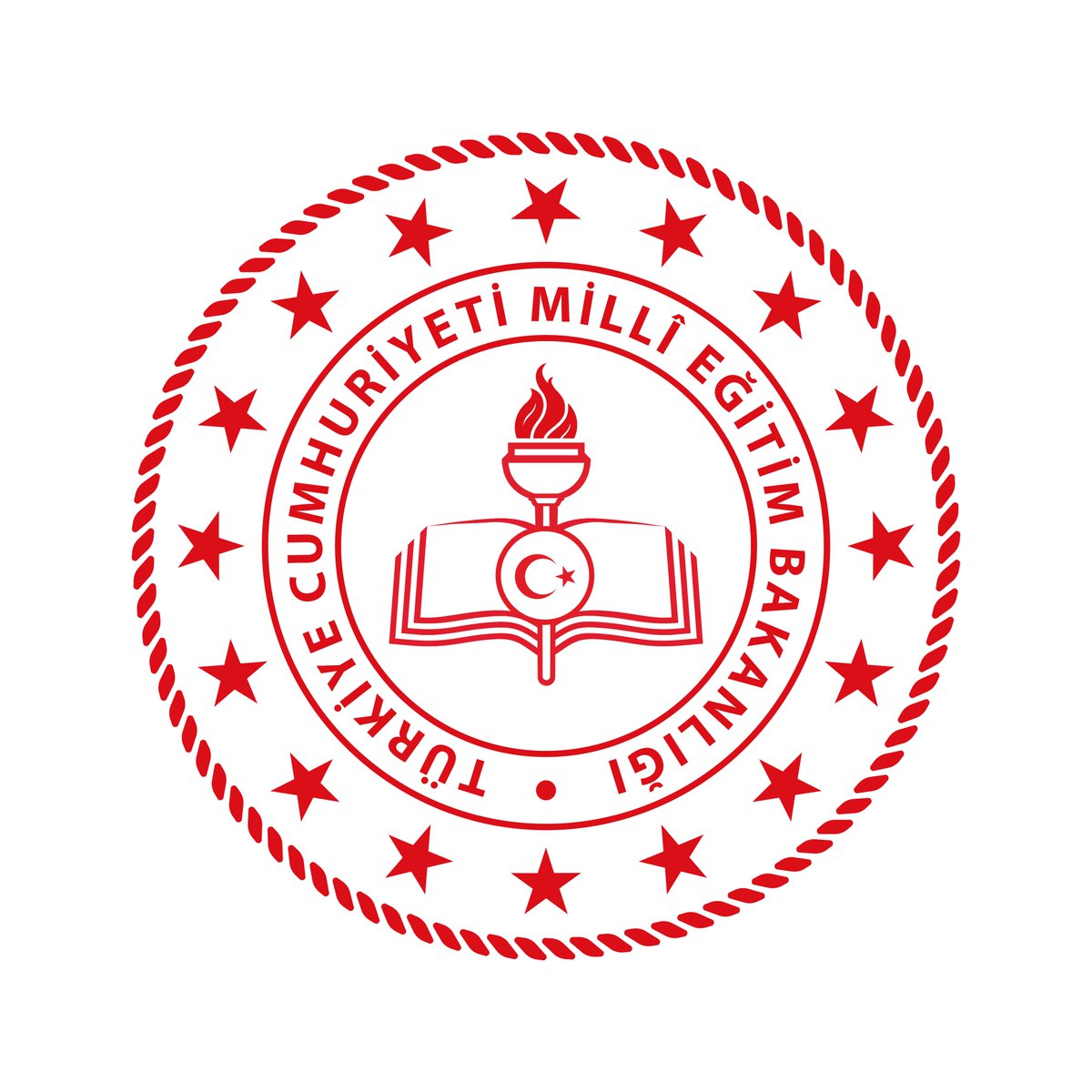 KARKAMIŞ İLÇE MİLLÎ EĞİTİM MÜDÜRLÜĞÜ ÖZEL ÖĞRETİM KURUMLARI ŞUBE MÜDÜRLÜĞÜ HİZMET STANDARTLARI
Başvuru esnasında yukarıda belirtilen belgelerin dışında belge istenmesi, eksiksiz belge ile başvuru yapılmasına rağmen hizmetin belirtilen sürede tamamlanmaması veya yukarıdaki tabloda bazı hizmetlerin bulunmadığının tespiti durumunda ilk müracaat yerine ya da ikinci müracaat yerine başvurunuz.
55
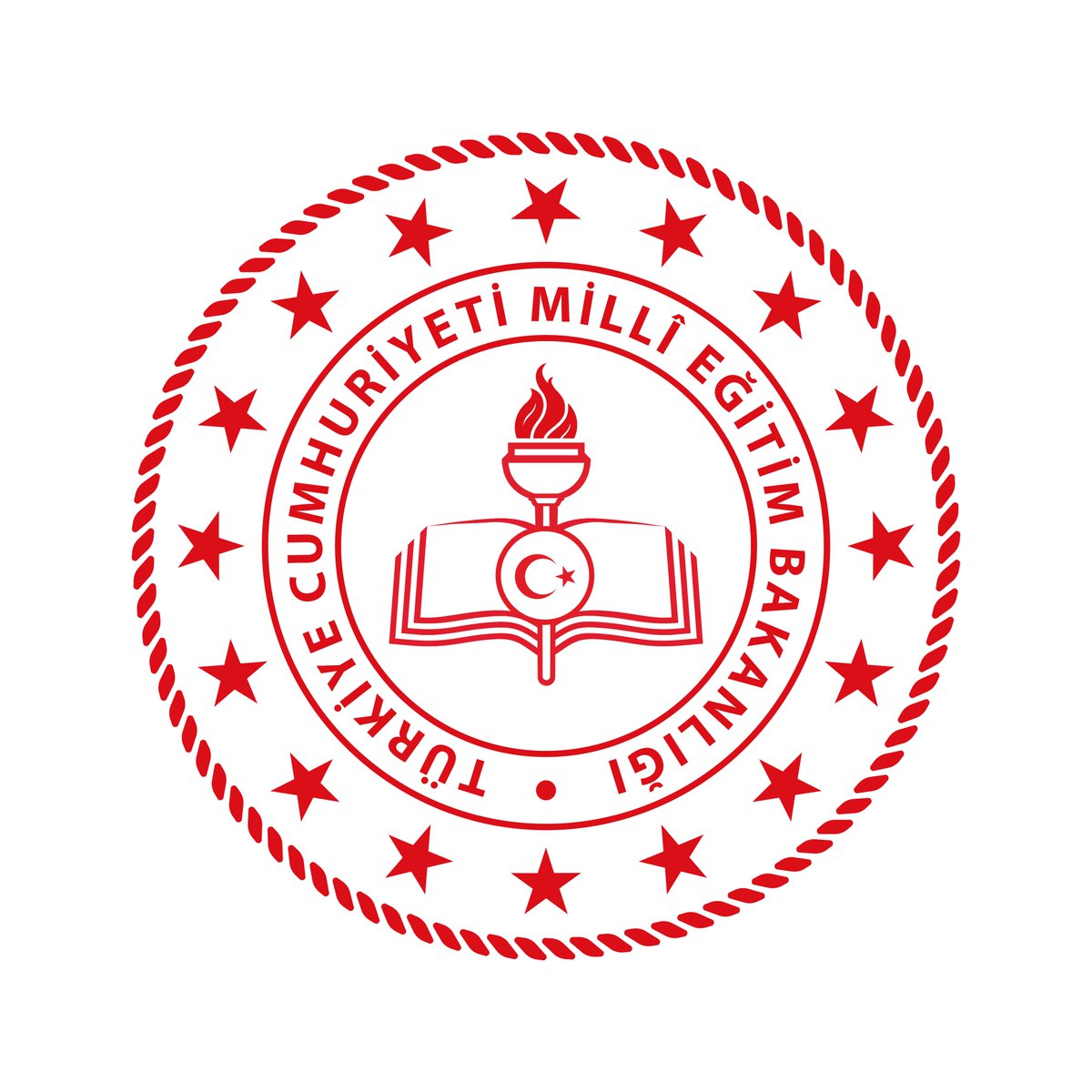 KARKAMIŞ İLÇE MİLLÎ EĞİTİM MÜDÜRLÜĞÜ ÖZEL ÖĞRETİM KURUMLARI ŞUBE MÜDÜRLÜĞÜ HİZMET STANDARTLARI
Başvuru esnasında yukarıda belirtilen belgelerin dışında belge istenmesi, eksiksiz belge ile başvuru yapılmasına rağmen hizmetin belirtilen sürede tamamlanmaması veya yukarıdaki tabloda bazı hizmetlerin bulunmadığının tespiti durumunda ilk müracaat yerine ya da ikinci müracaat yerine başvurunuz.
56
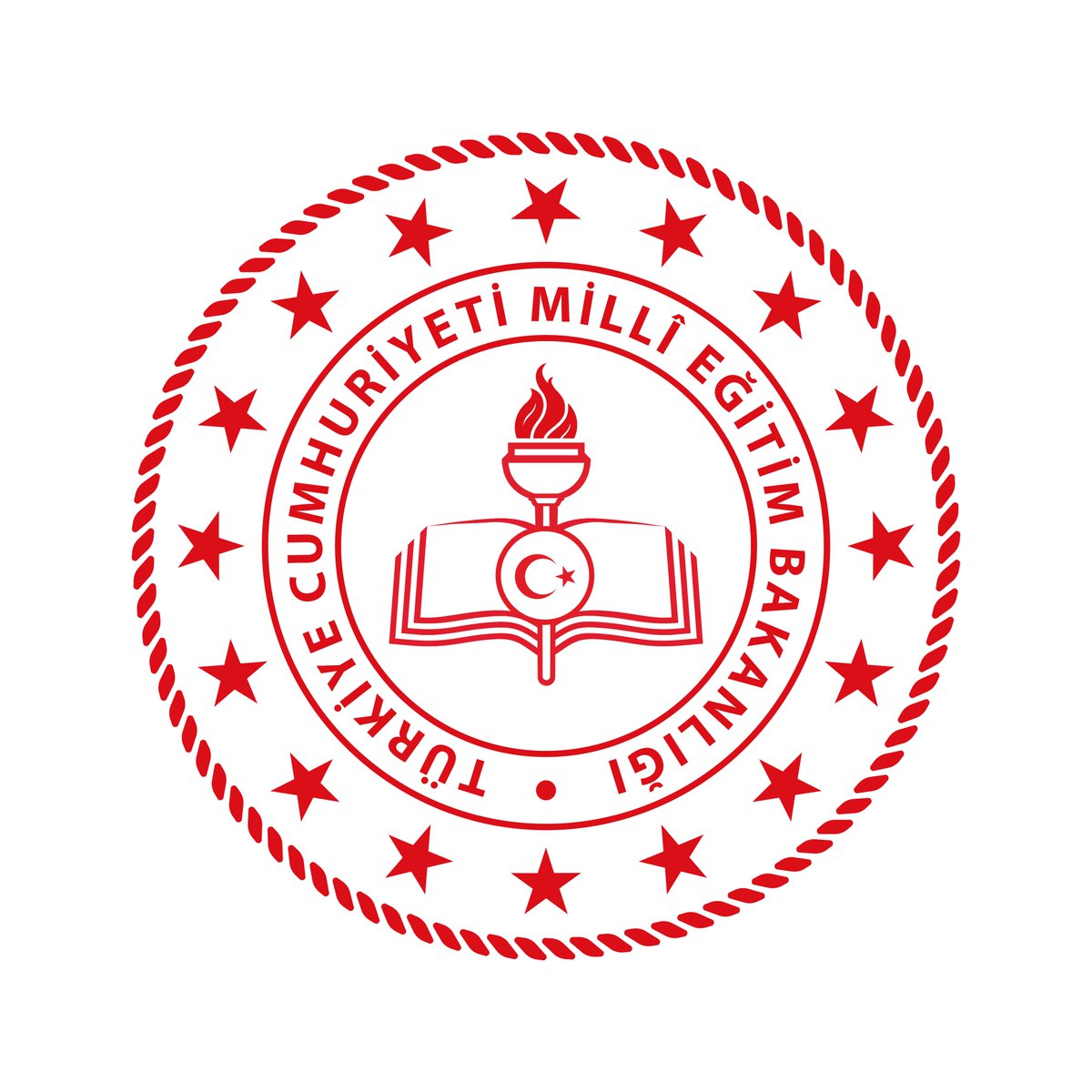 KARKAMIŞ İLÇE MİLLÎ EĞİTİM MÜDÜRLÜĞÜ ÖZEL ÖĞRETİM KURUMLARI ŞUBE MÜDÜRLÜĞÜ HİZMET STANDARTLARI
Başvuru esnasında yukarıda belirtilen belgelerin dışında belge istenmesi, eksiksiz belge ile başvuru yapılmasına rağmen hizmetin belirtilen sürede tamamlanmaması veya yukarıdaki tabloda bazı hizmetlerin bulunmadığının tespiti durumunda ilk müracaat yerine ya da ikinci müracaat yerine başvurunuz.
57
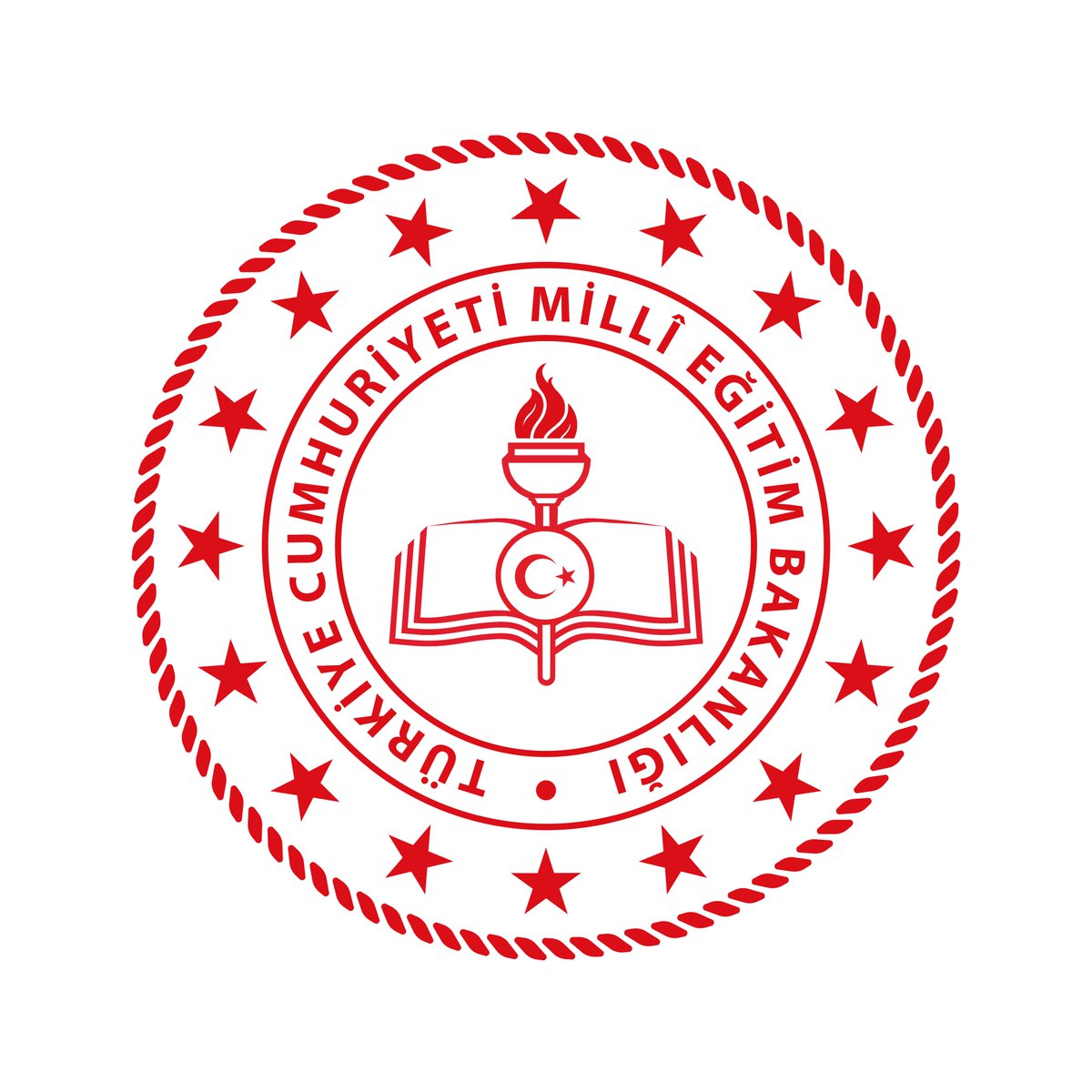 KARKAMIŞ İLÇE MİLLÎ EĞİTİM MÜDÜRLÜĞÜ ÖZEL ÖĞRETİM KURUMLARI ŞUBE MÜDÜRLÜĞÜ HİZMET STANDARTLARI
Başvuru esnasında yukarıda belirtilen belgelerin dışında belge istenmesi, eksiksiz belge ile başvuru yapılmasına rağmen hizmetin belirtilen sürede tamamlanmaması veya yukarıdaki tabloda bazı hizmetlerin bulunmadığının tespiti durumunda ilk müracaat yerine ya da ikinci müracaat yerine başvurunuz.
58
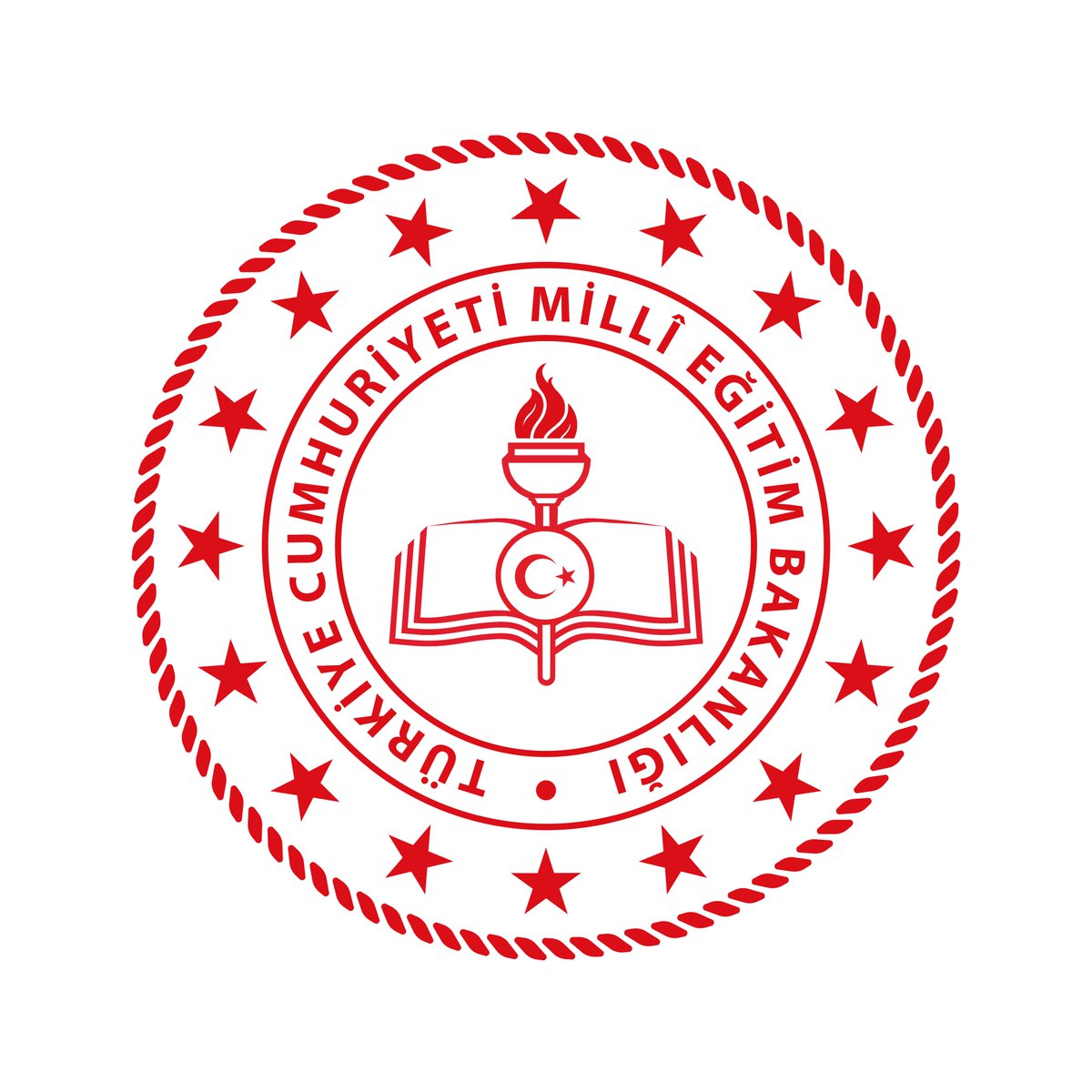 KARKAMIŞ İLÇE MİLLÎ EĞİTİM MÜDÜRLÜĞÜ İNŞAAT EMLAK ŞUBE MÜDÜRLÜĞÜ HİZMET STANDARTLARI
Başvuru esnasında yukarıda belirtilen belgelerin dışında belge istenmesi, eksiksiz belge ile başvuru yapılmasına rağmen hizmetin belirtilen sürede tamamlanmaması veya yukarıdaki tabloda bazı hizmetlerin bulunmadığının tespiti durumunda ilk müracaat yerine ya da ikinci müracaat yerine başvurunuz.
59
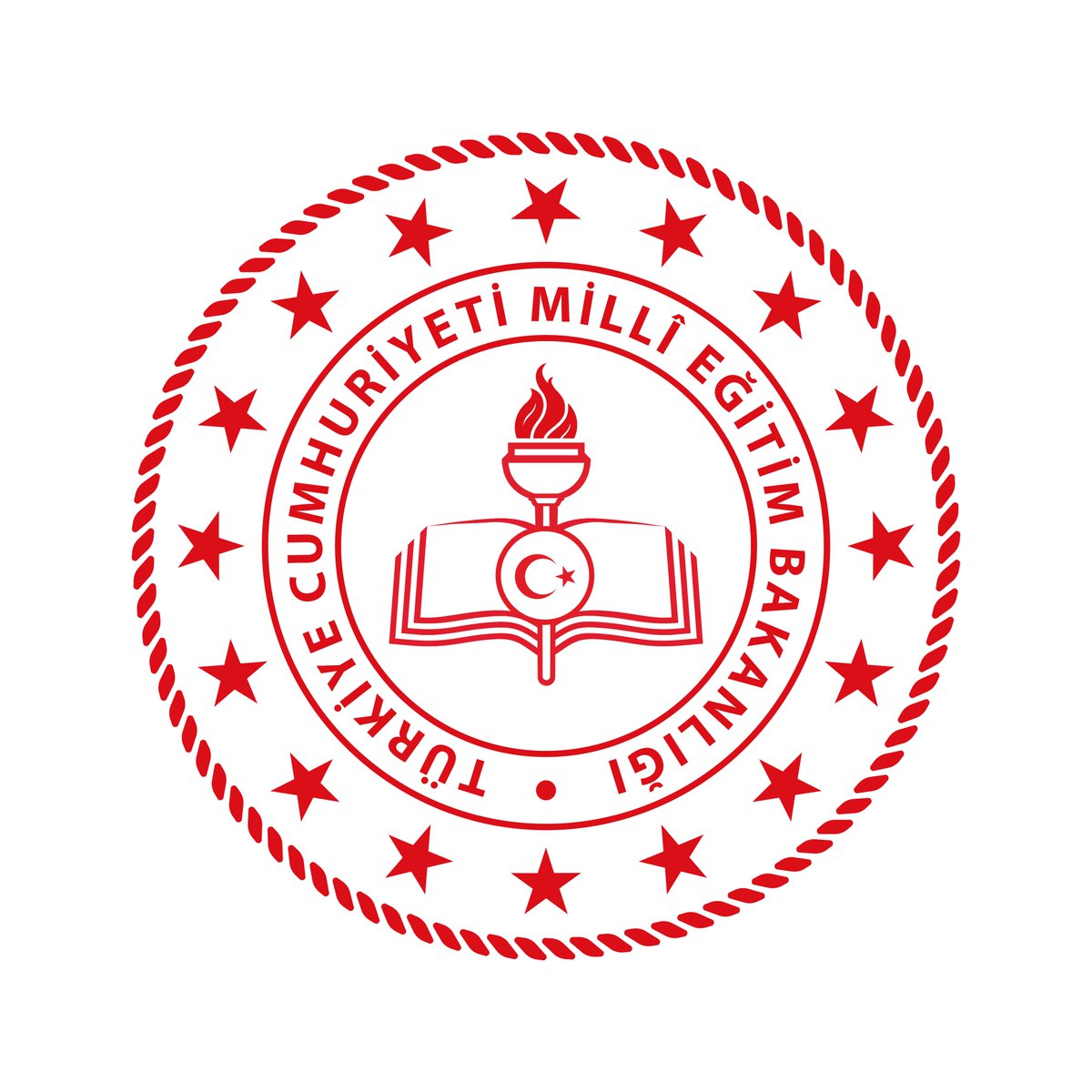 KARKAMIŞ İLÇE MİLLÎ EĞİTİM MÜDÜRLÜĞÜ ORTAÖĞRETİM KURUMLARI ŞUBE MÜDÜRLÜĞÜ HİZMET STANDARTLARI
Başvuru esnasında yukarıda belirtilen belgelerin dışında belge istenmesi, eksiksiz belge ile başvuru yapılmasına rağmen hizmetin belirtilen sürede tamamlanmaması veya yukarıdaki tabloda bazı hizmetlerin bulunmadığının tespiti durumunda ilk müracaat yerine ya da ikinci müracaat yerine başvurunuz.
60
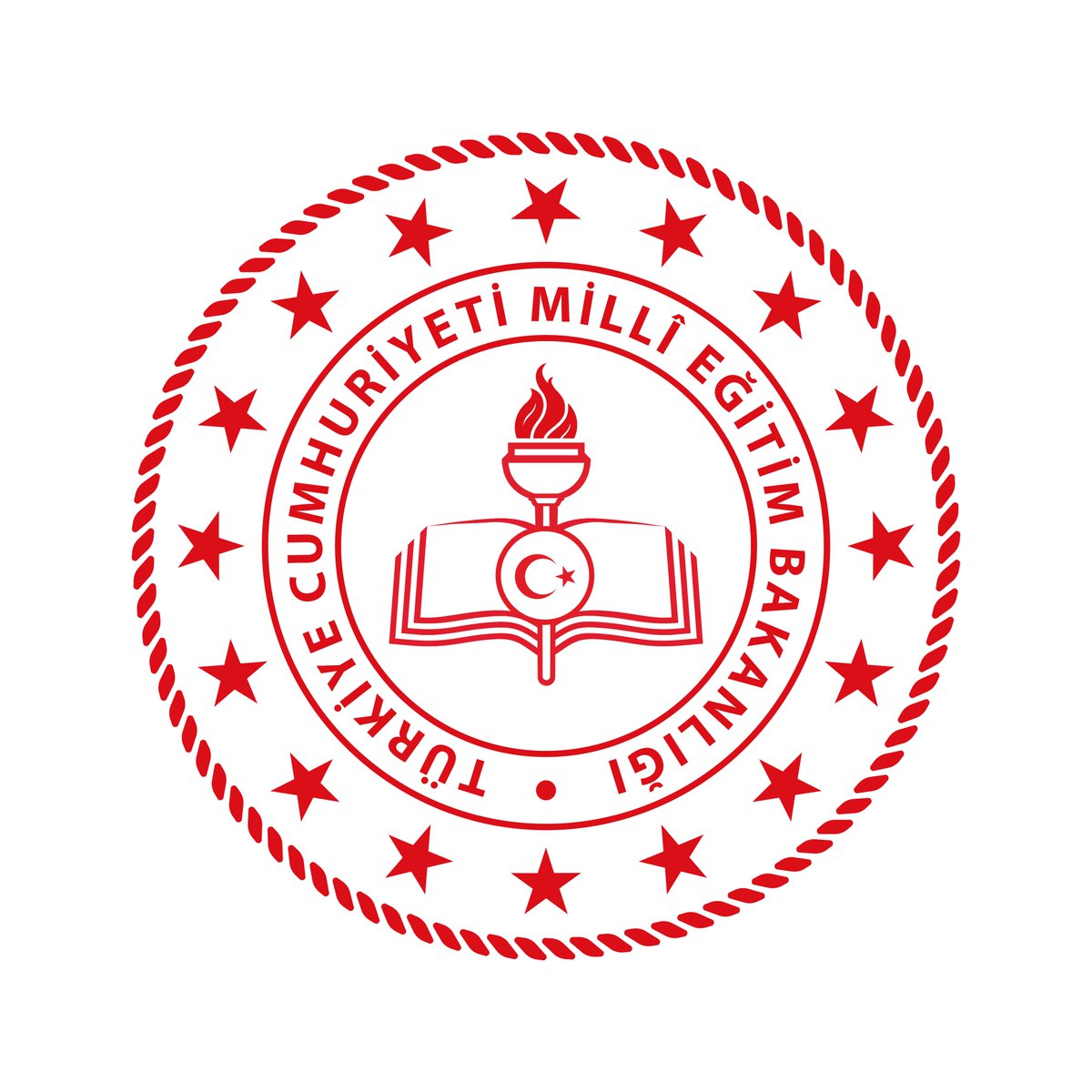 KARKAMIŞ İLÇE MİLLÎ EĞİTİM MÜDÜRLÜĞÜ ORTAÖĞRETİM KURUMLARI ŞUBE MÜDÜRLÜĞÜ HİZMET STANDARTLARI
Başvuru esnasında yukarıda belirtilen belgelerin dışında belge istenmesi, eksiksiz belge ile başvuru yapılmasına rağmen hizmetin belirtilen sürede tamamlanmaması veya yukarıdaki tabloda bazı hizmetlerin bulunmadığının tespiti durumunda ilk müracaat yerine ya da ikinci müracaat yerine başvurunuz.
61
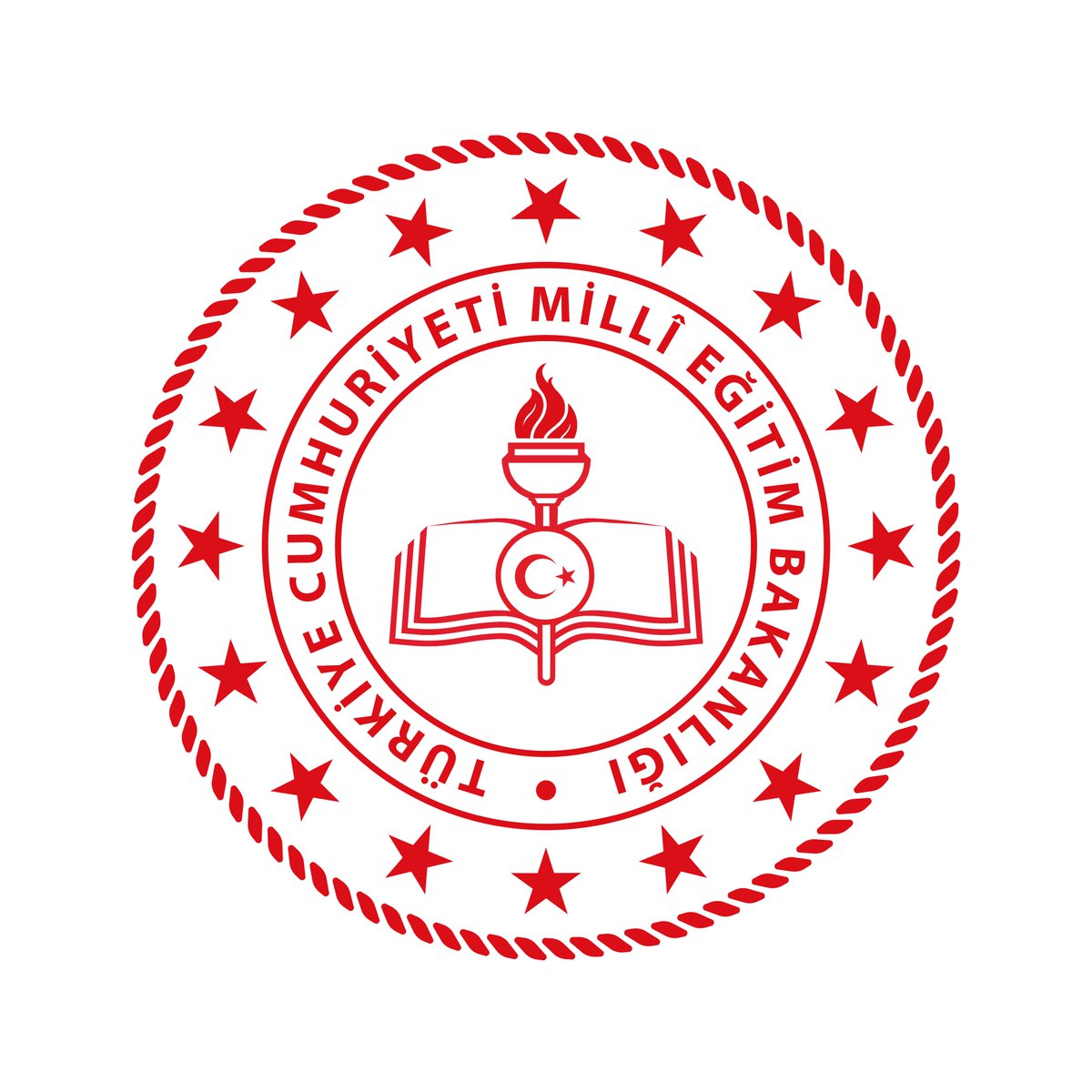 KARKAMIŞ İLÇE MİLLÎ EĞİTİM MÜDÜRLÜĞÜ STRATEJİ GELİŞTİRME ŞUBE MÜDÜRLÜĞÜ HİZMET STANDARTLARI
Başvuru esnasında yukarıda belirtilen belgelerin dışında belge istenmesi, eksiksiz belge ile başvuru yapılmasına rağmen hizmetin belirtilen sürede tamamlanmaması veya yukarıdaki tabloda bazı hizmetlerin bulunmadığının tespiti durumunda ilk müracaat yerine ya da ikinci müracaat yerine başvurunuz.
62
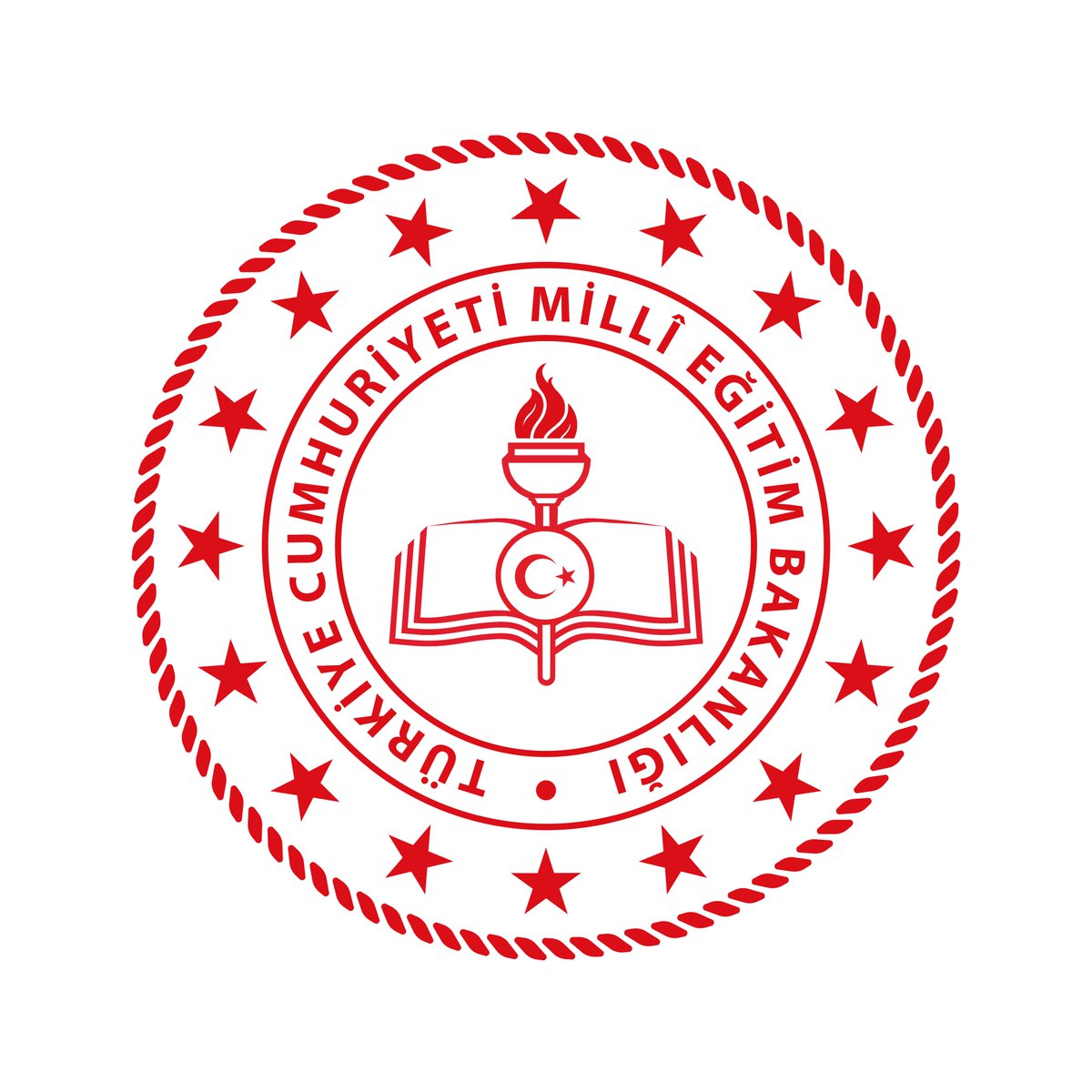 KARKAMIŞ İLÇE MİLLÎ EĞİTİM MÜDÜRLÜĞÜ TEMEL EĞİTİM KURUMLARI ŞUBE MÜDÜRLÜĞÜ HİZMET STANDARTLARI
Başvuru esnasında yukarıda belirtilen belgelerin dışında belge istenmesi, eksiksiz belge ile başvuru yapılmasına rağmen hizmetin belirtilen sürede tamamlanmaması veya yukarıdaki tabloda bazı hizmetlerin bulunmadığının tespiti durumunda ilk müracaat yerine ya da ikinci müracaat yerine başvurunuz.
63
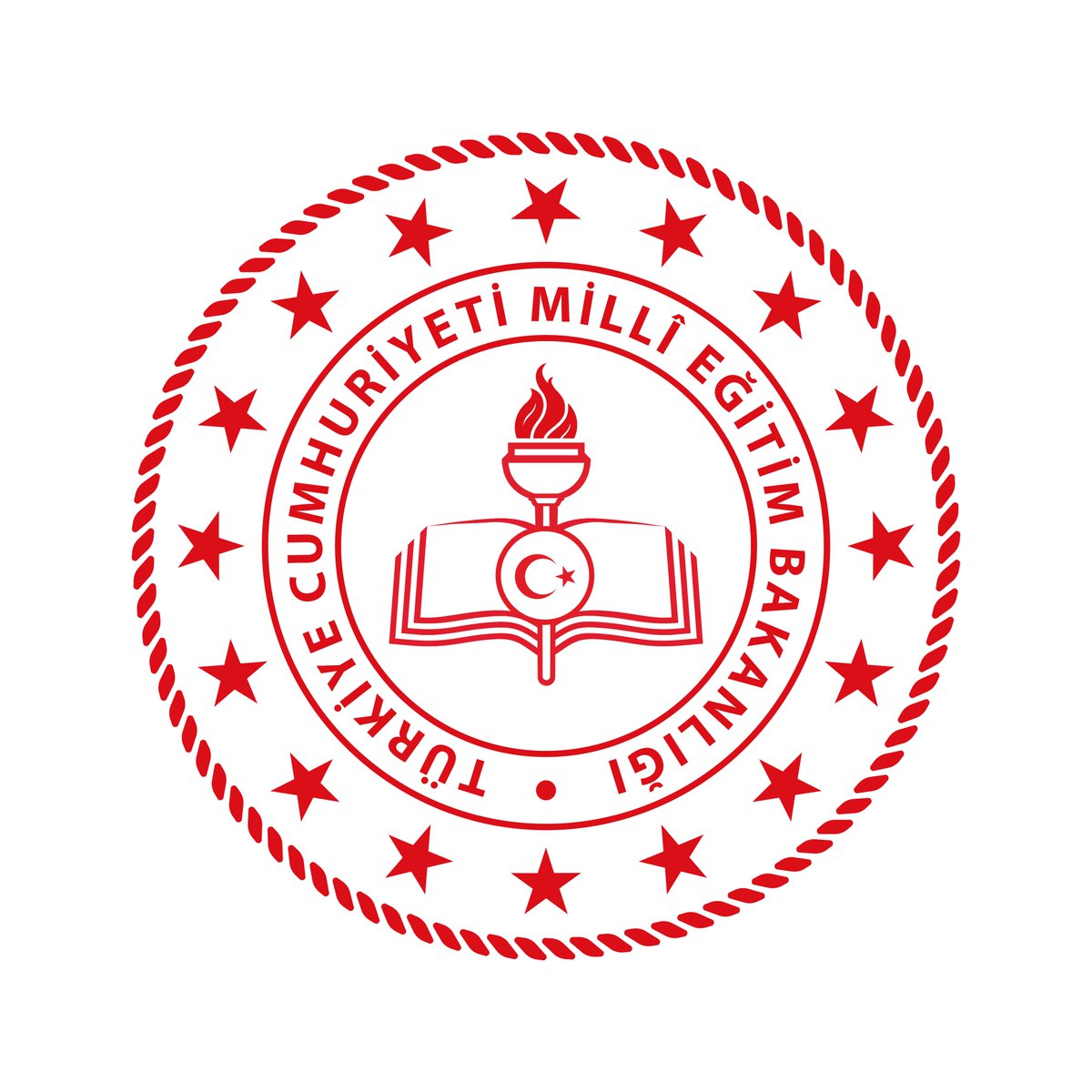 KARKAMIŞ İLÇE MİLLÎ EĞİTİM MÜDÜRLÜĞÜ EĞİTİM ÖĞRETİM ŞUBE MÜDÜRLÜKLERİ ORTAK HİZMET STANDARTLARI
Başvuru esnasında yukarıda belirtilen belgelerin dışında belge istenmesi, eksiksiz belge ile başvuru yapılmasına rağmen hizmetin belirtilen sürede tamamlanmaması veya yukarıdaki tabloda bazı hizmetlerin bulunmadığının tespiti durumunda ilk müracaat yerine ya da ikinci müracaat yerine başvurunuz.
64
KARKAMIŞ  İLÇE  MİLLİ  EĞİTİM  MÜDÜRLÜĞÜ
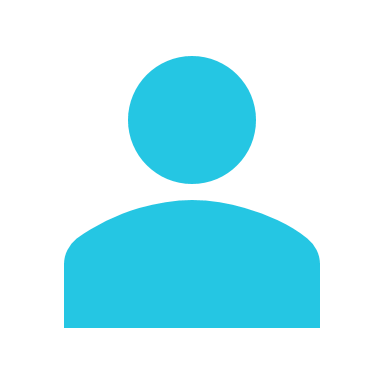 Strateji Geliştirme Şube Müdürlüğü
03425612339
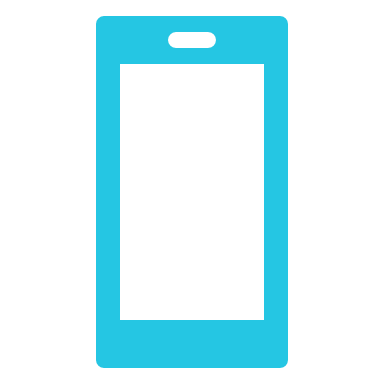 karkamis27@meb.gov.tr
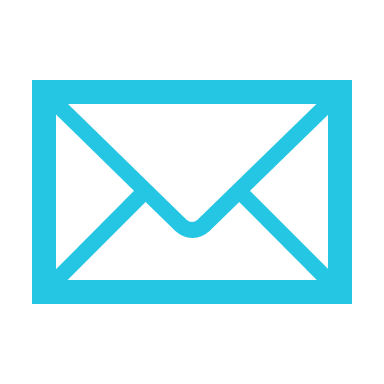 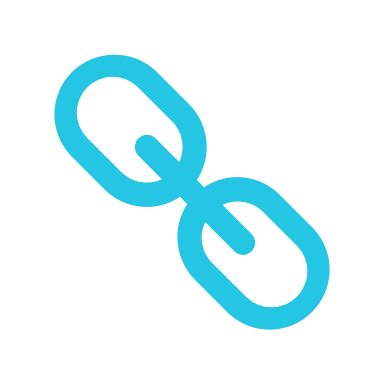 www.Karkamis.meb.gov.tr
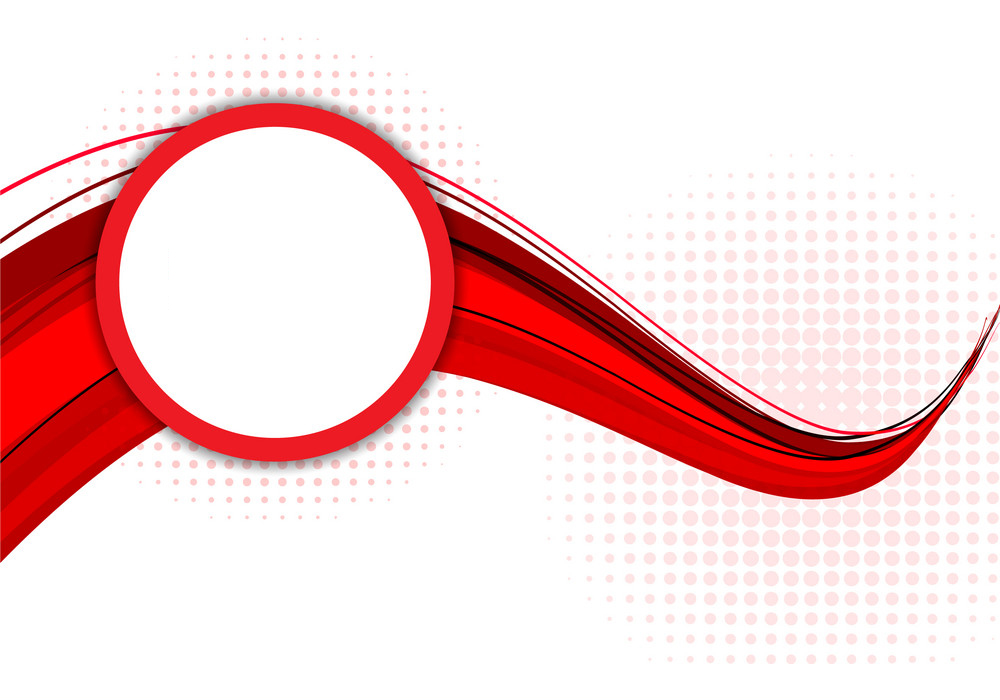